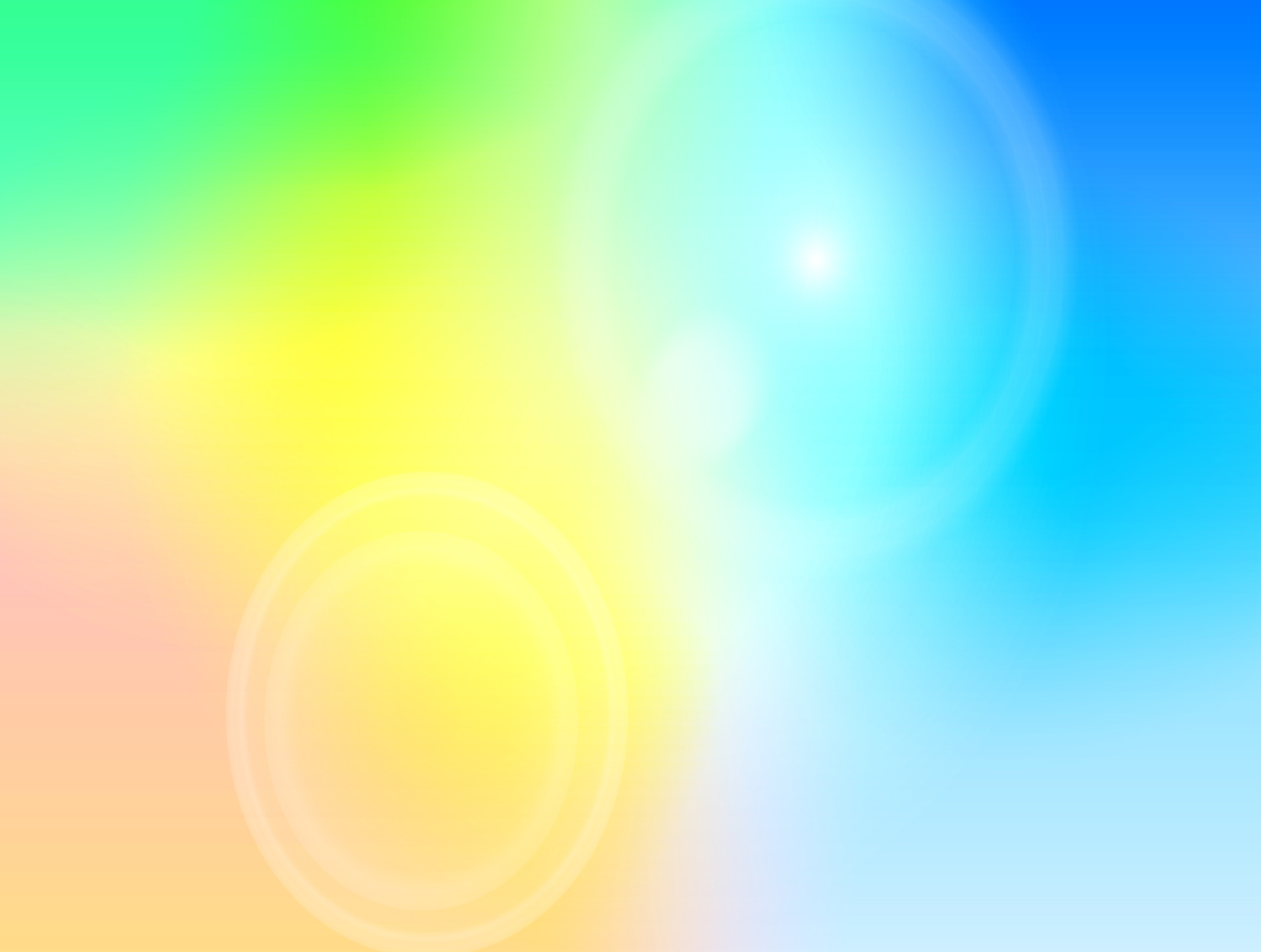 Проект по теме:

 «ЛАБОРАТОРИЯ МАЛЕНЬКИХ УЧЁНЫХ»

                            

                                   Уливанова Галина Ивановна
МБДОУ «Детский сад «Лесная сказка»
 общеразвивающего вида»
Воспитатель первой квалификационной категории
Республика Татарстан, г. Заинск,пр. Победы, д.1/01
Тел: 8 (85558) 3 – 33 - 06
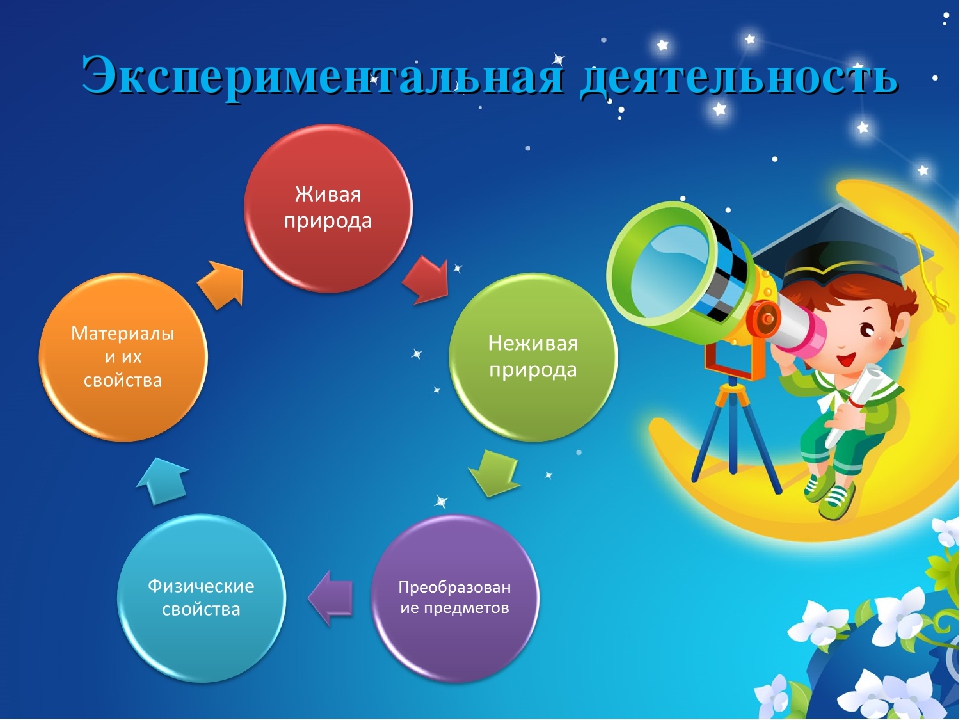 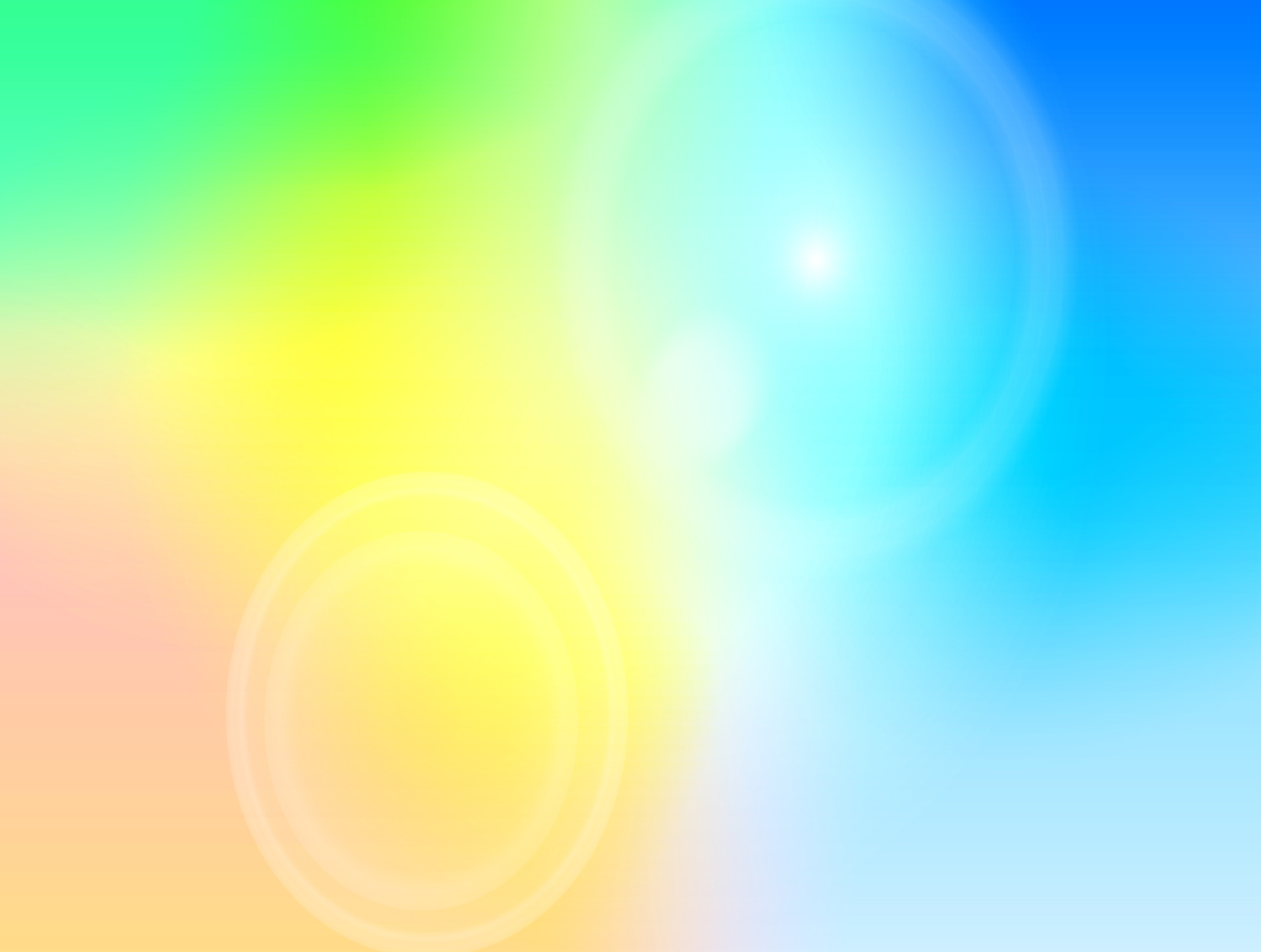 Актуальность:
Развитие познавательной активности у детей дошкольного возраста особенно актуальна на современном этапе, так как она развивает детскую любознательность, пытливость ума и формирует на их основе устойчивые познавательные интересы через игры эксперименты

Китайская пословица гласит:
«Расскажи - и я забуду,
Покажи - и я запомню,
Дай попробовать - и я пойму».
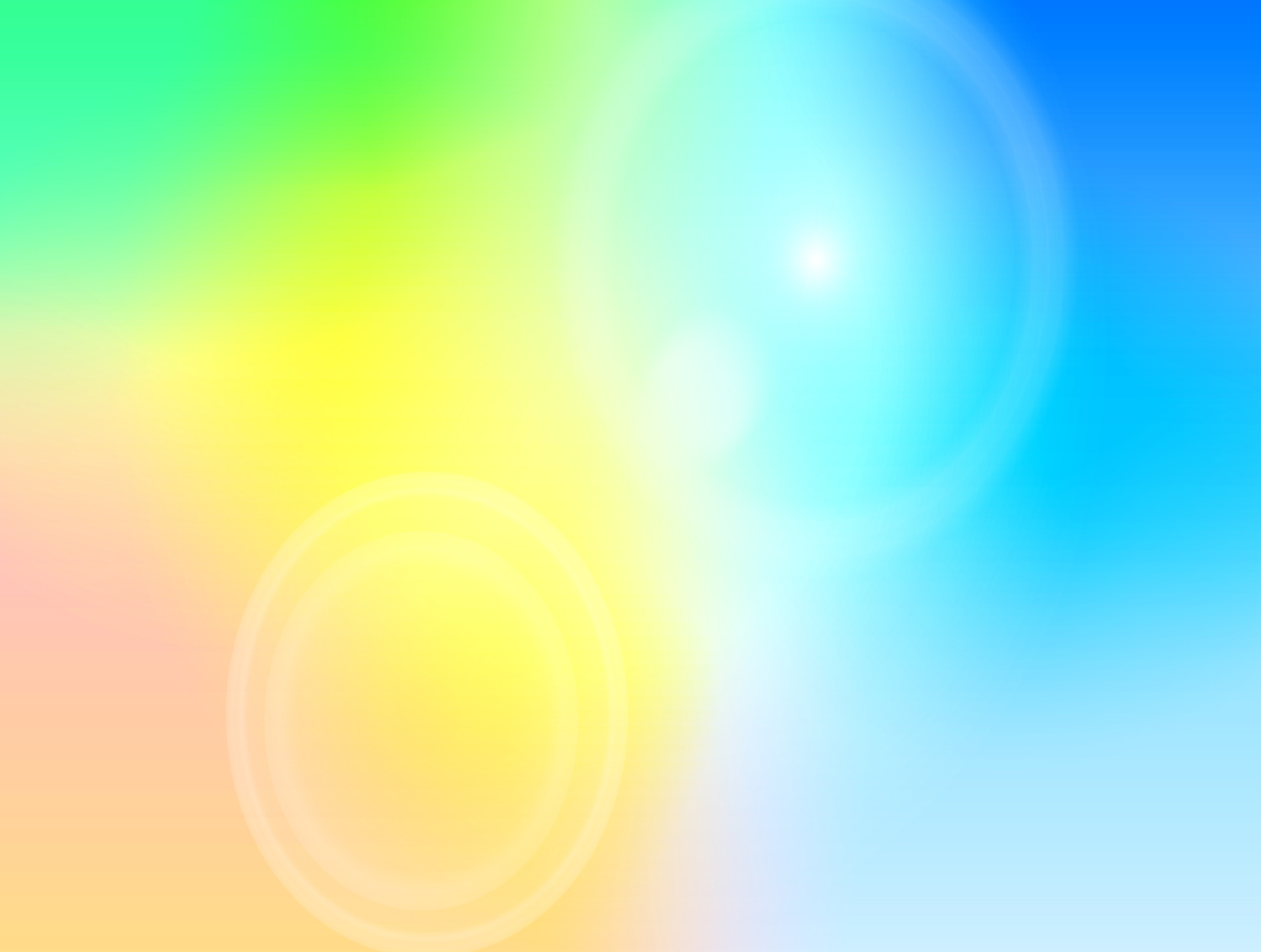 Цель проекта:создание необходимых условий для развития познавательного интереса детей среднего дошкольного возраста в процессе игр - экспериментов
Задачи:
1.Развивать  любознательность, умение сравнивать, анализировать, обобщать, формировать  познавательный интерес у детей в процессе экспериментирования, умение делать выводы. 
2.Знакомить детей со свойствами окружающих  предметов, материалов из которых они изготовлены; природных явлений.
3. Формировать опыт выполнения правил техники безопасности при проведении игр - экспериментов.
4. Стимулировать развитие самостоятельности и ответственности.
5. Развивать творческие способности детей в процессе реализации проекта..
6.Спобствовать активному вовлечению  родителей к совместной деятельности.
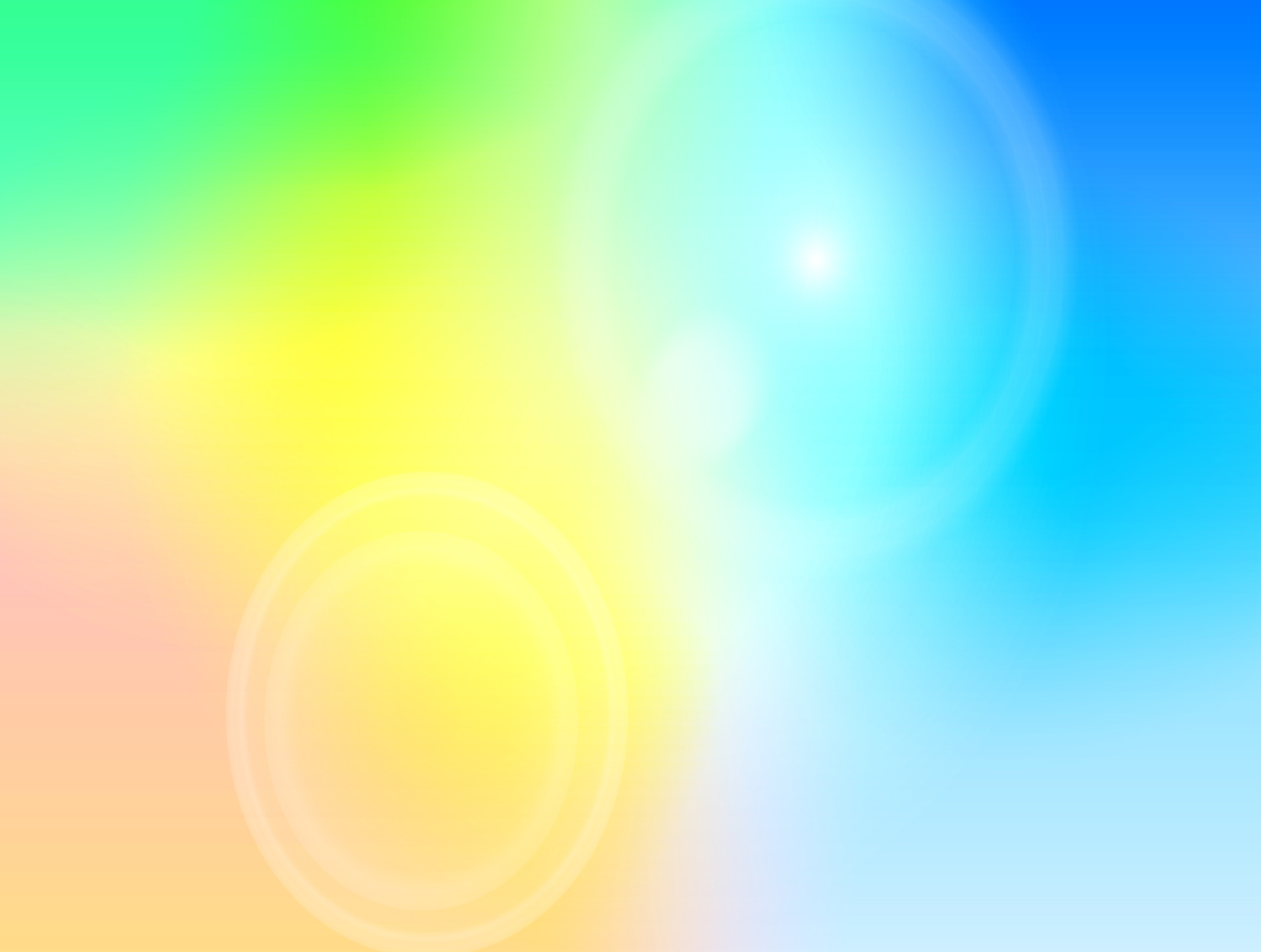 Тип проекта: познавательно - исследовательский
Продолжительность проекта: в  течении дошкольного возраста.
Участники проекта: дети средней группы, родители воспитанников, воспитатели группы.
Образовательная область: познавательное развитие.
Разделы программы, содержание которых включено в проект: развитие познавательно - исследовательской деятельности,  игровая деятельность, развитие речи, изобразительная деятельность, чтение художественной литературы, ООД по ознакомлению с окружающим миром.
Сроки реализации проекта: долгосрочный
А
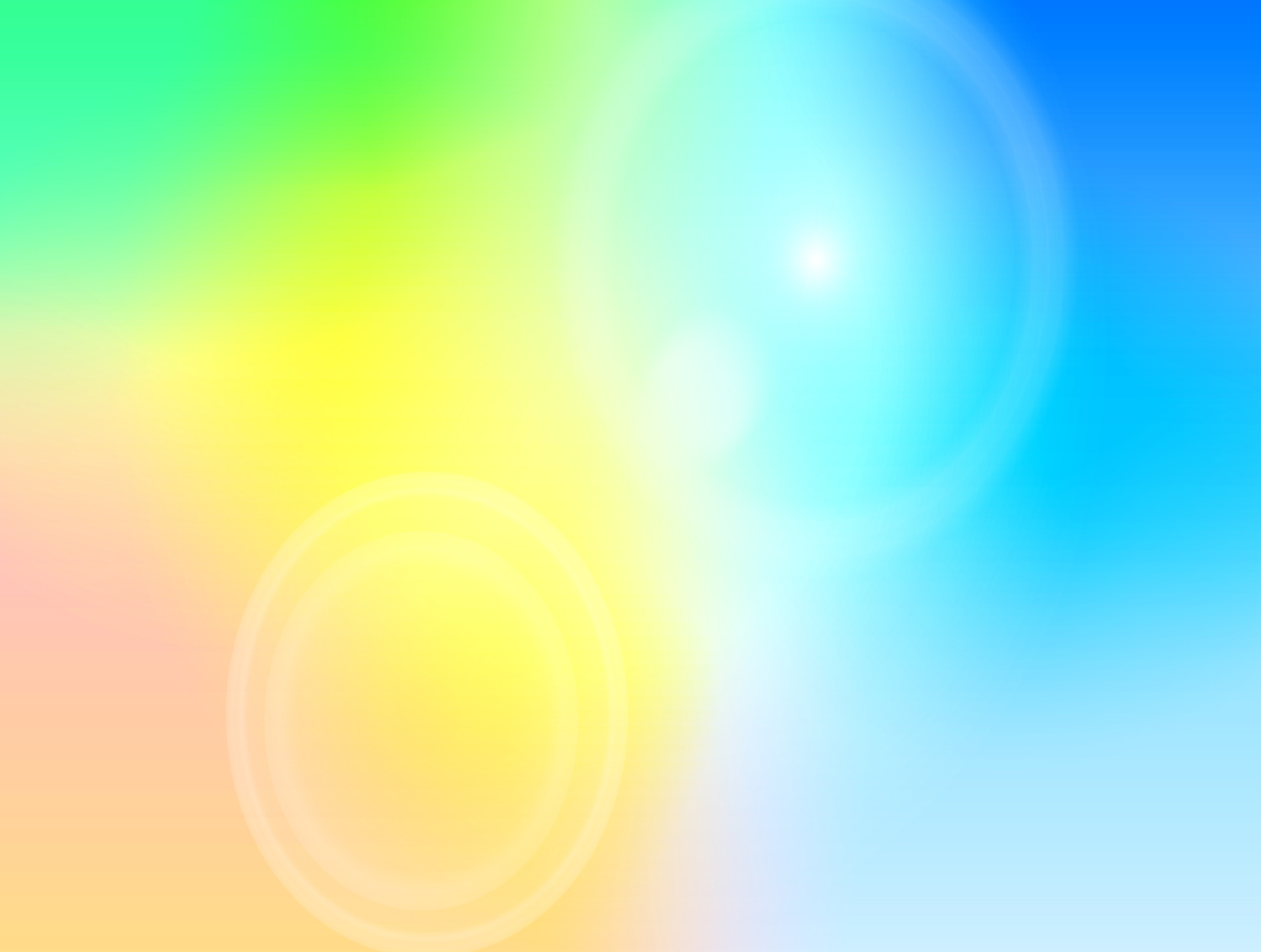 Ожидаемые результаты:
 - развить  желание детей  активно познавать окружающий мир;
- применять разные способы детского экспериментирования;
- ставить  вопросы и получать  на них ответы, устанавливать причинно – следственные связи;
- самостоятельно проводить эксперименты, объяснять полученный результат;
- сформировать  предпосылки учебной деятельности;
У родителей повышать компетентность в вопросах детского экспериментирования
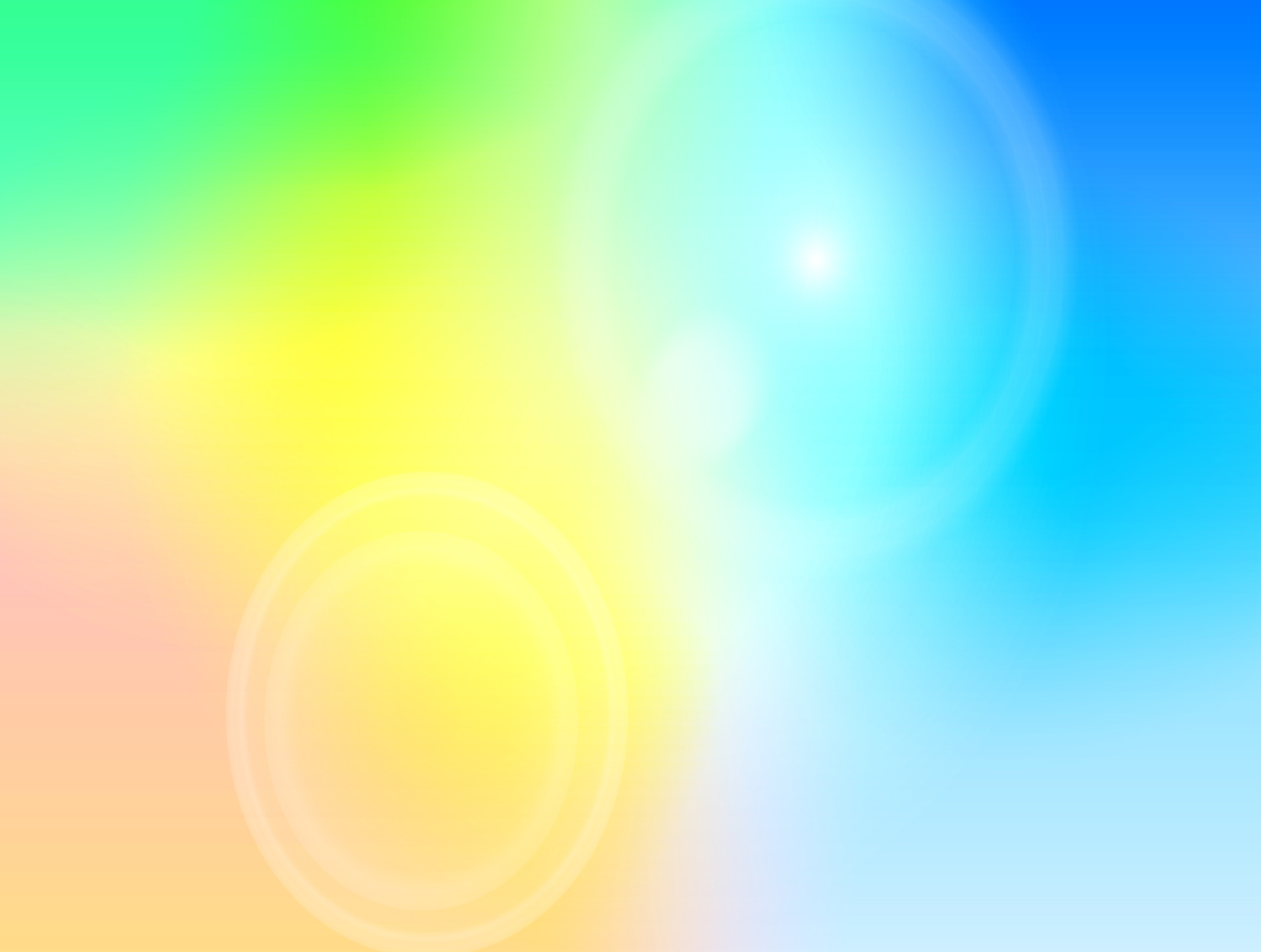 Лаборатория маленьких учёных
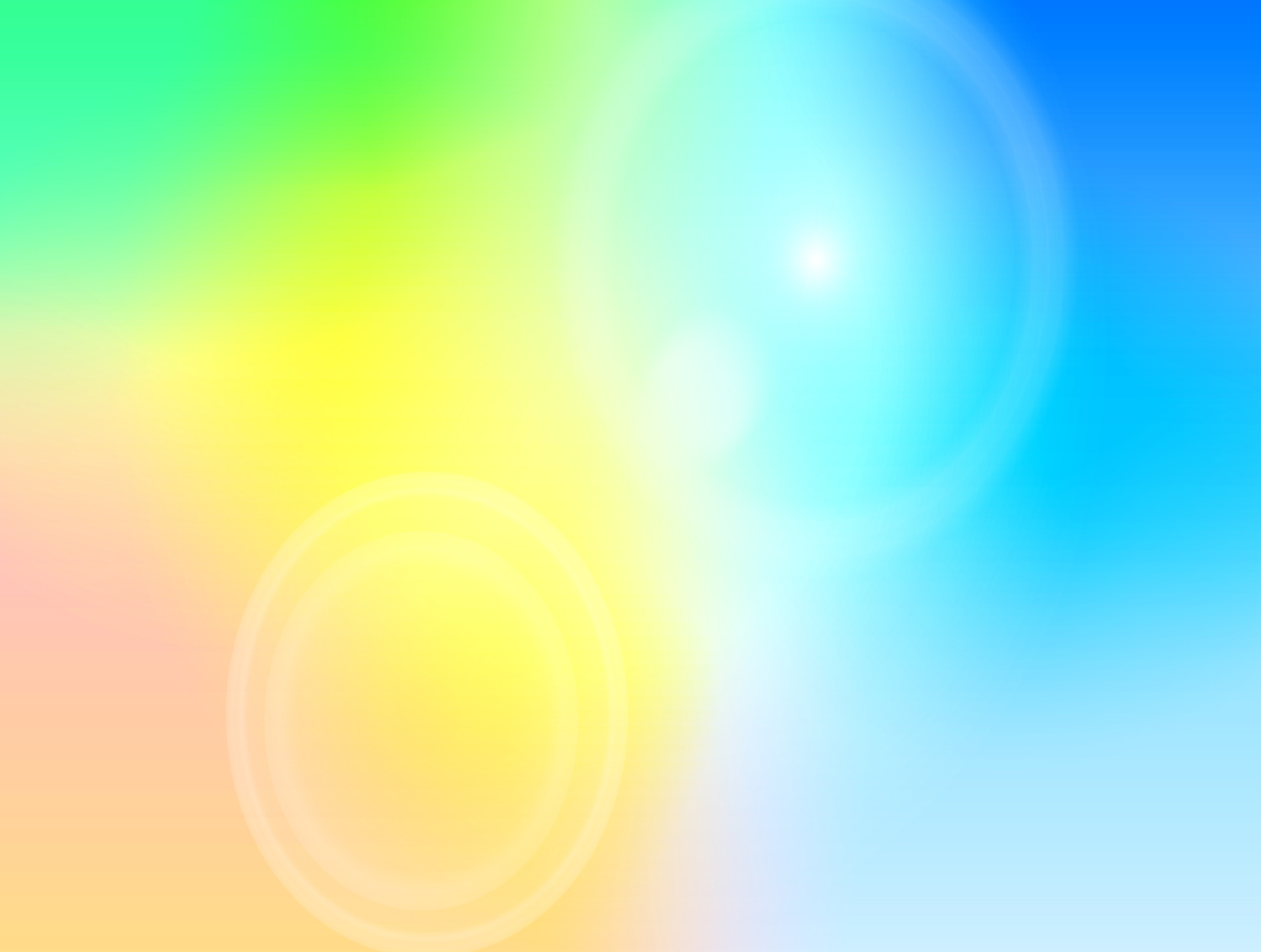 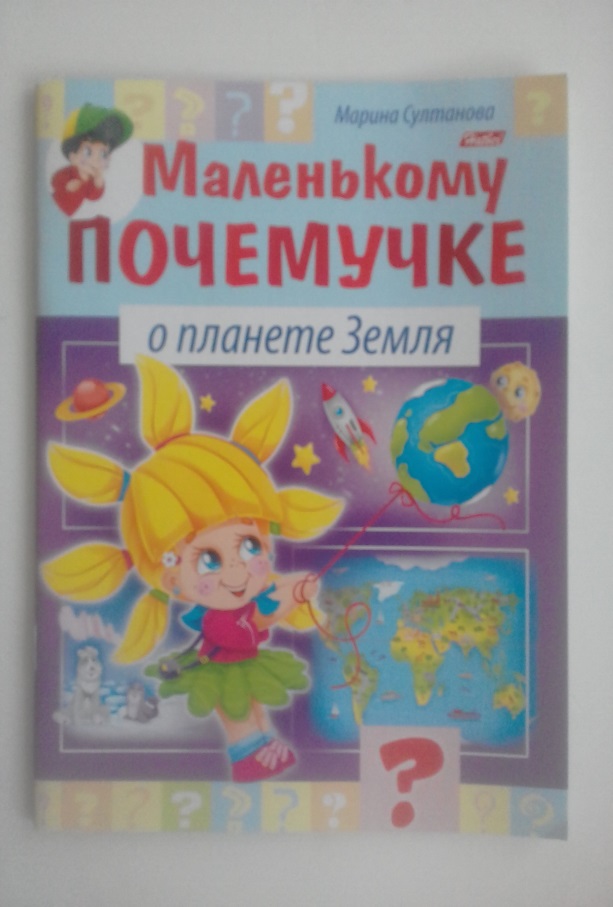 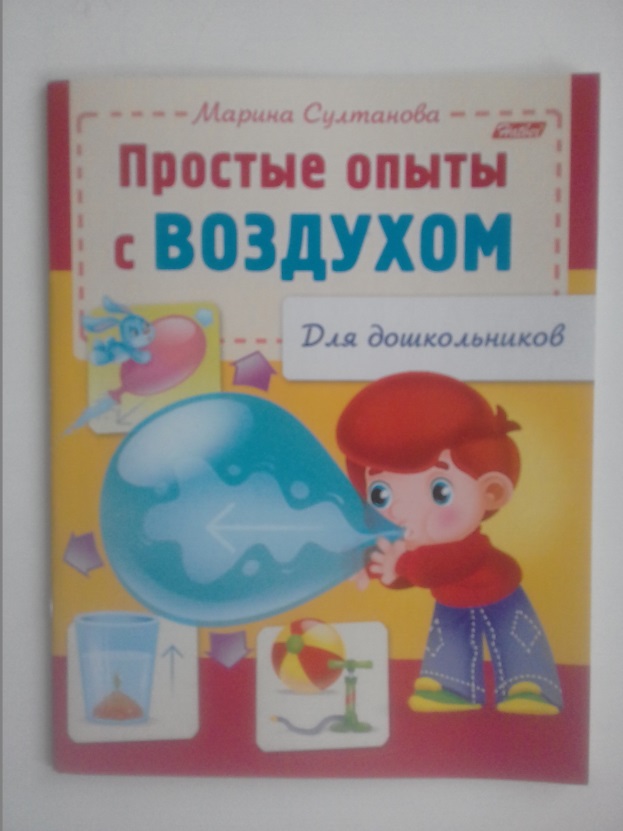 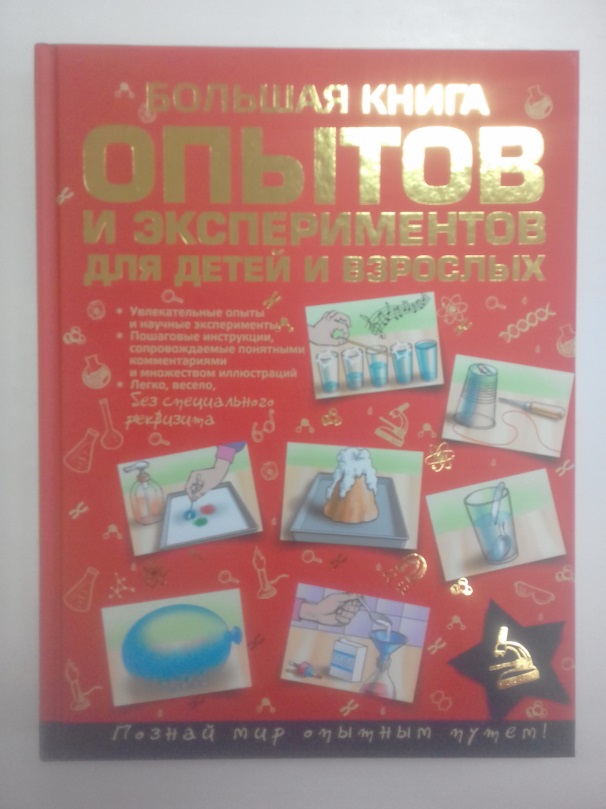 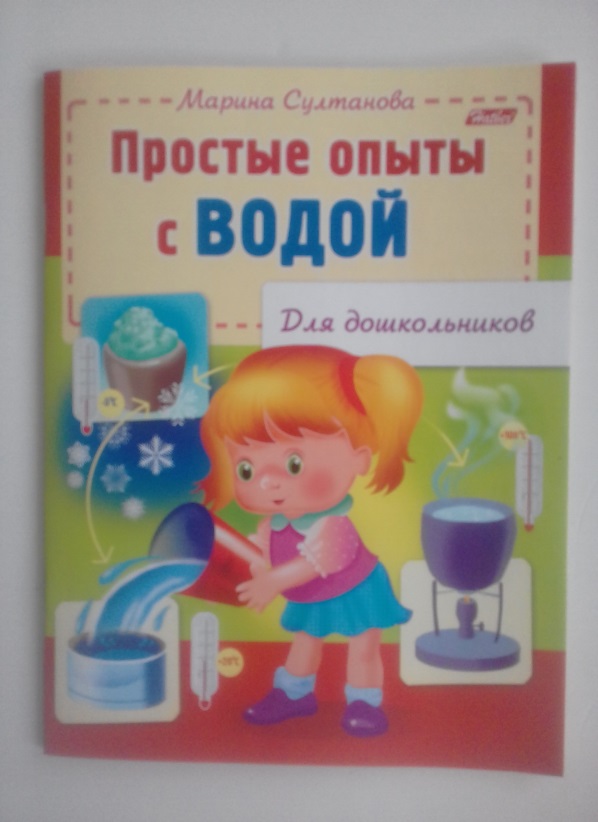 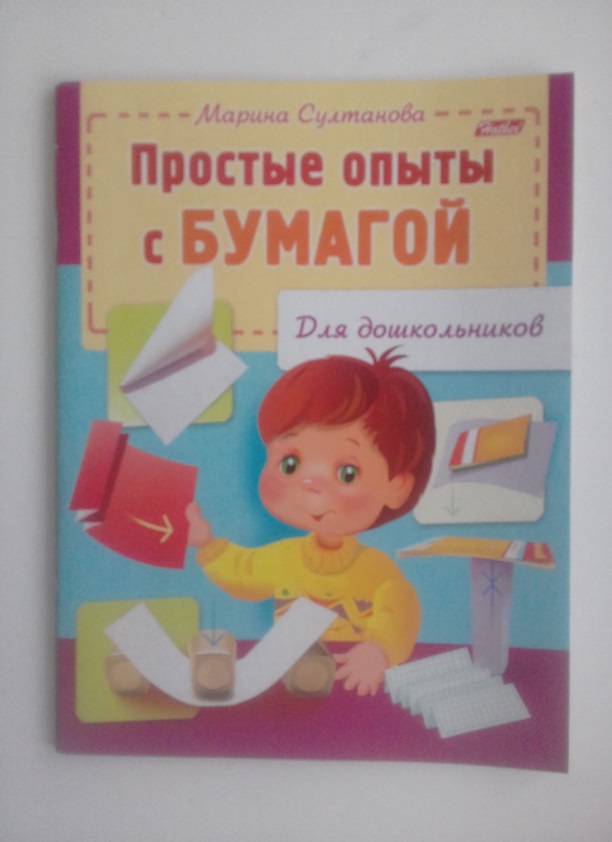 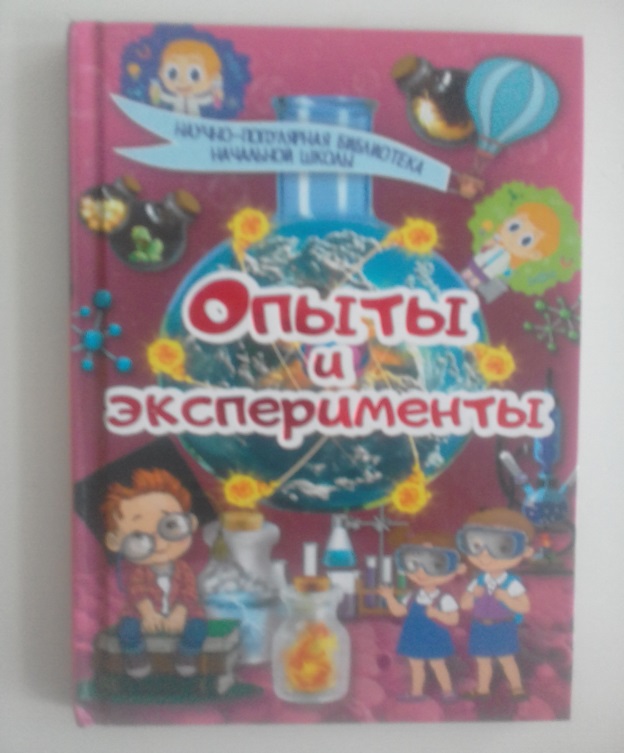 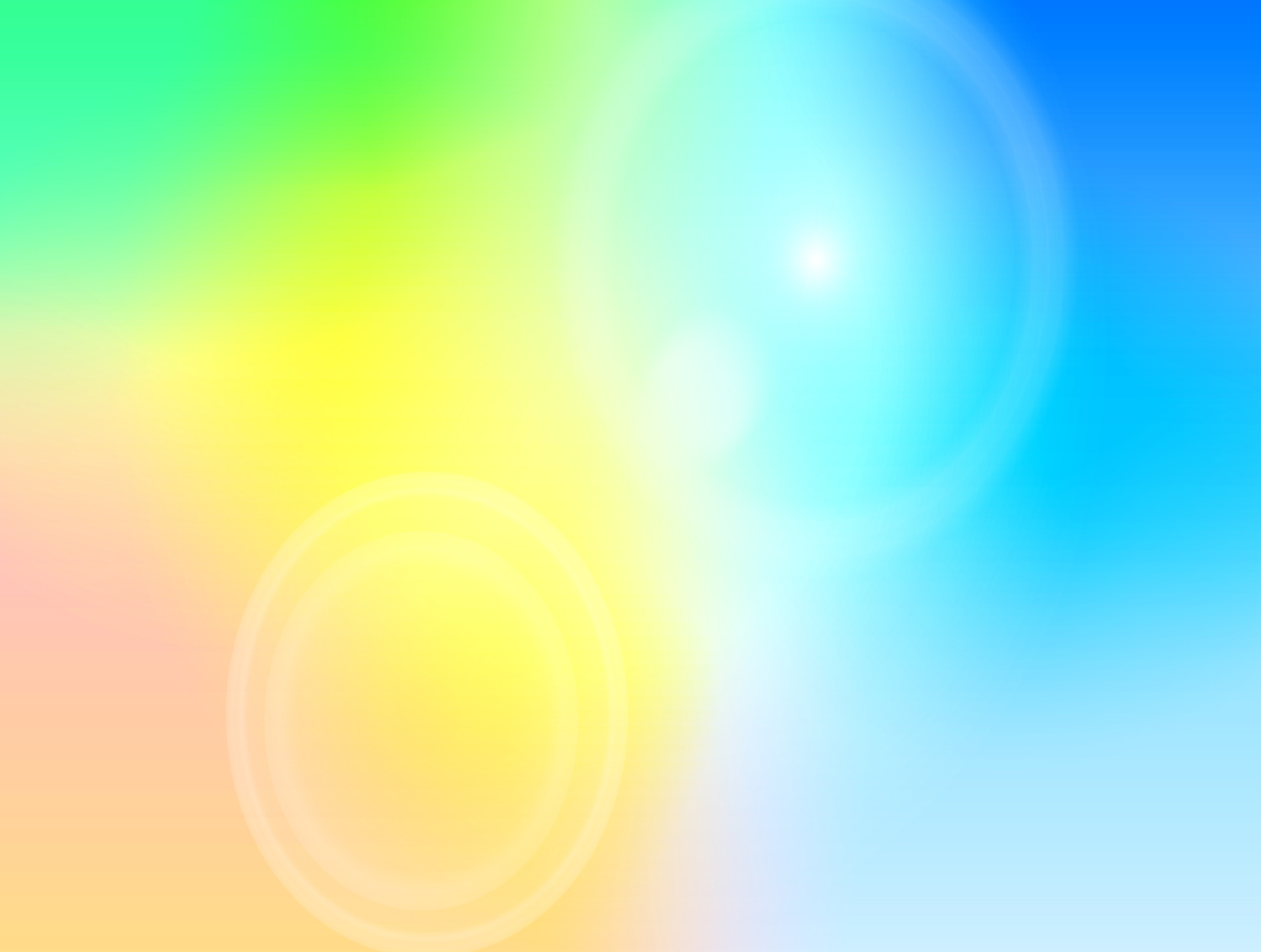 «Плавает – тонет»
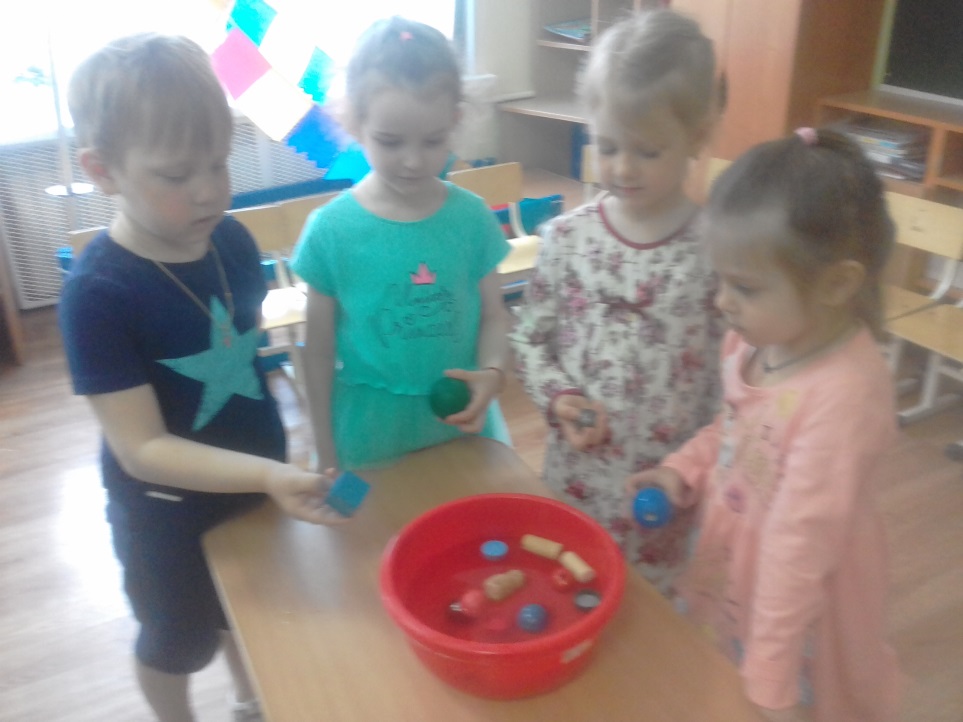 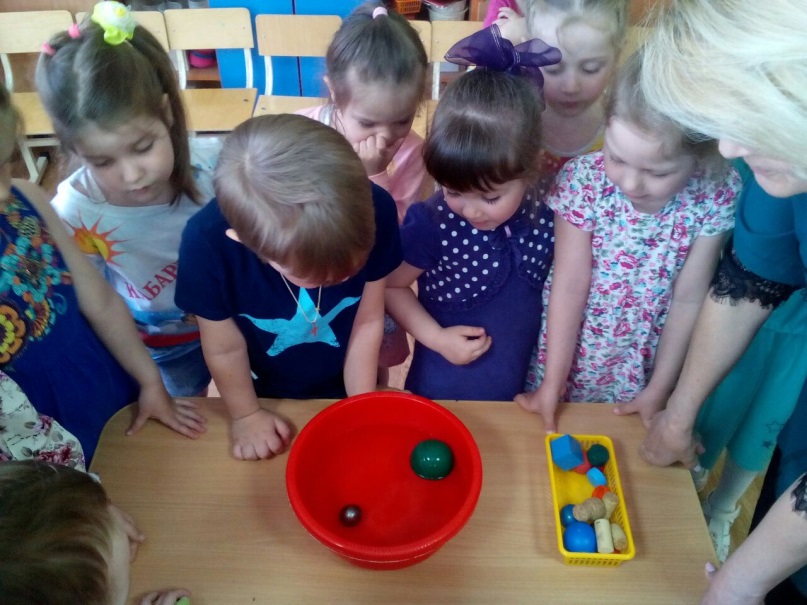 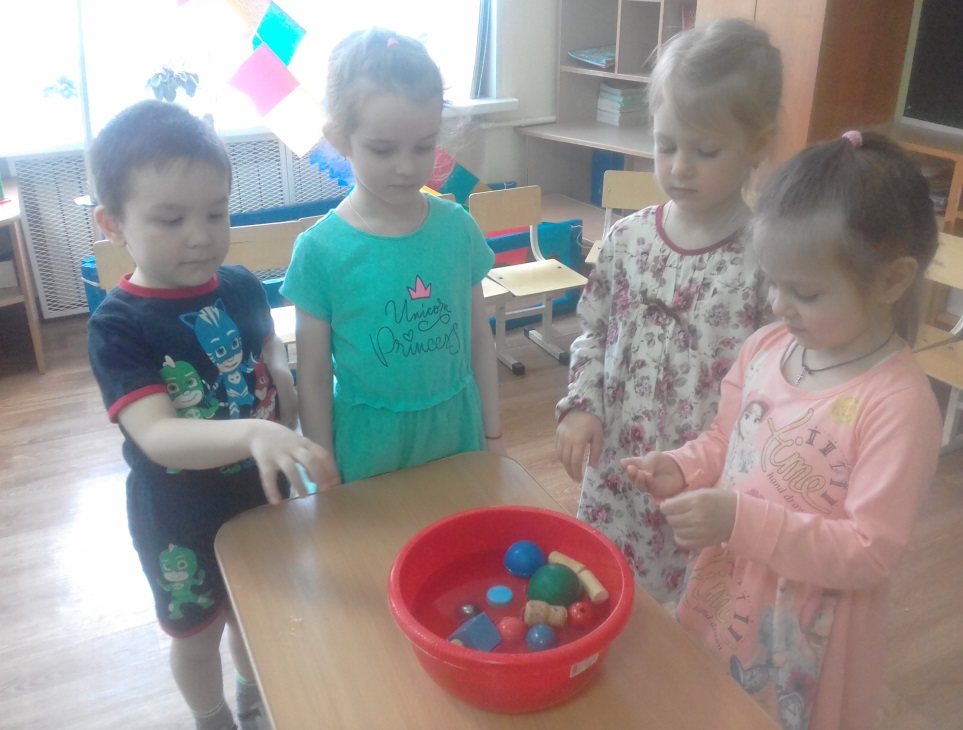 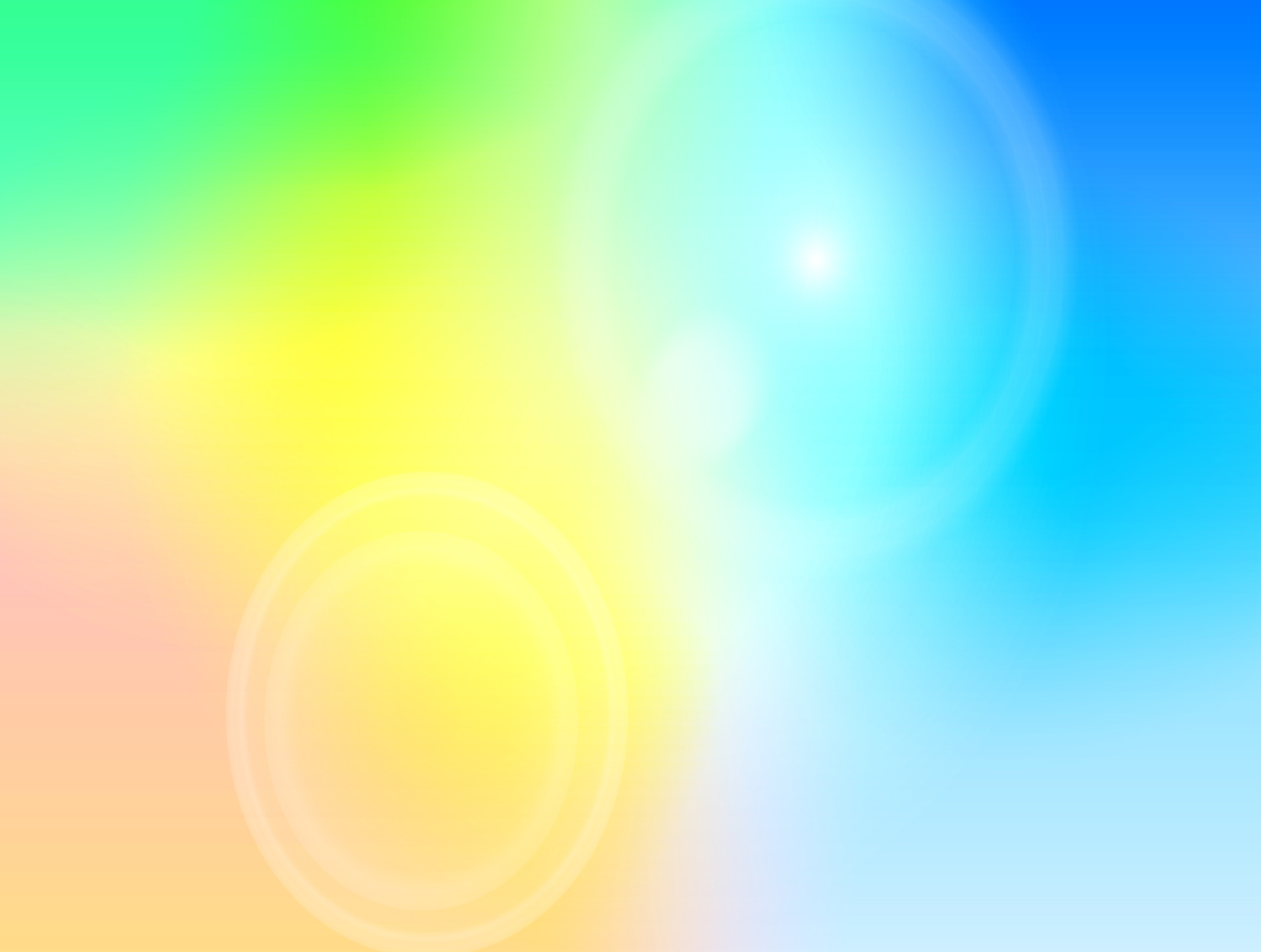 «Вода не имеет формы»
Вы слыхали о воде?
Говорят, она везде!
Мы её не замечаем.
Мы привыкли, что вода -
Наша спутница всегда.
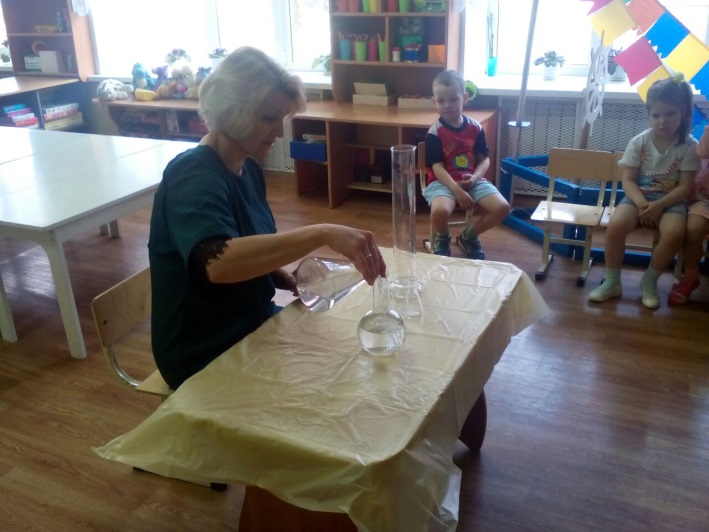 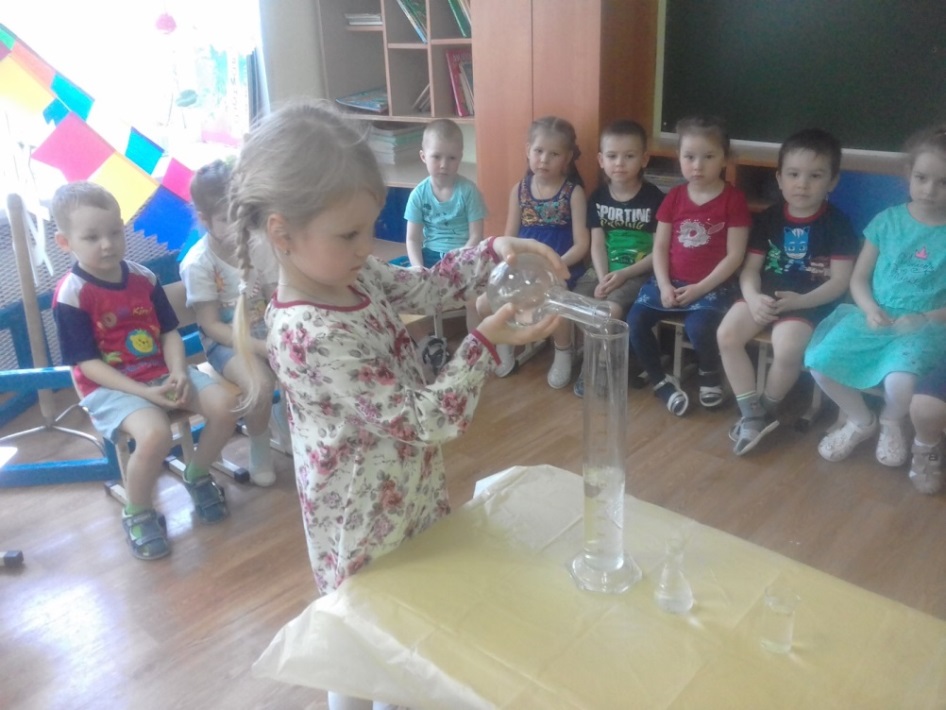 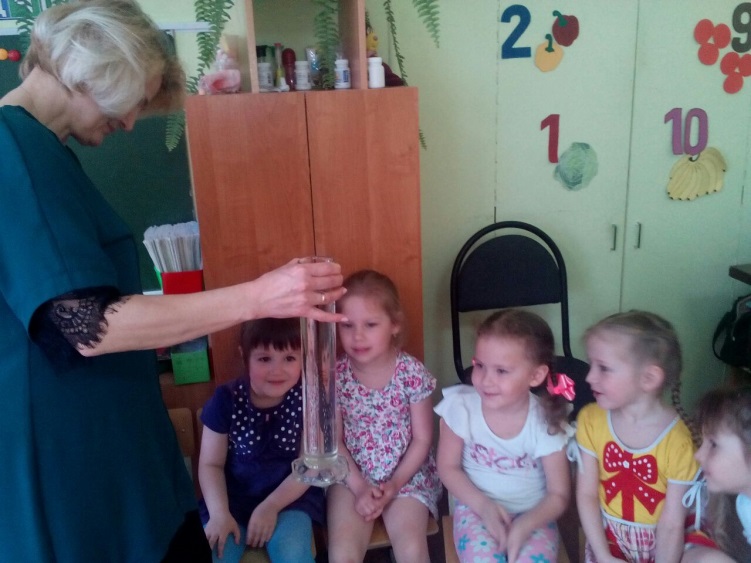 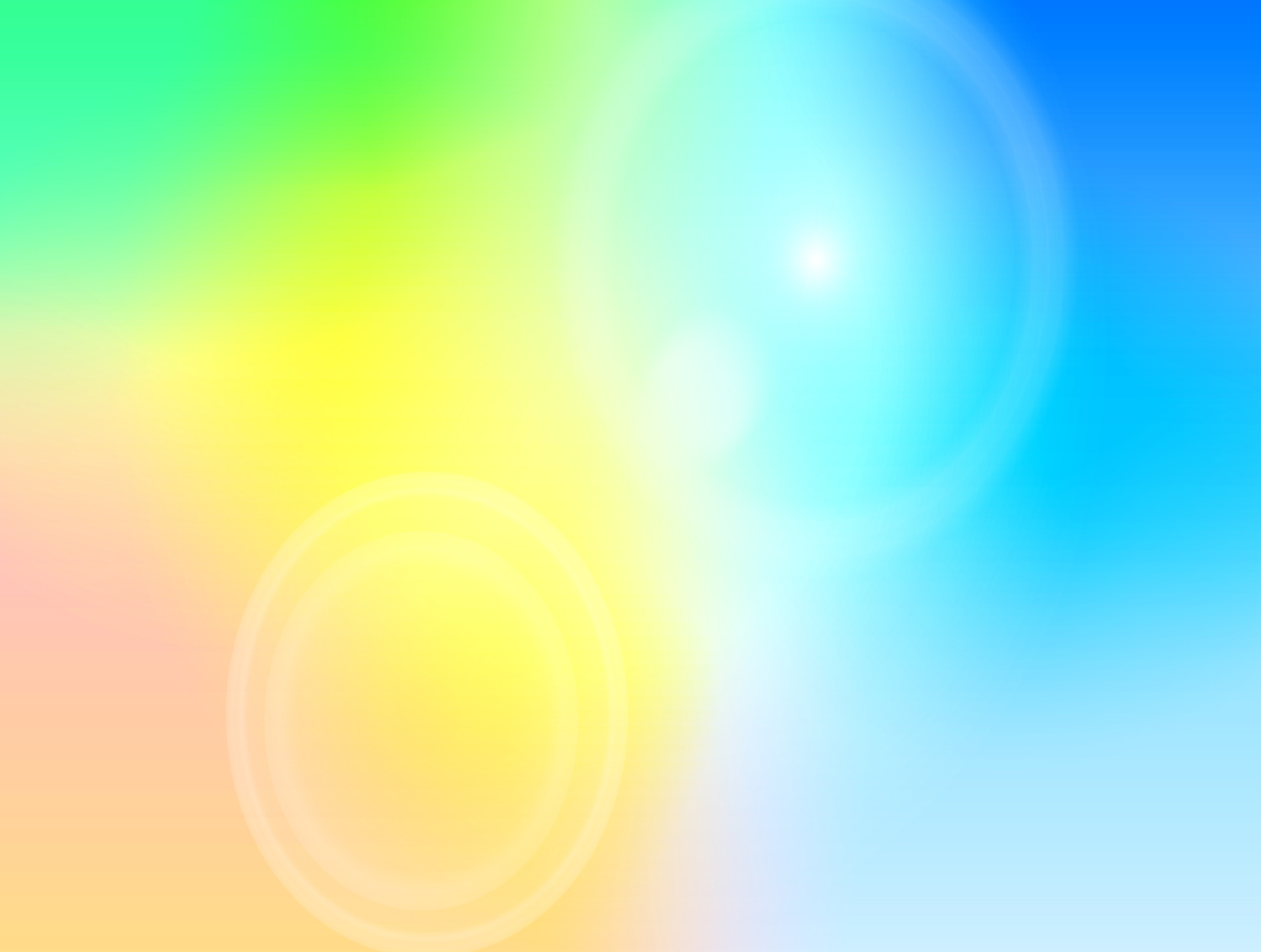 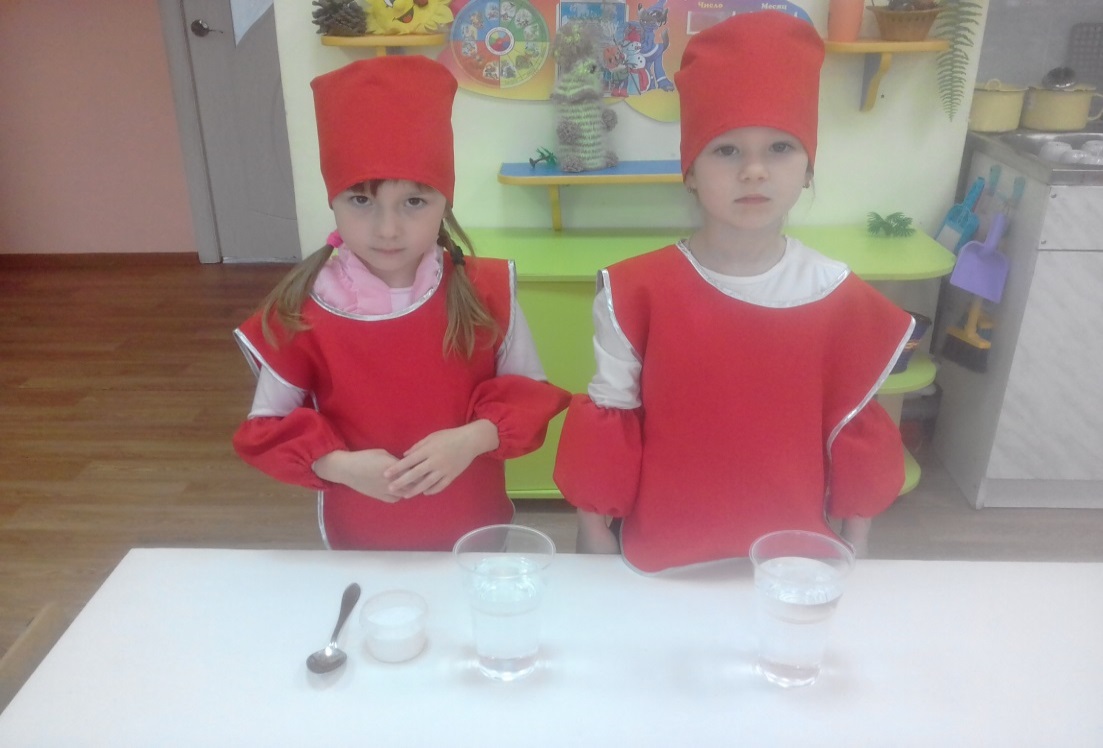 «Почему яйцо не тонет в солёной воде»
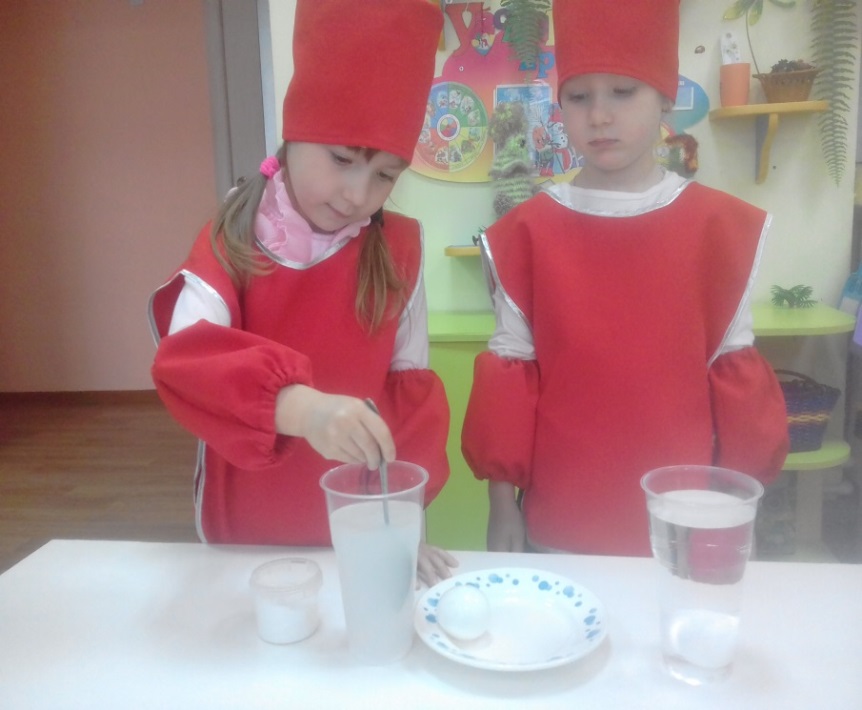 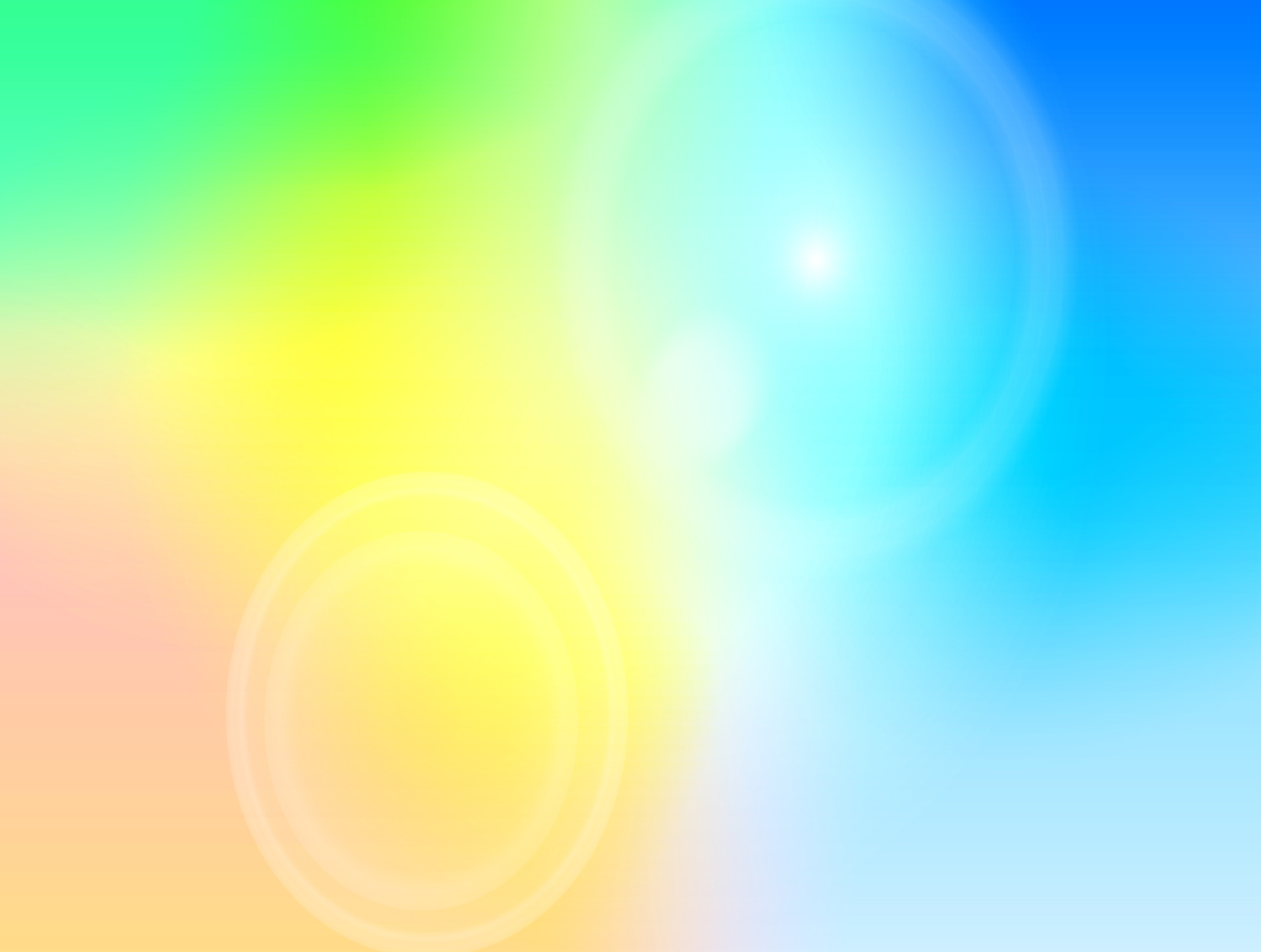 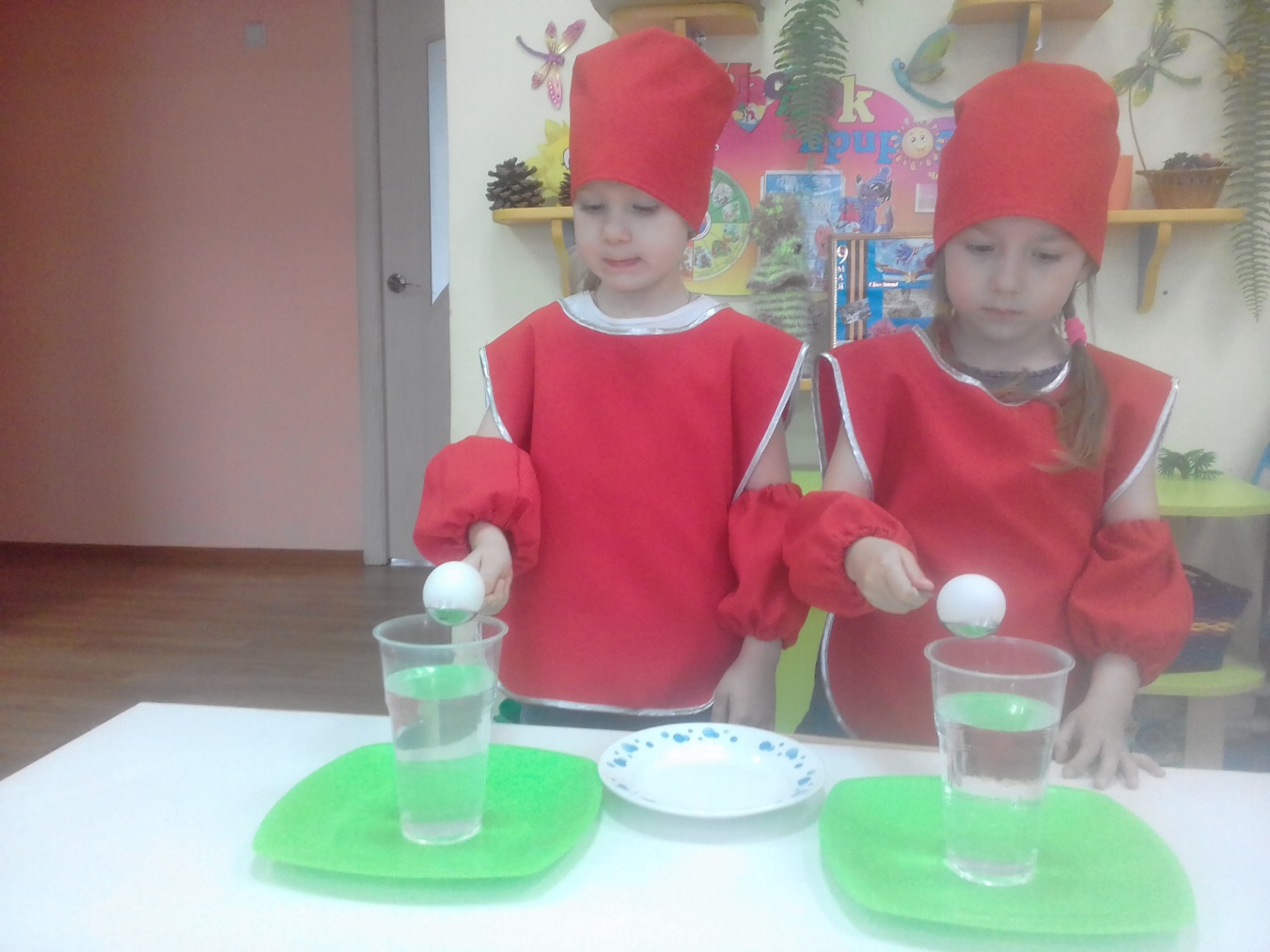 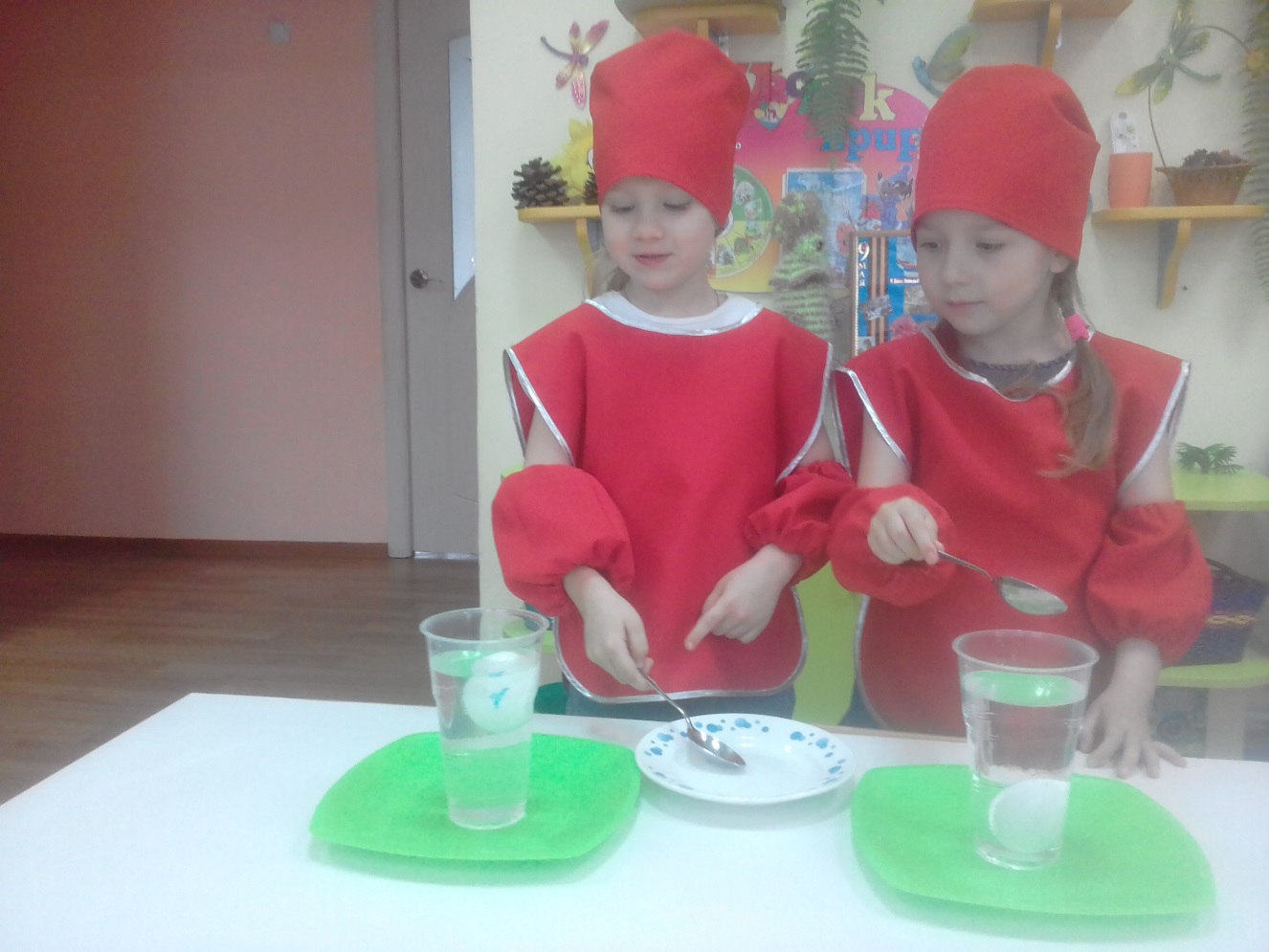 Вывод: «тело поддерживает не только вода, но и растворённые в ней частички соли»
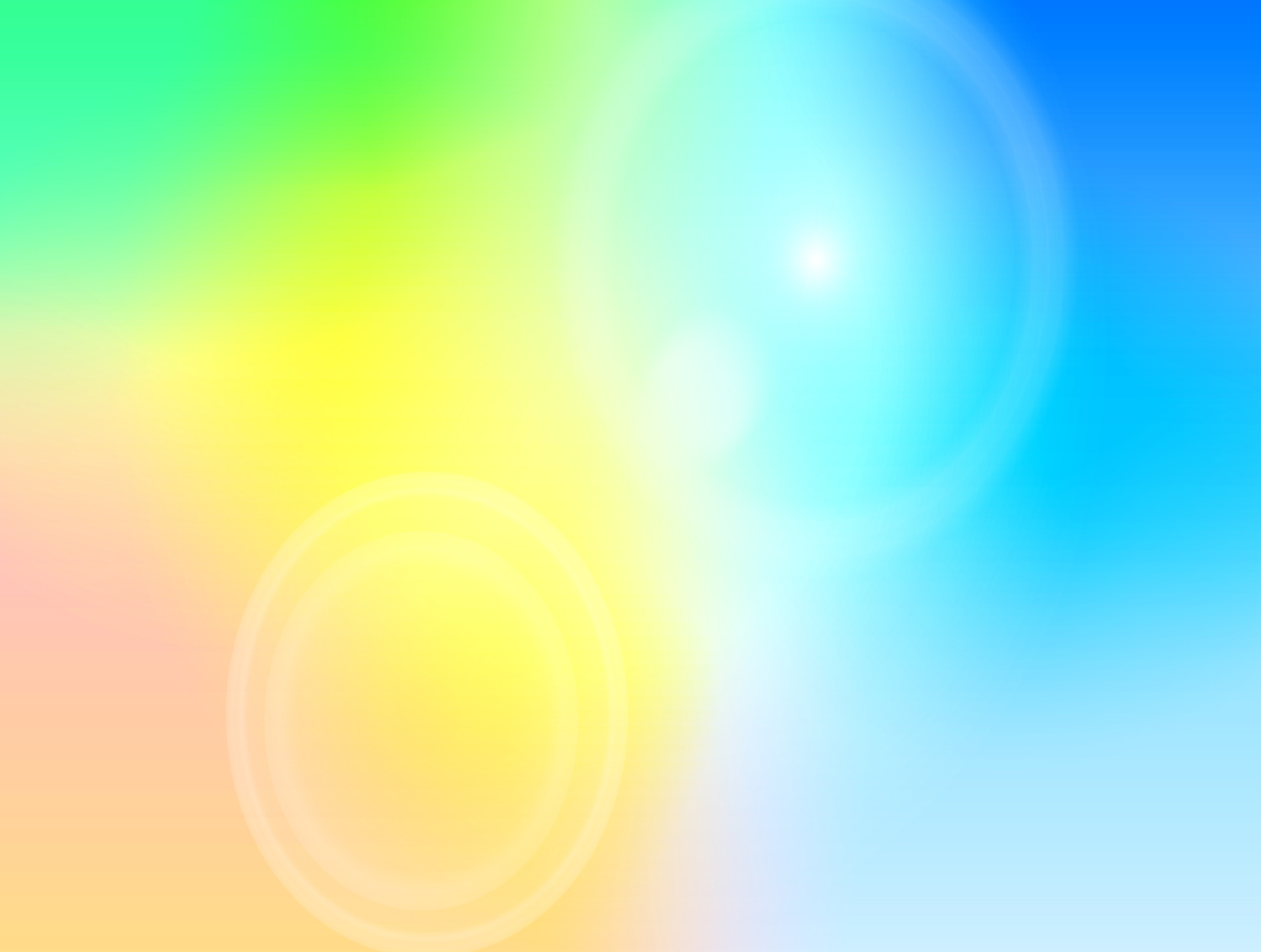 «Нюхаем, пробуем, трогаем, слушаем»
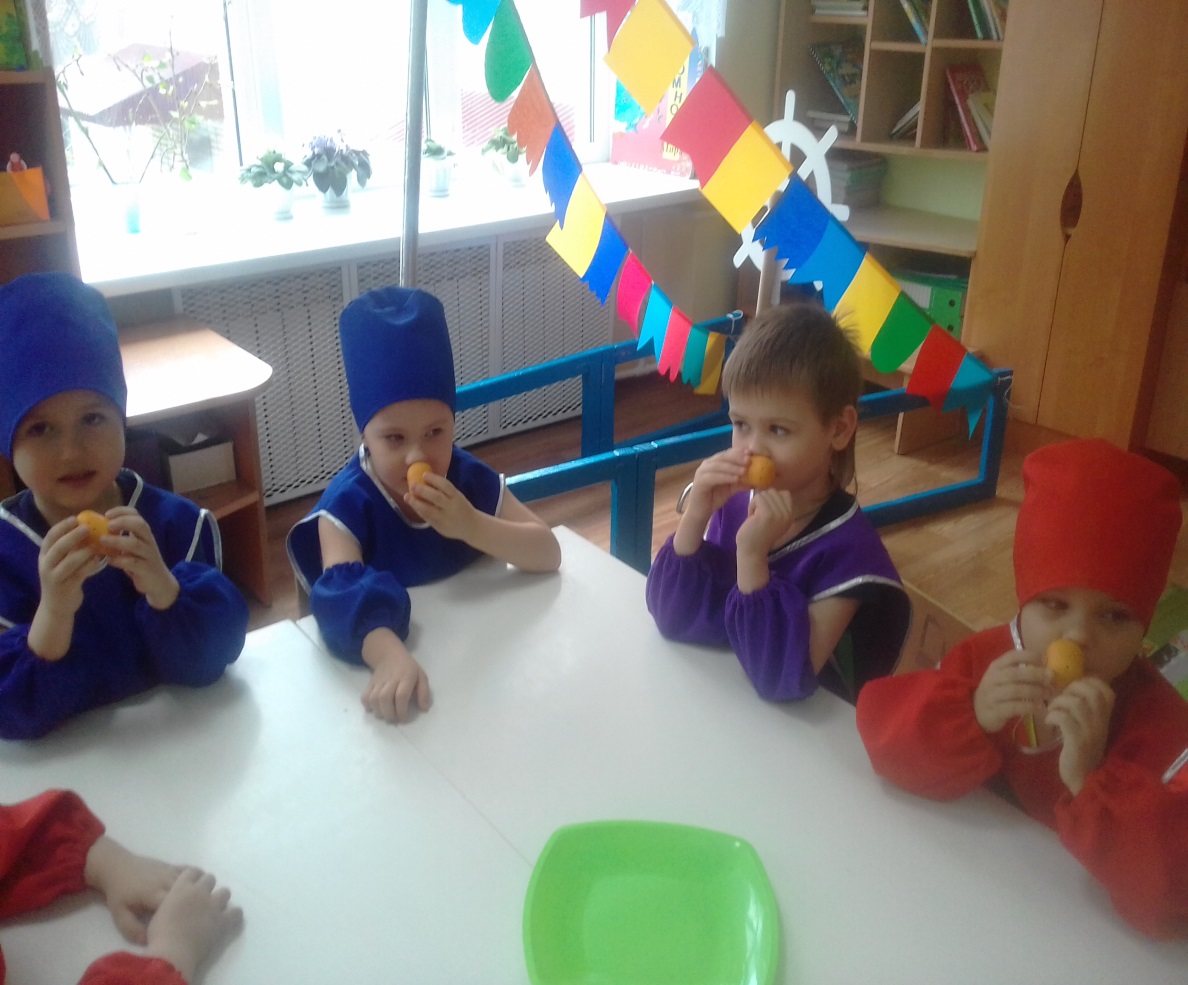 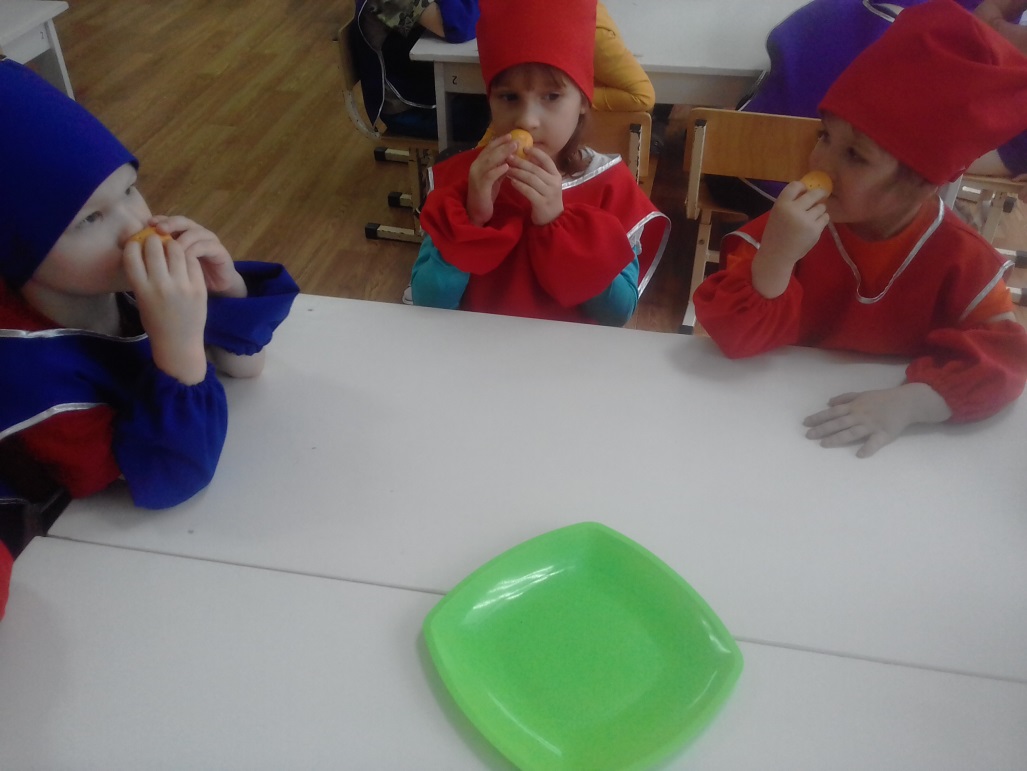 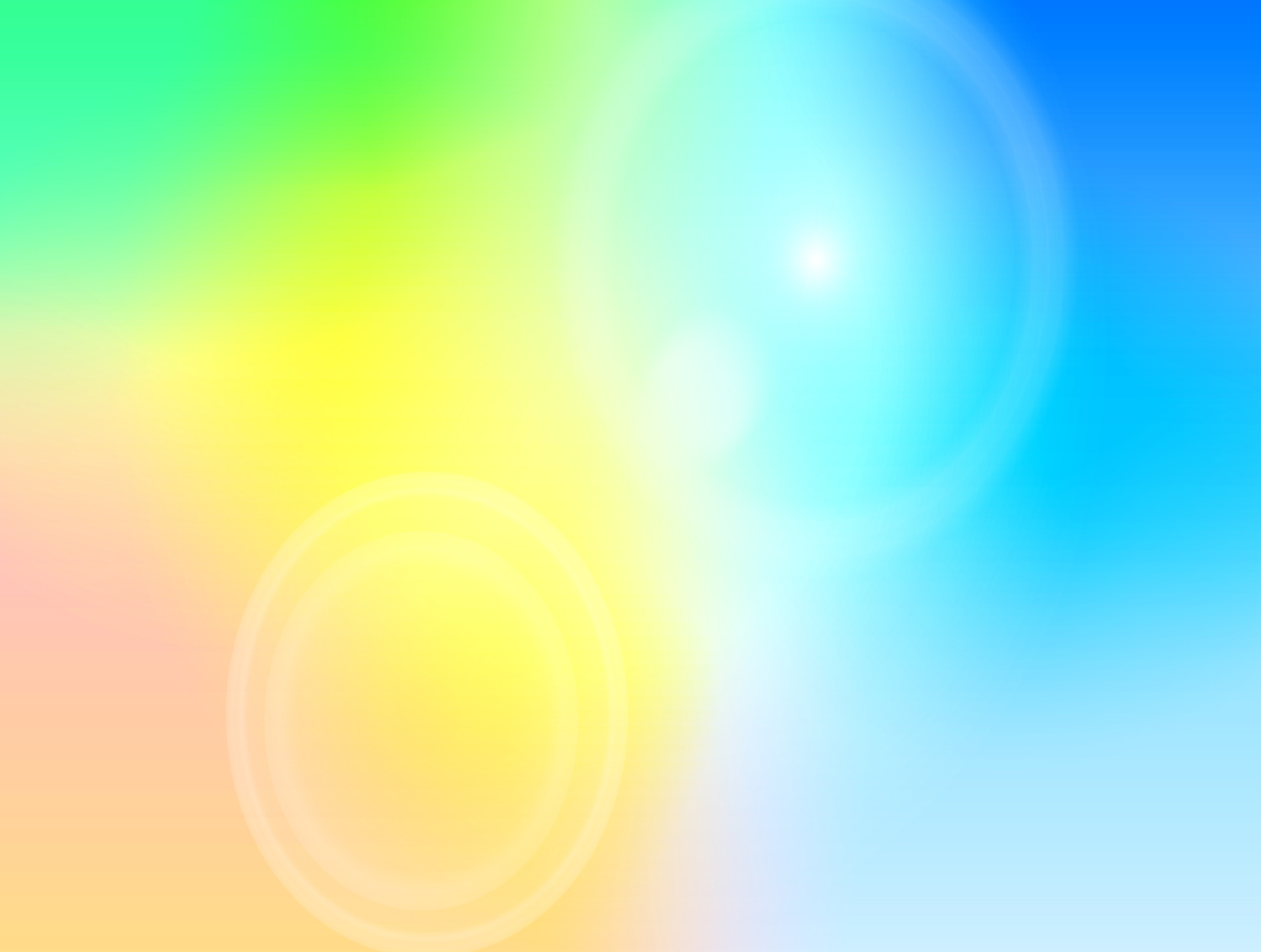 «Фокусы с магнитами»
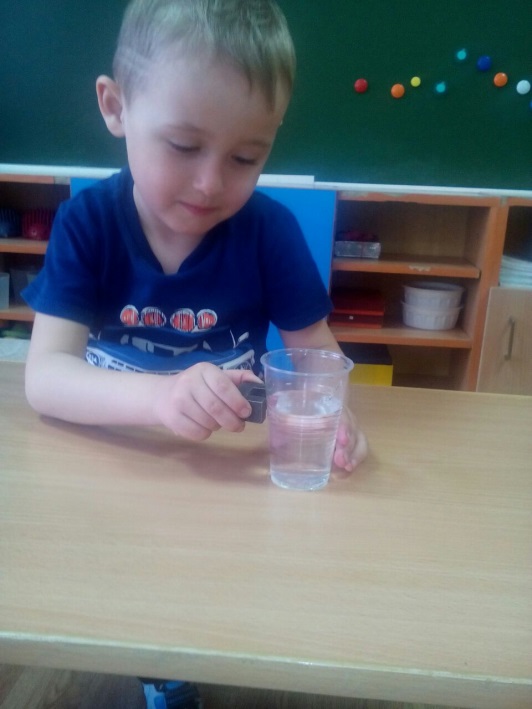 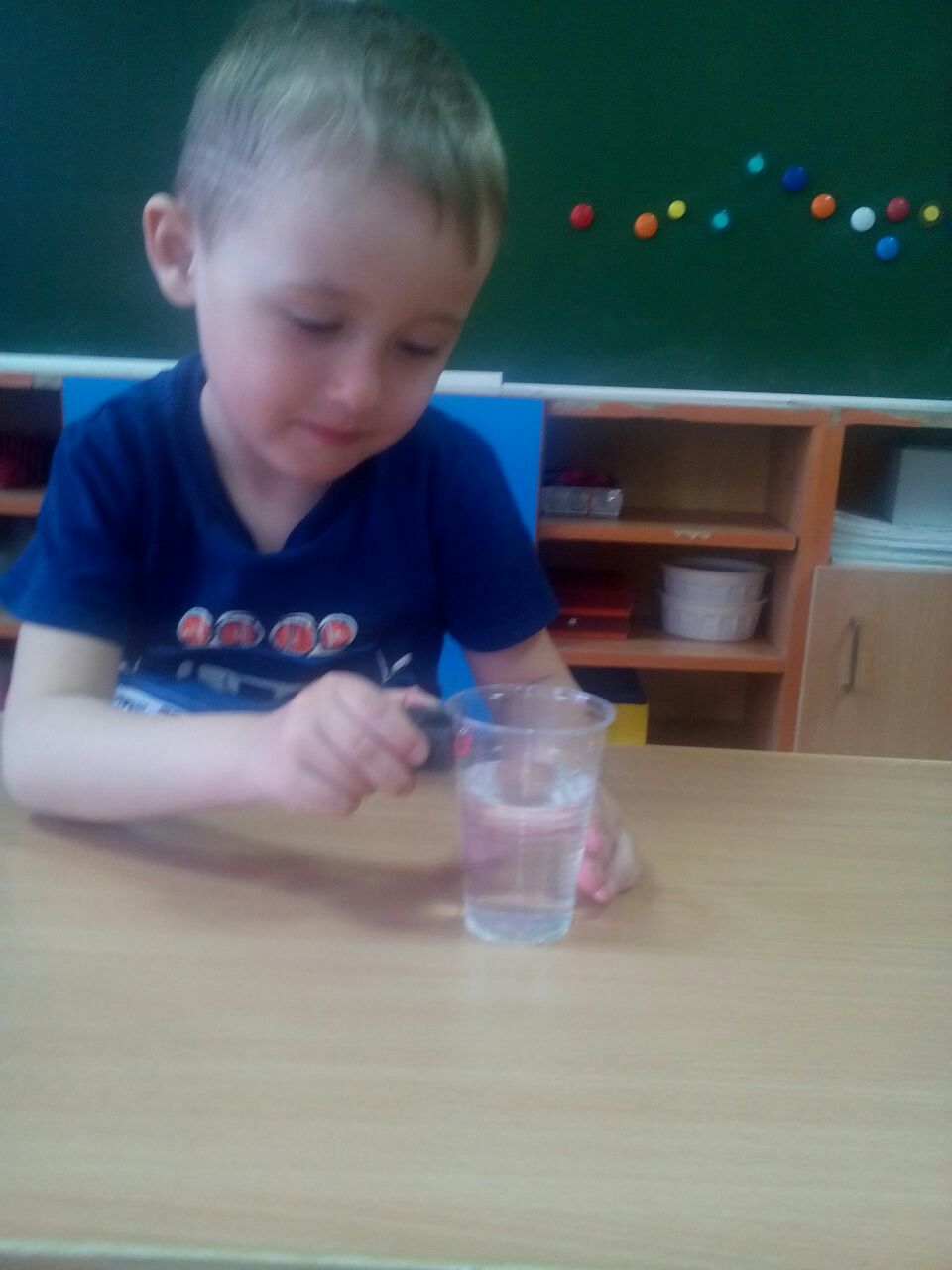 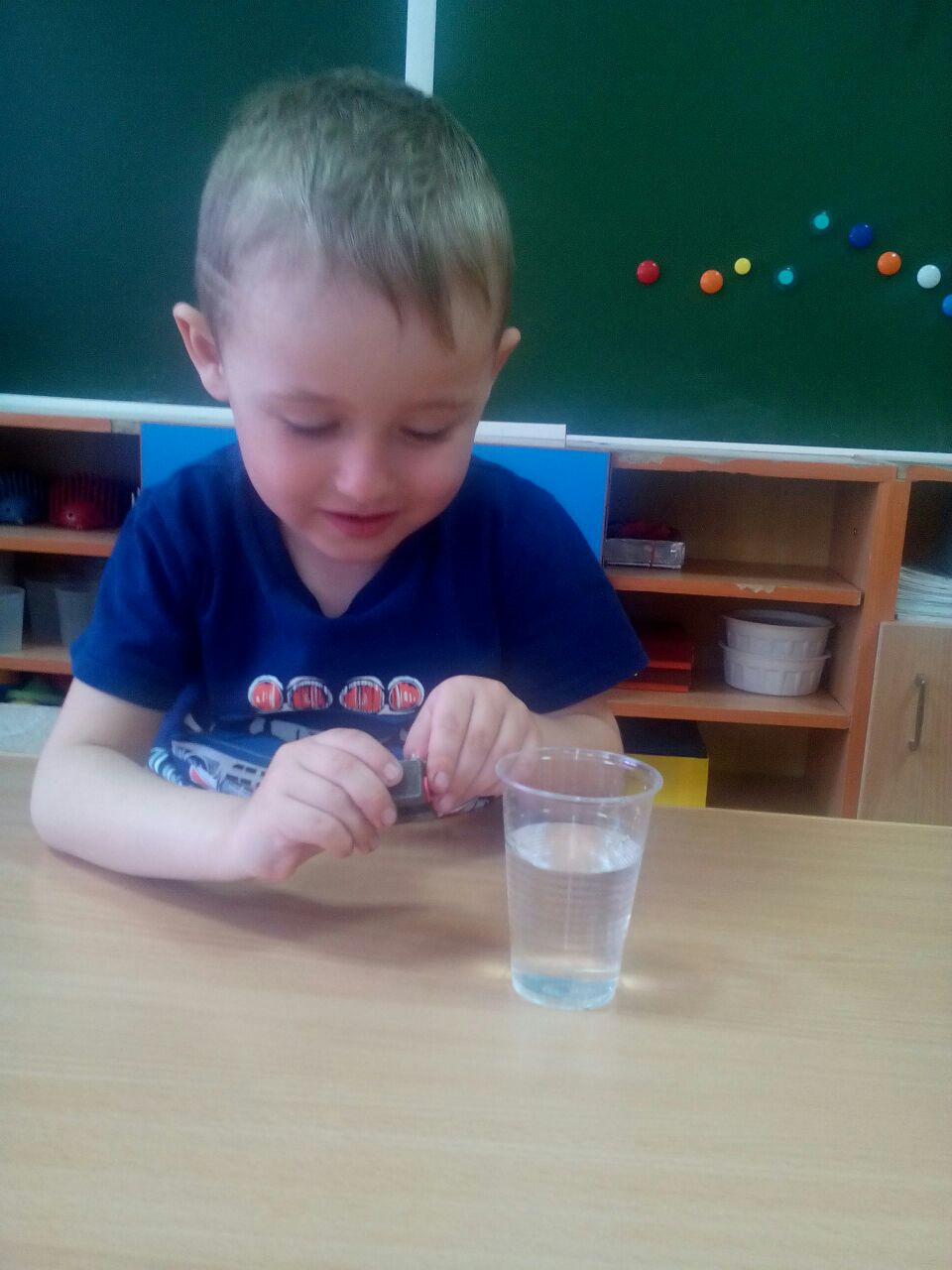 Бывает маленьким, большим
Железо очень дружит с ним,
С ним и незрячий, непременно,
Найдёт иголку в стоге сена.
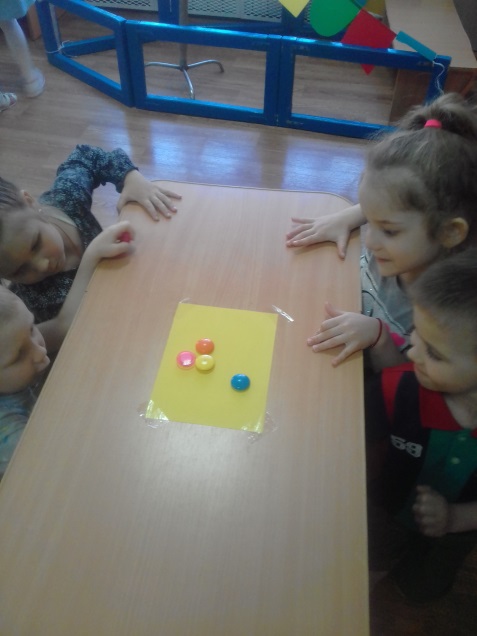 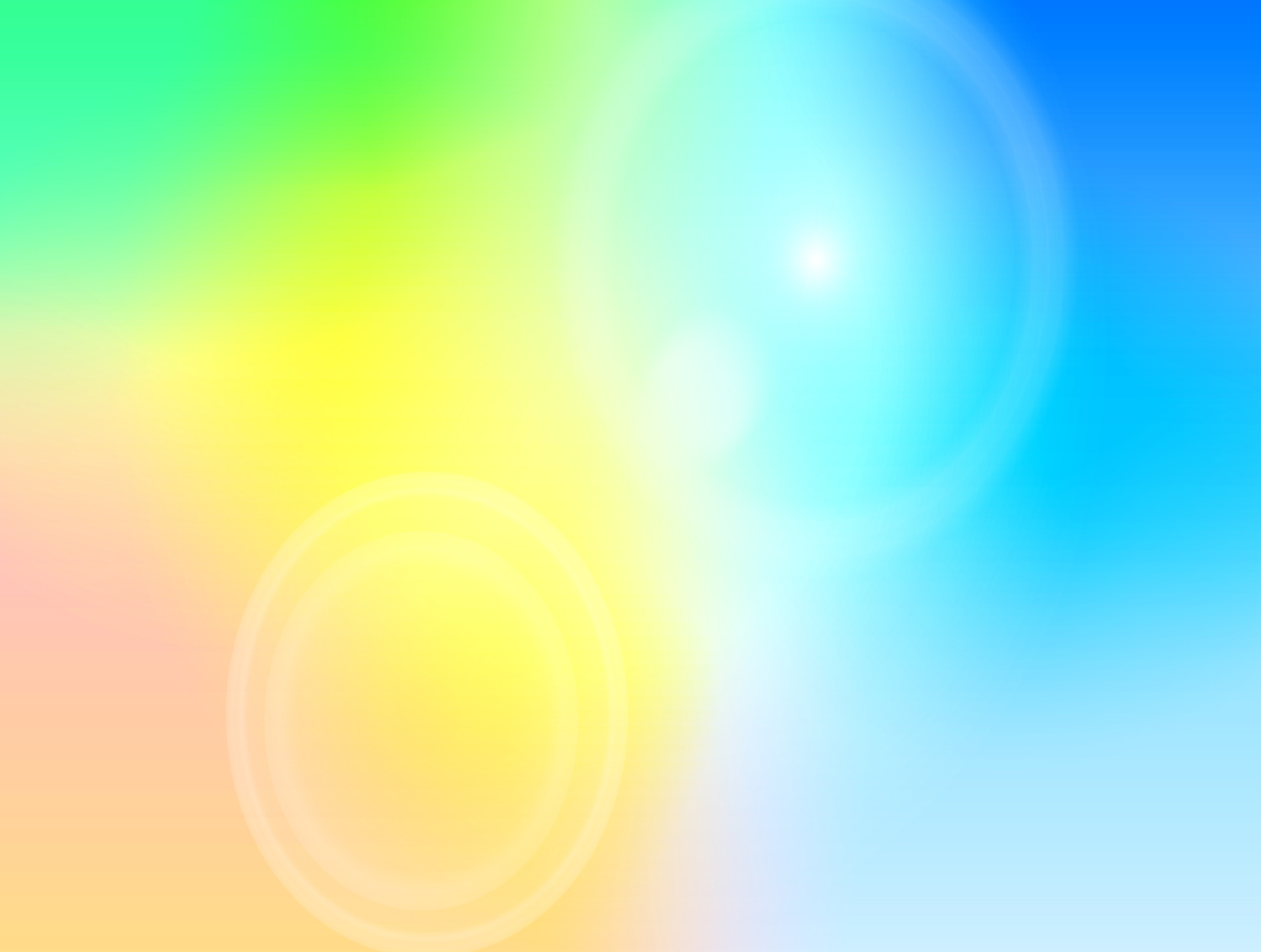 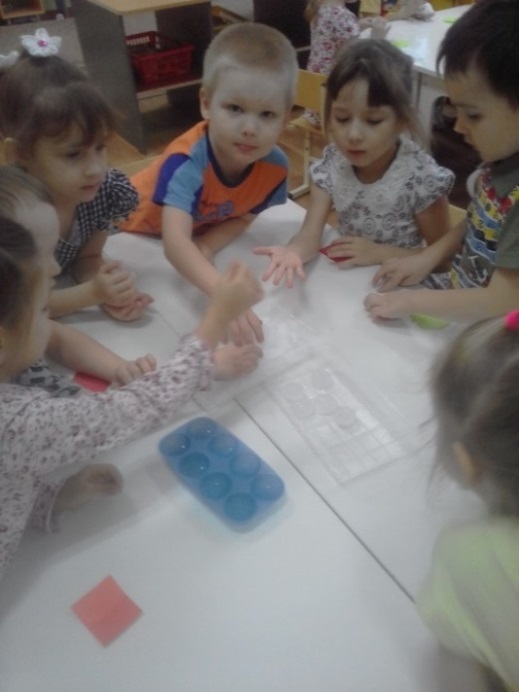 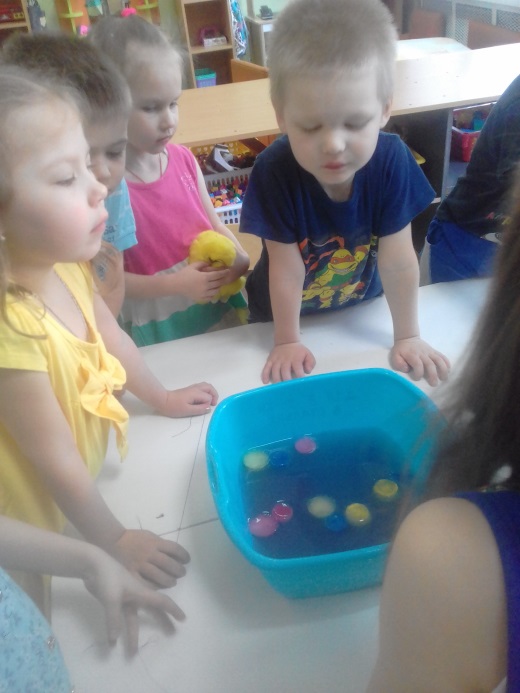 «Лёд - вода»
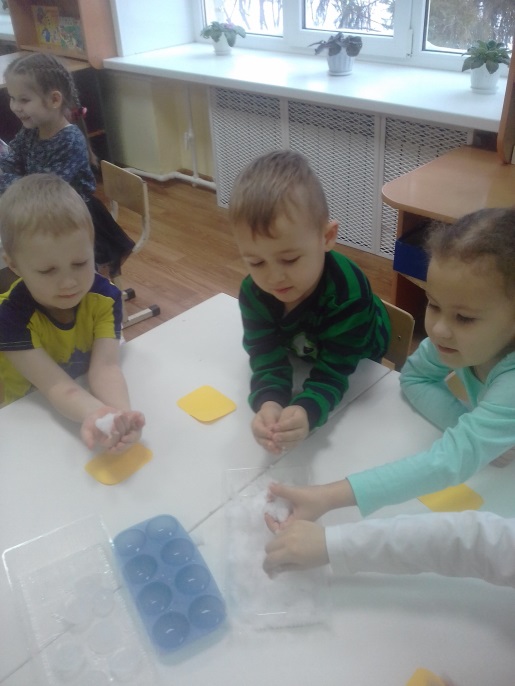 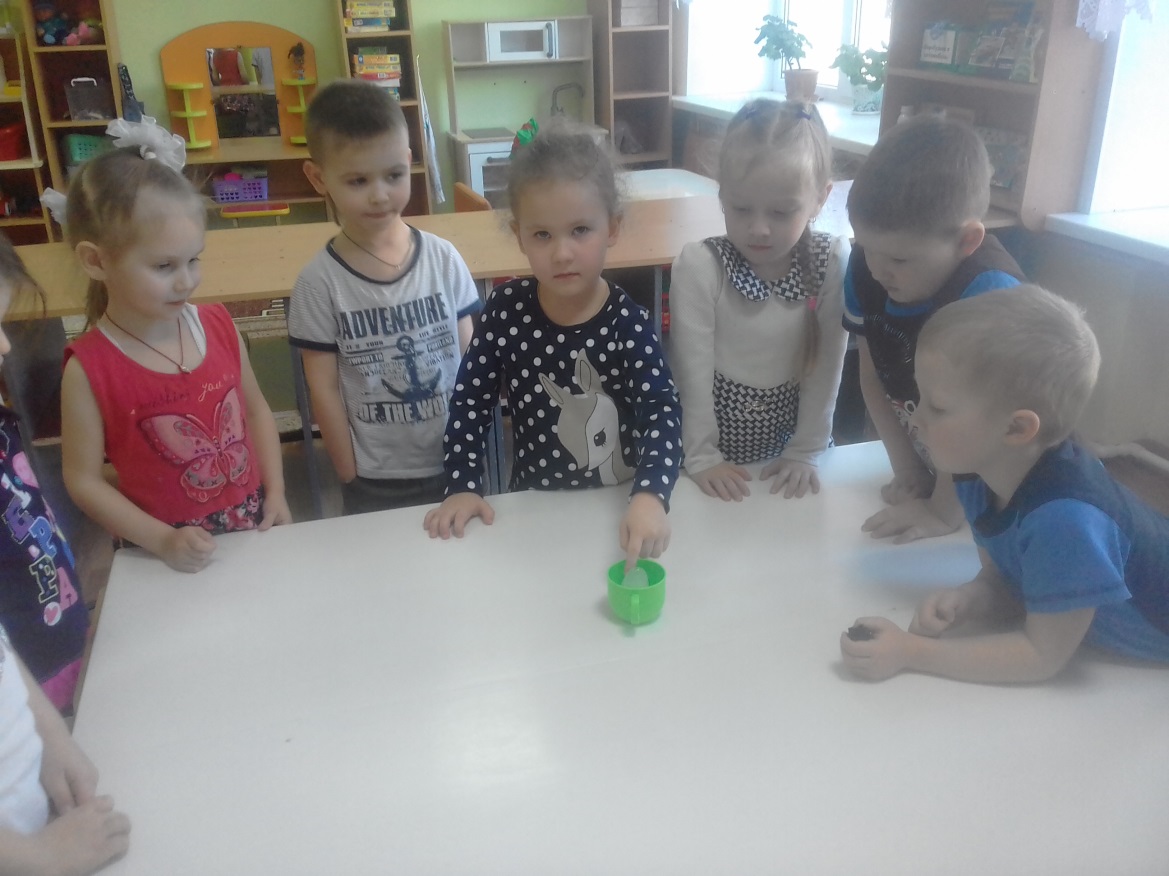 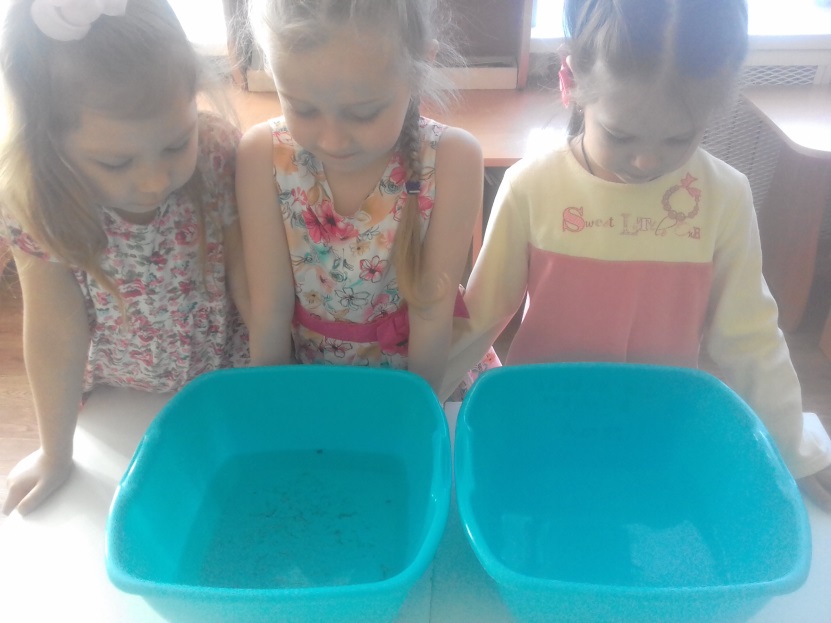 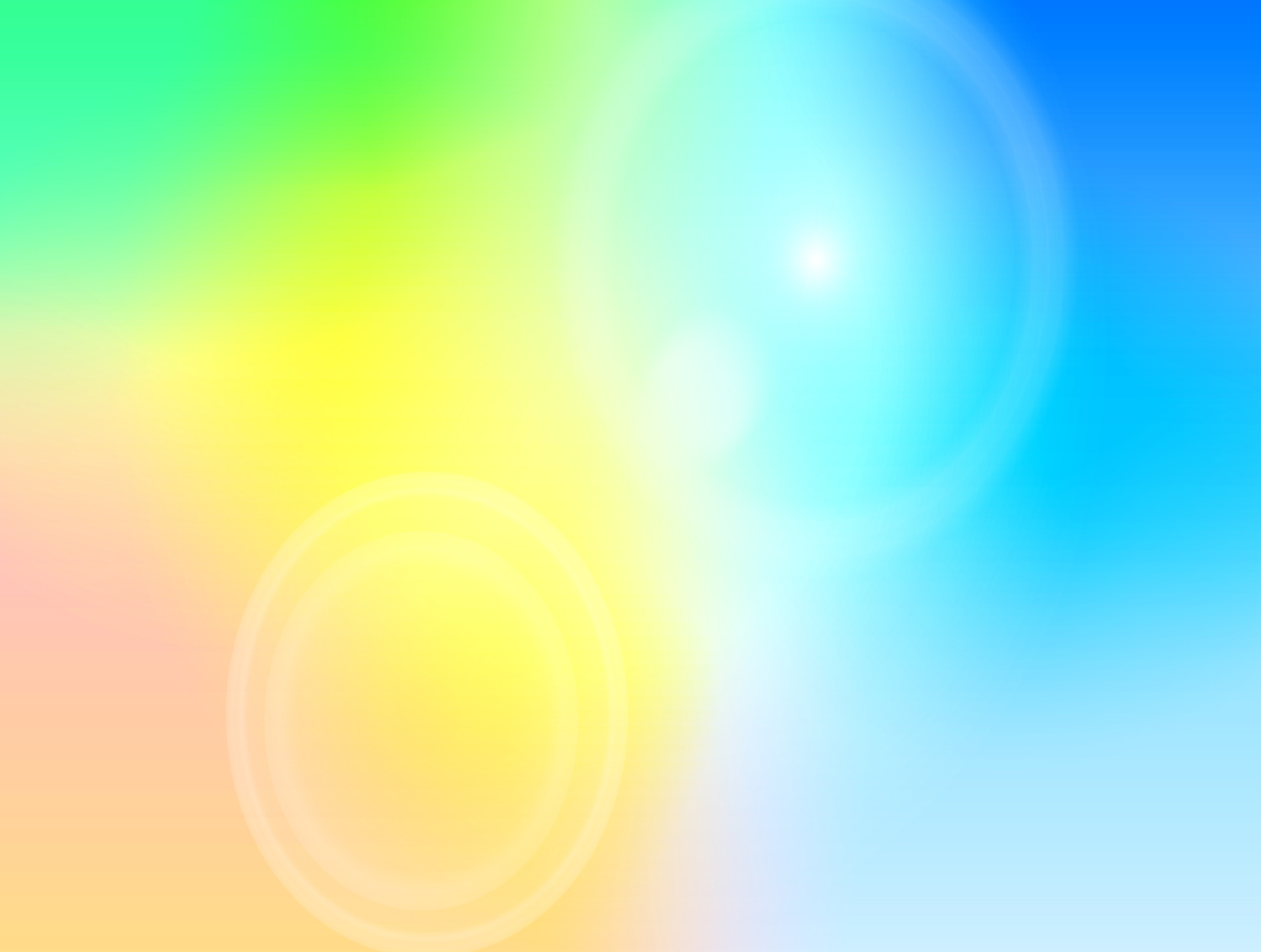 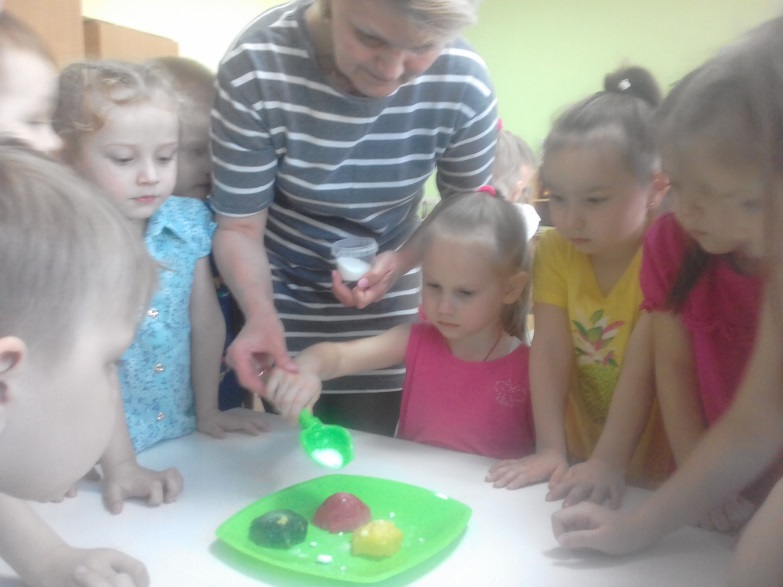 «Цветные льдинки»
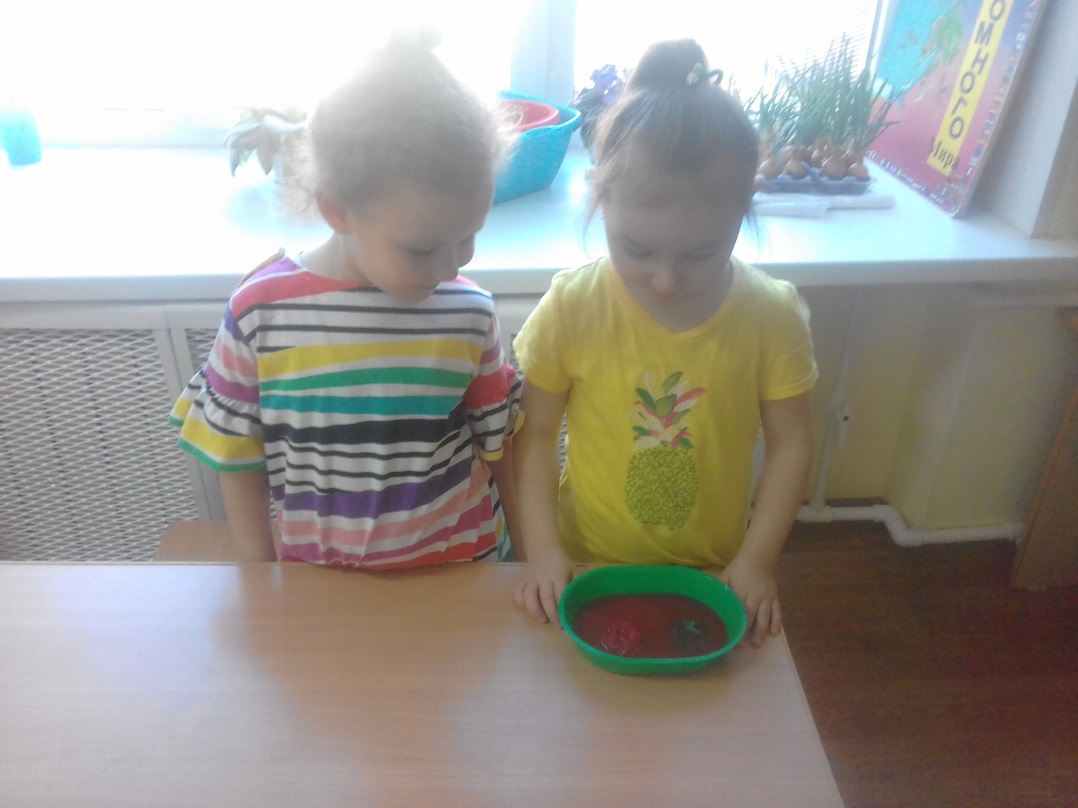 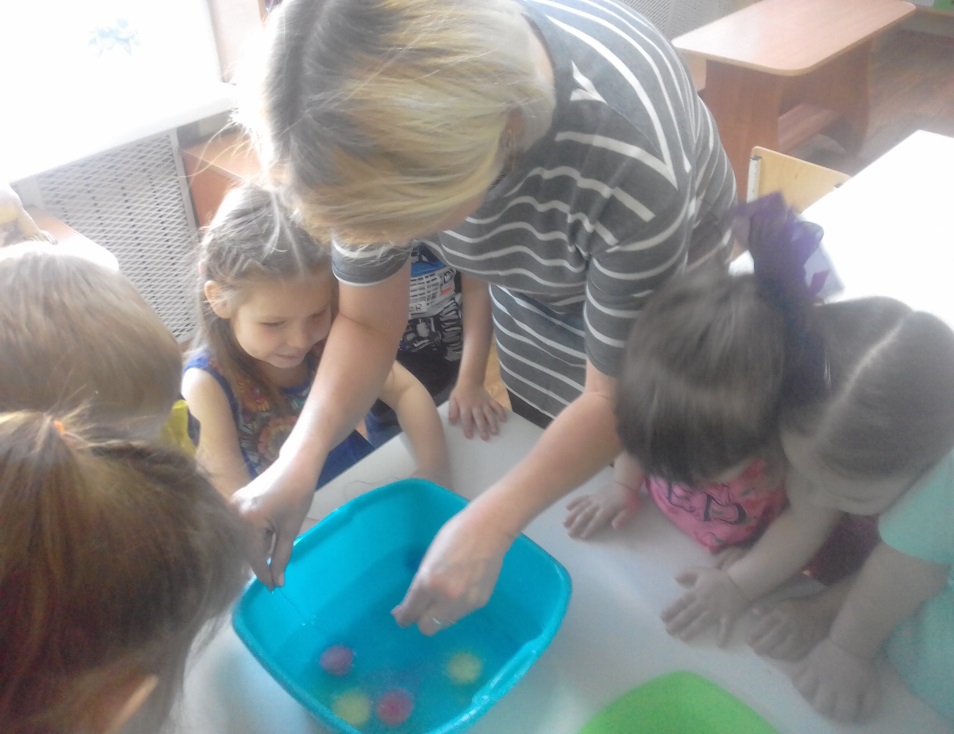 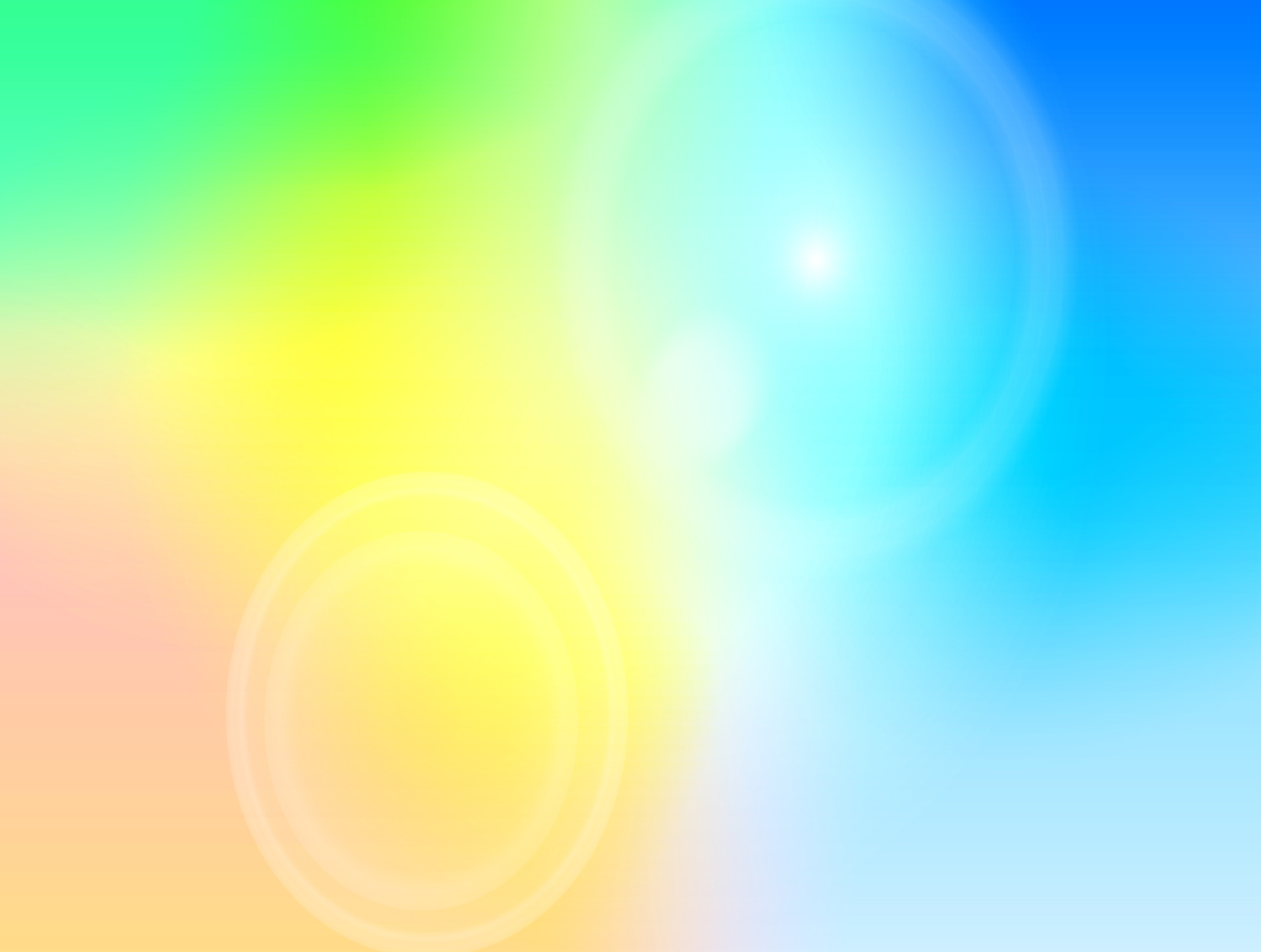 «Снег, какой он?»
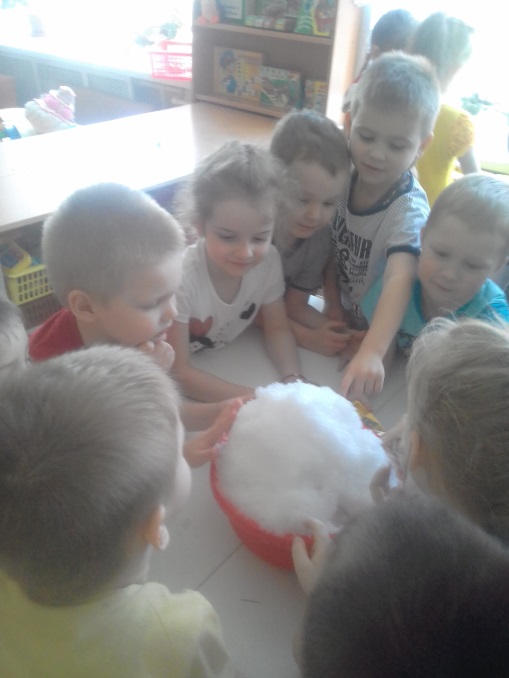 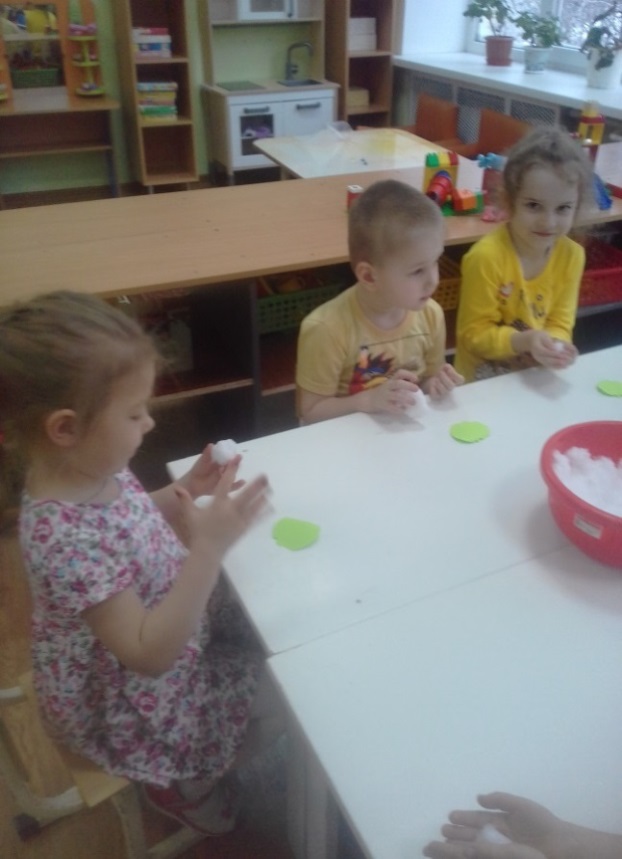 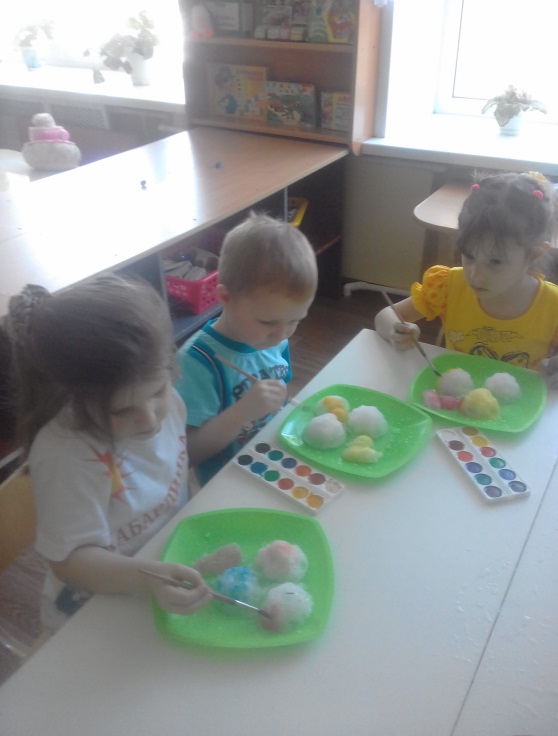 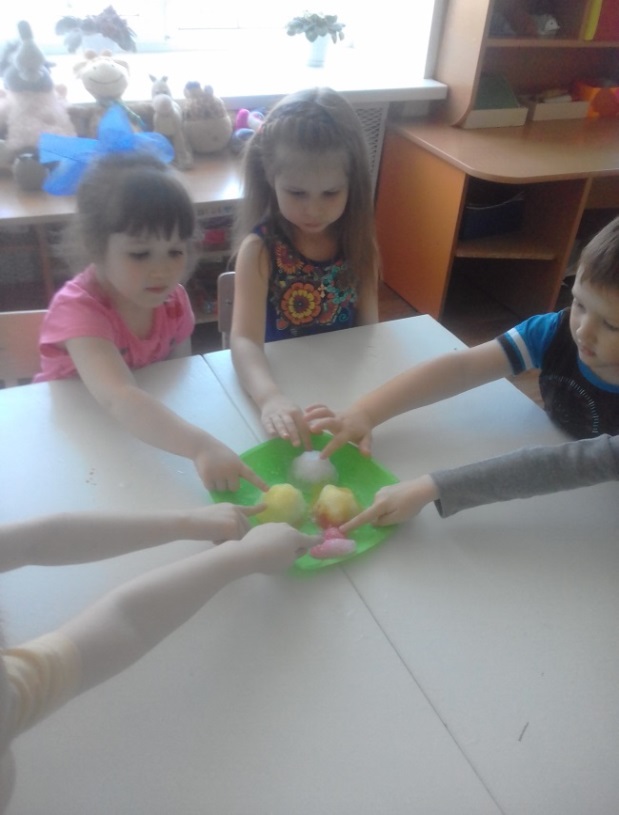 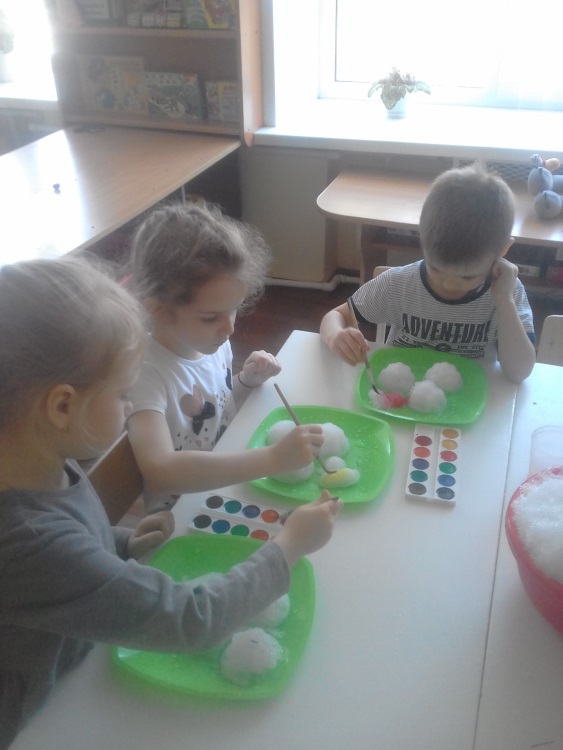 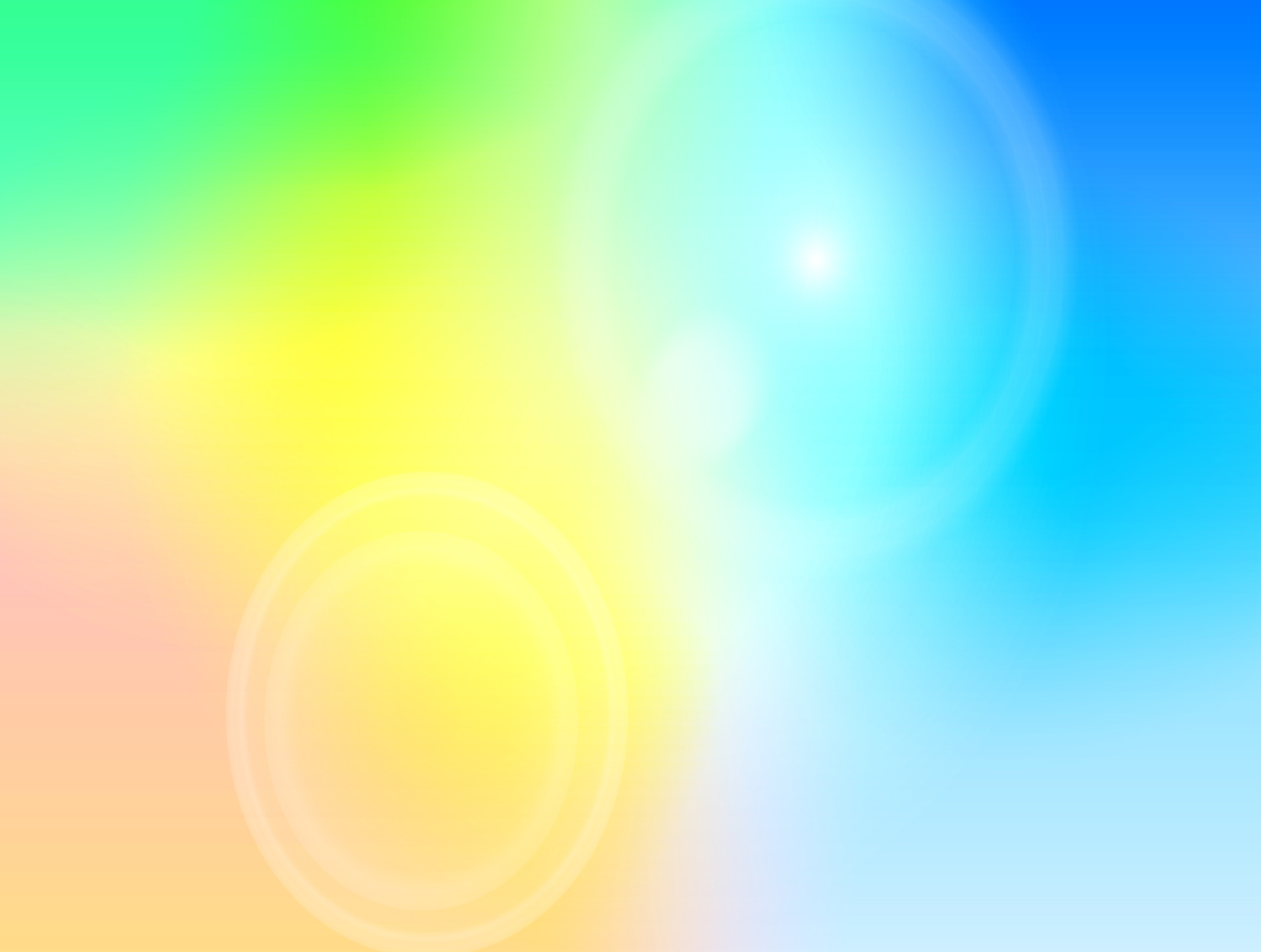 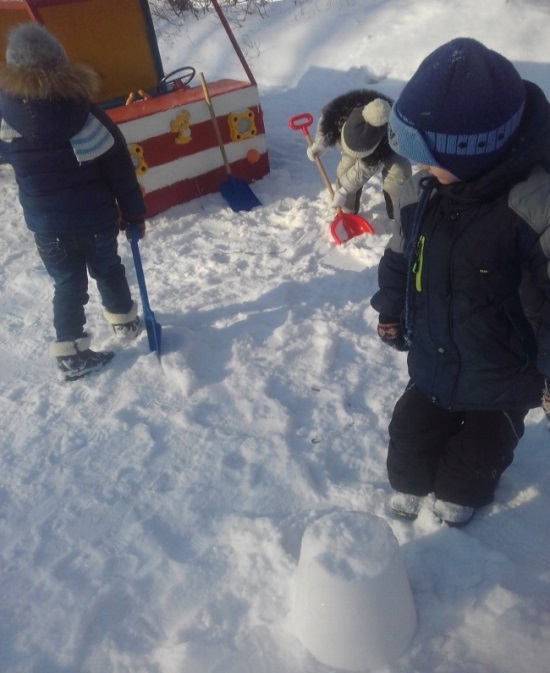 «Снег, какой он?»
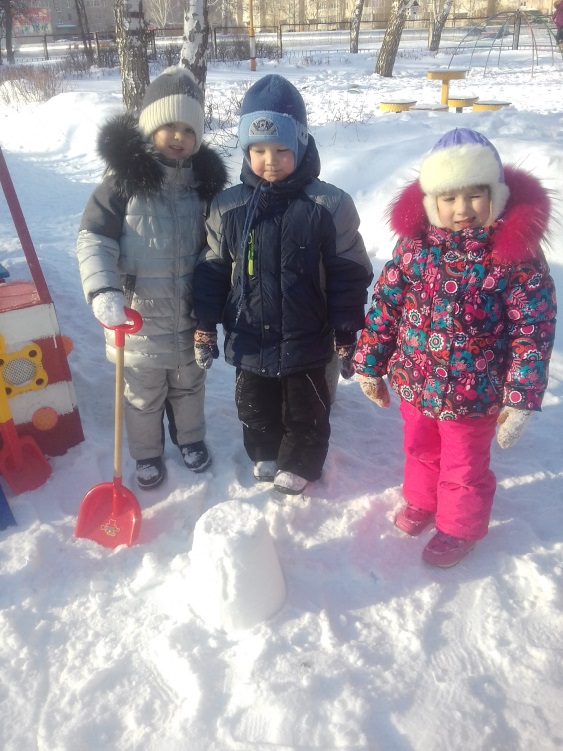 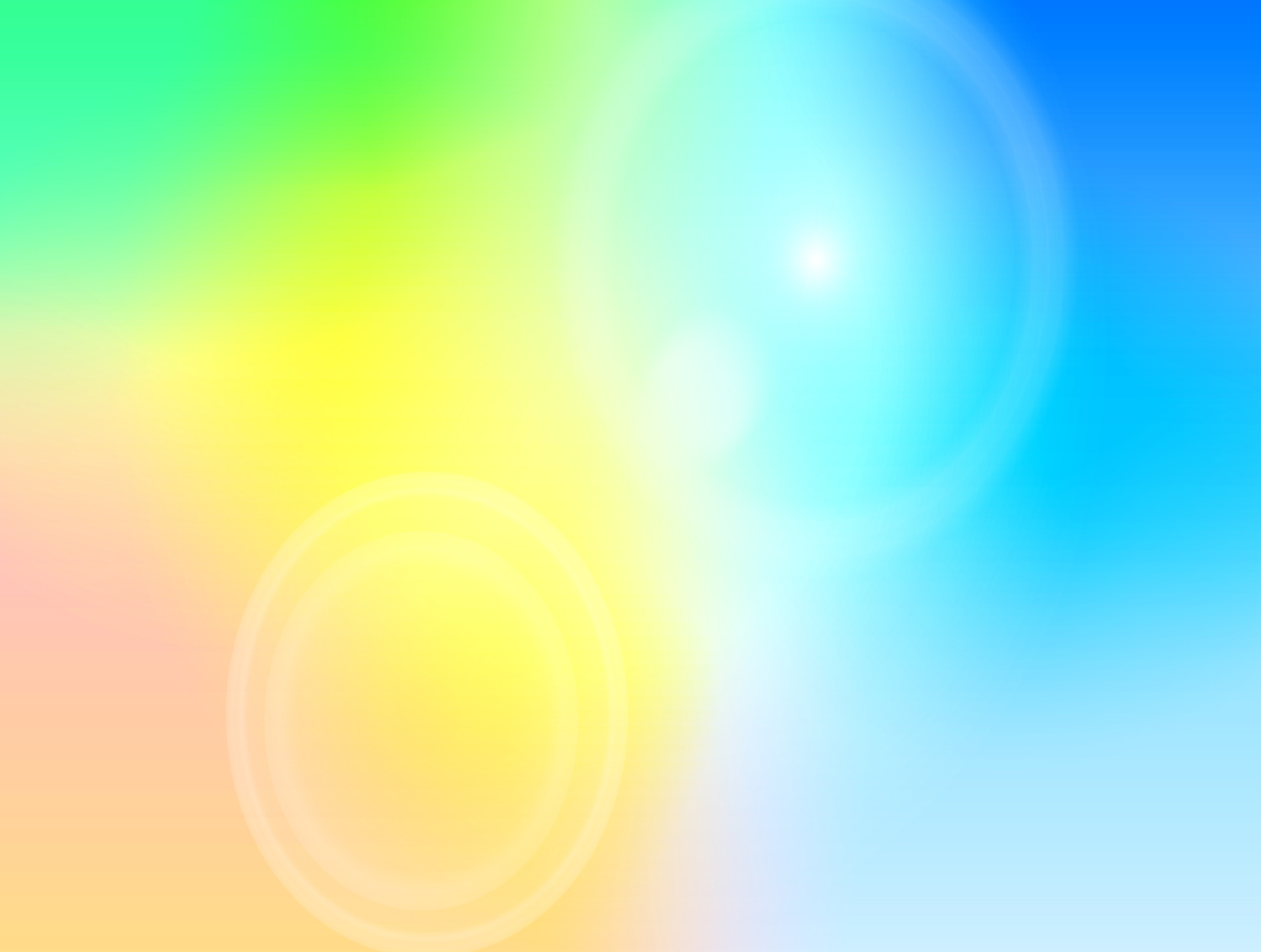 «Следы на снегу»
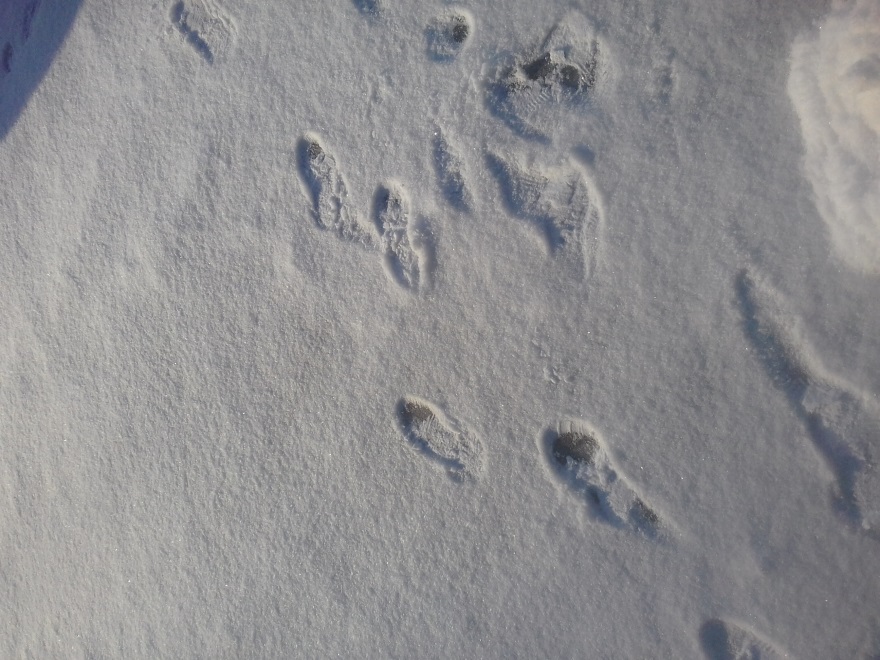 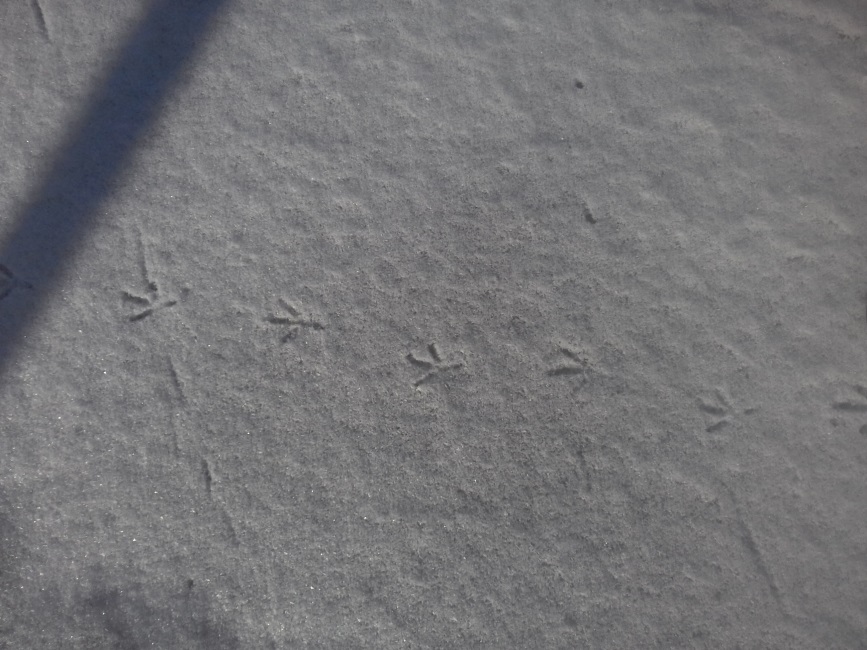 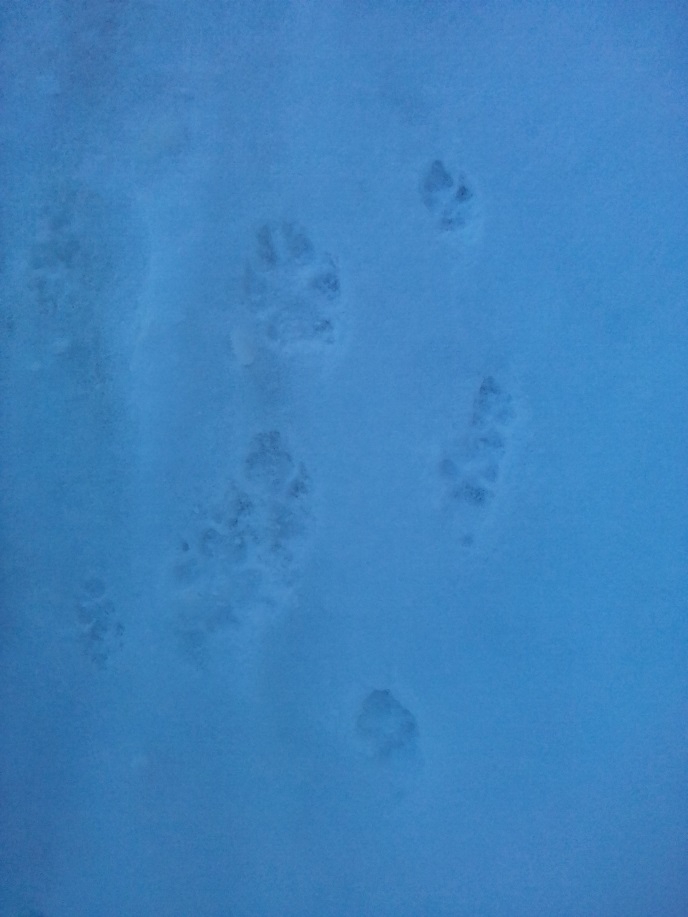 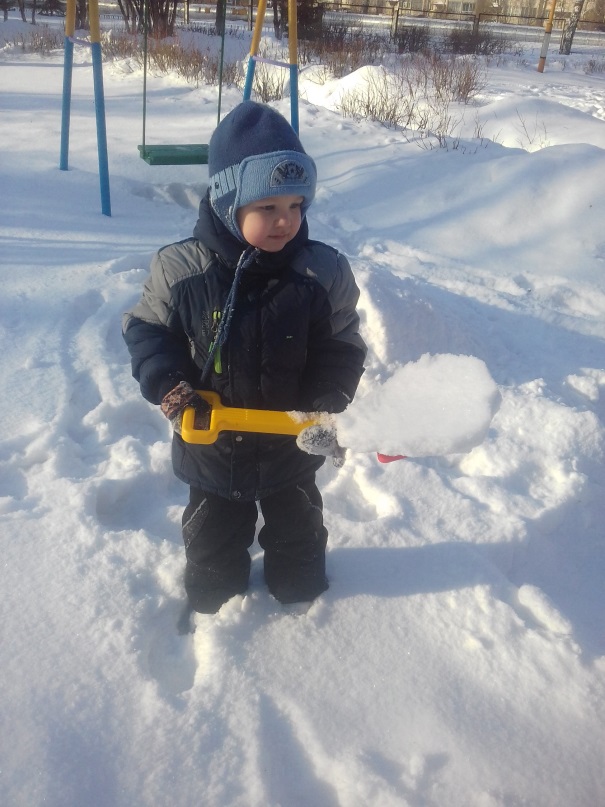 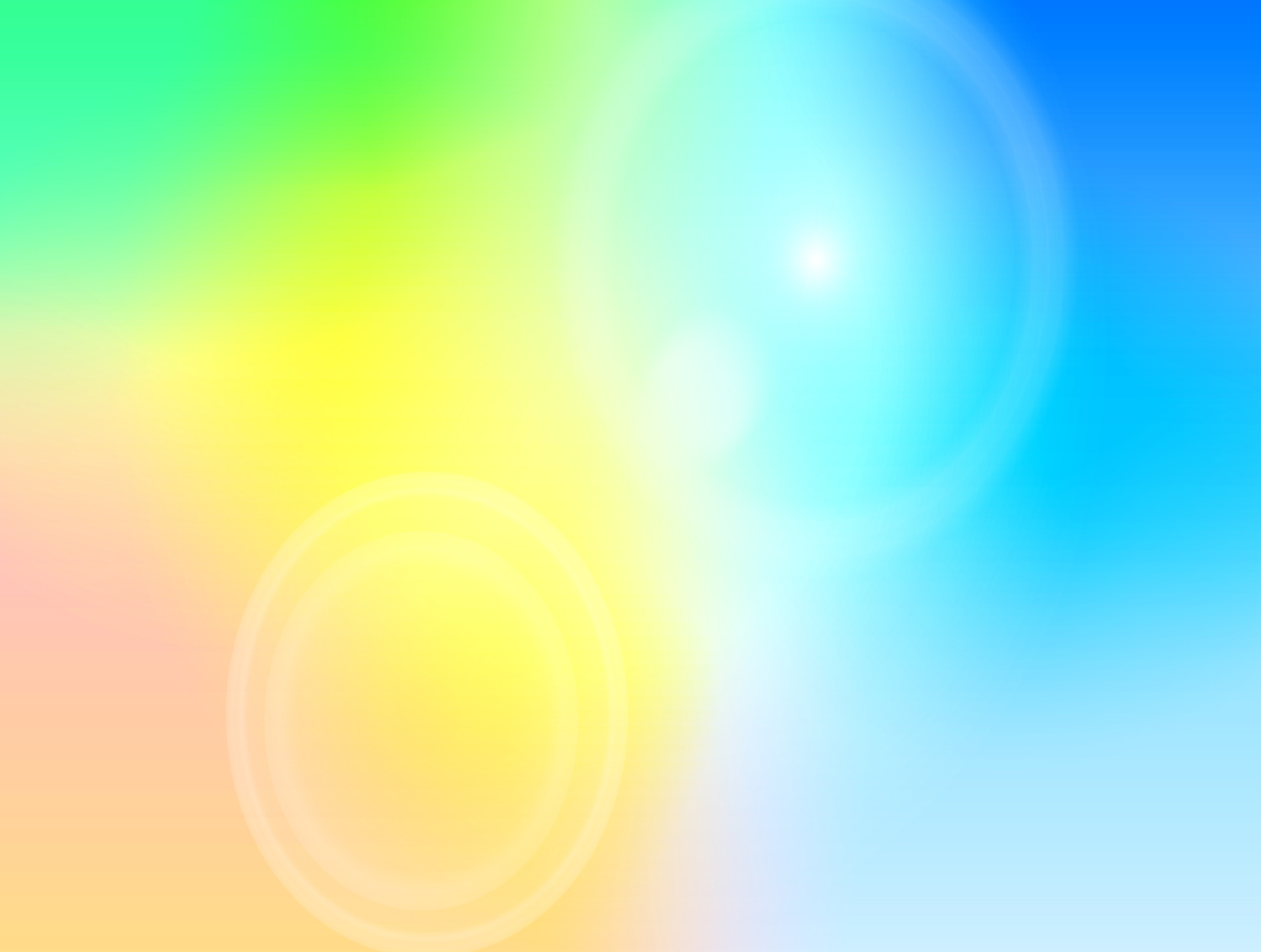 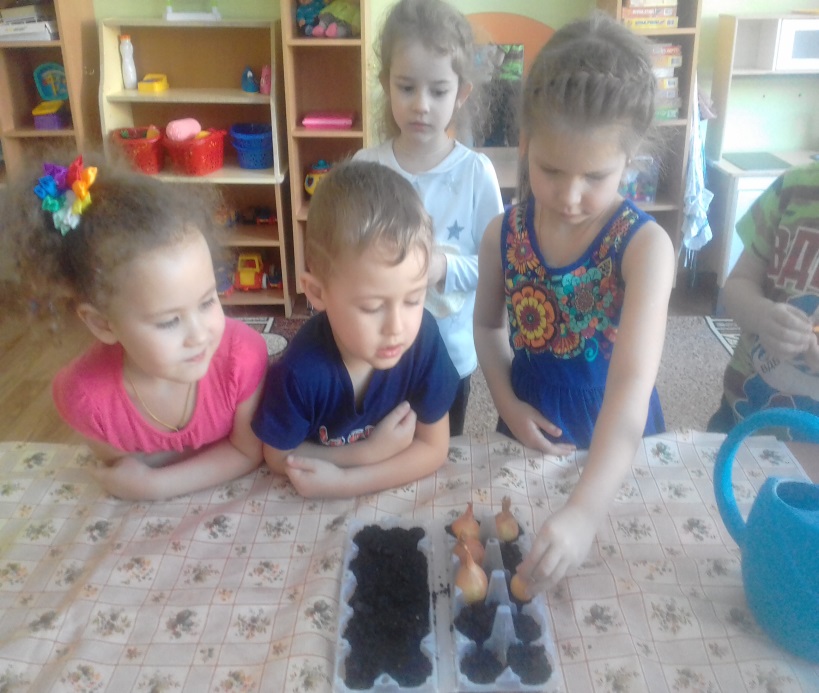 «Посадка лука»
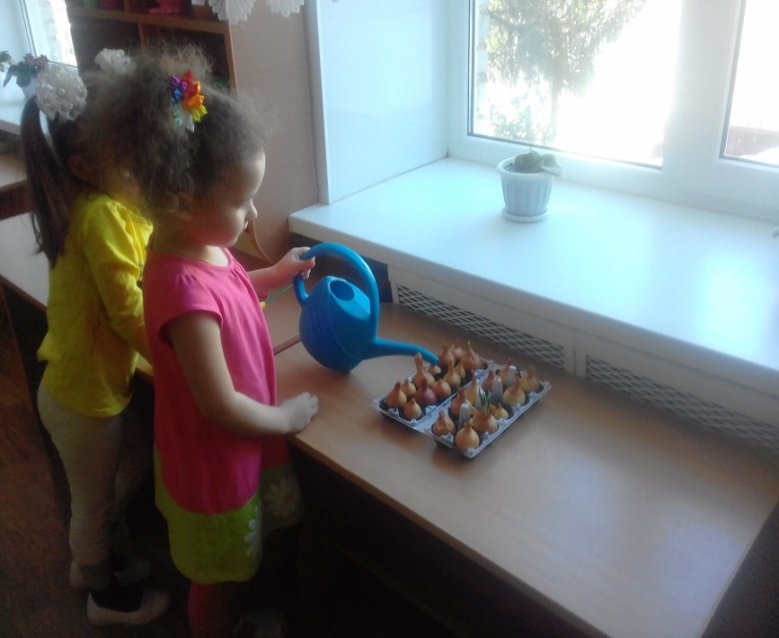 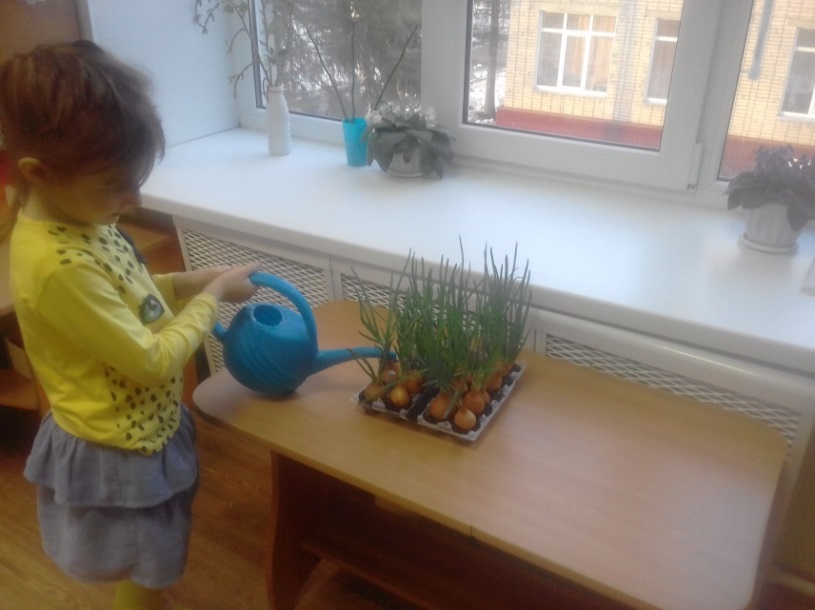 Наш лучок так хорош,
Загляденье просто!
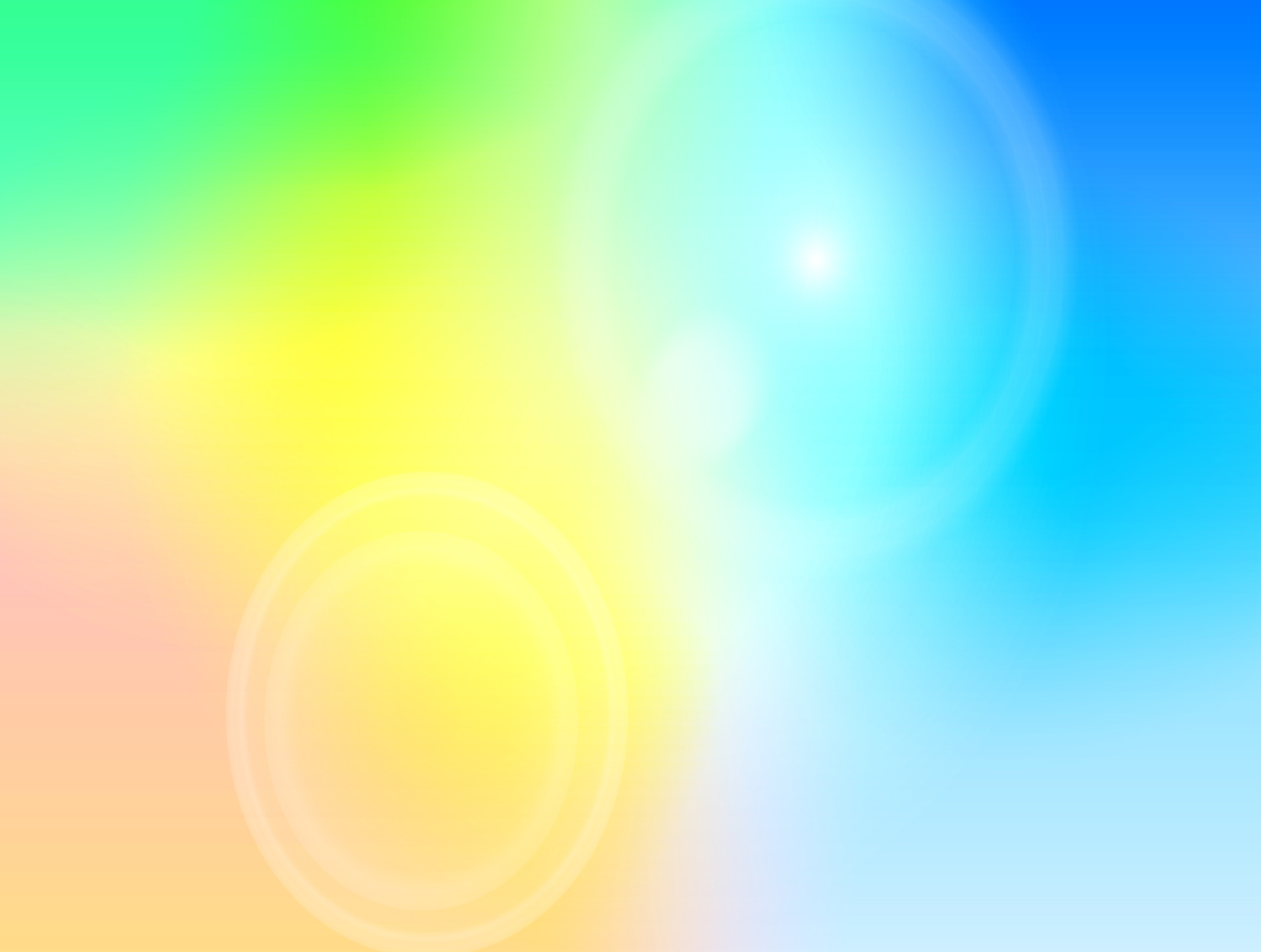 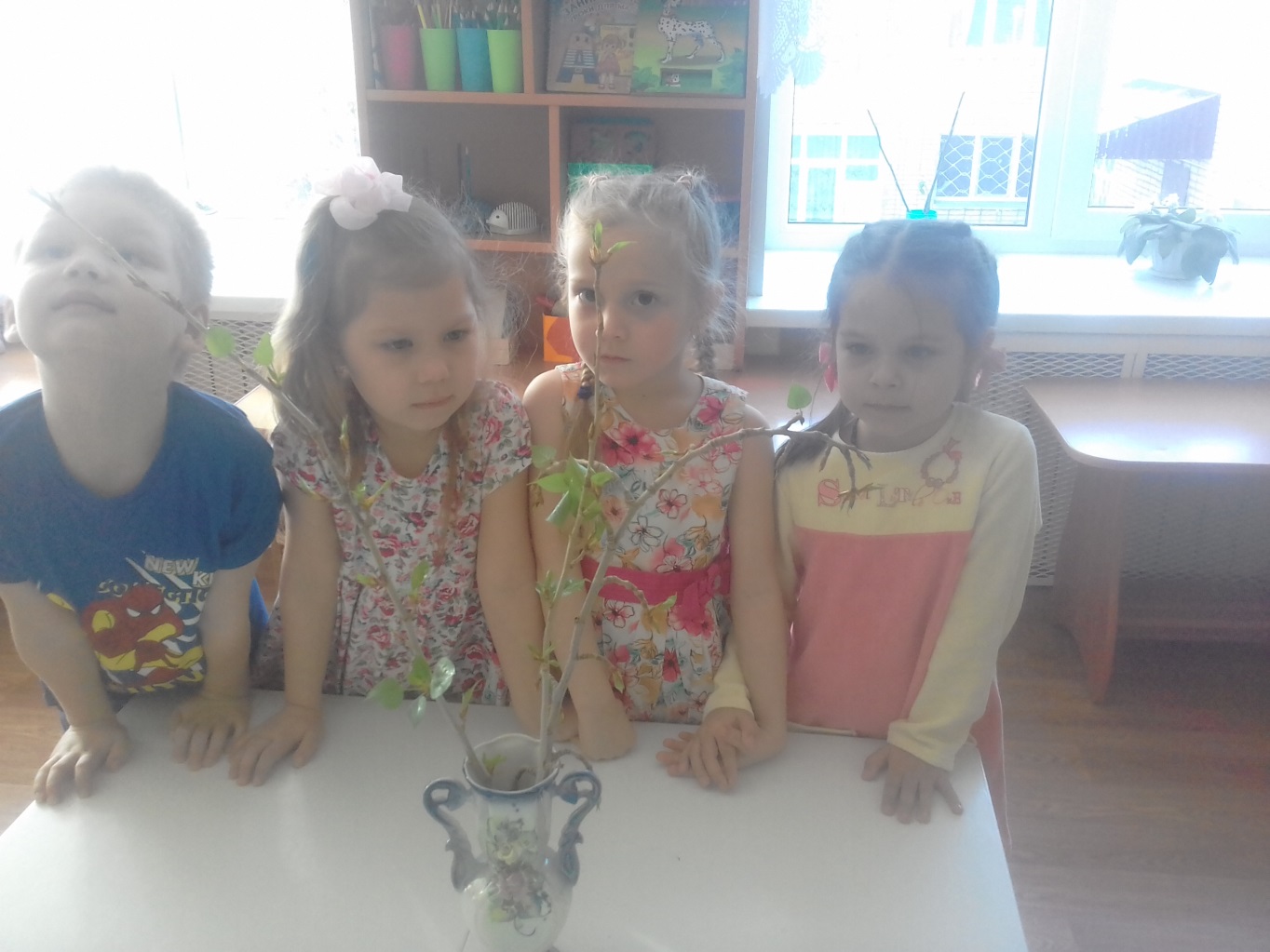 «Ветка в вазе»
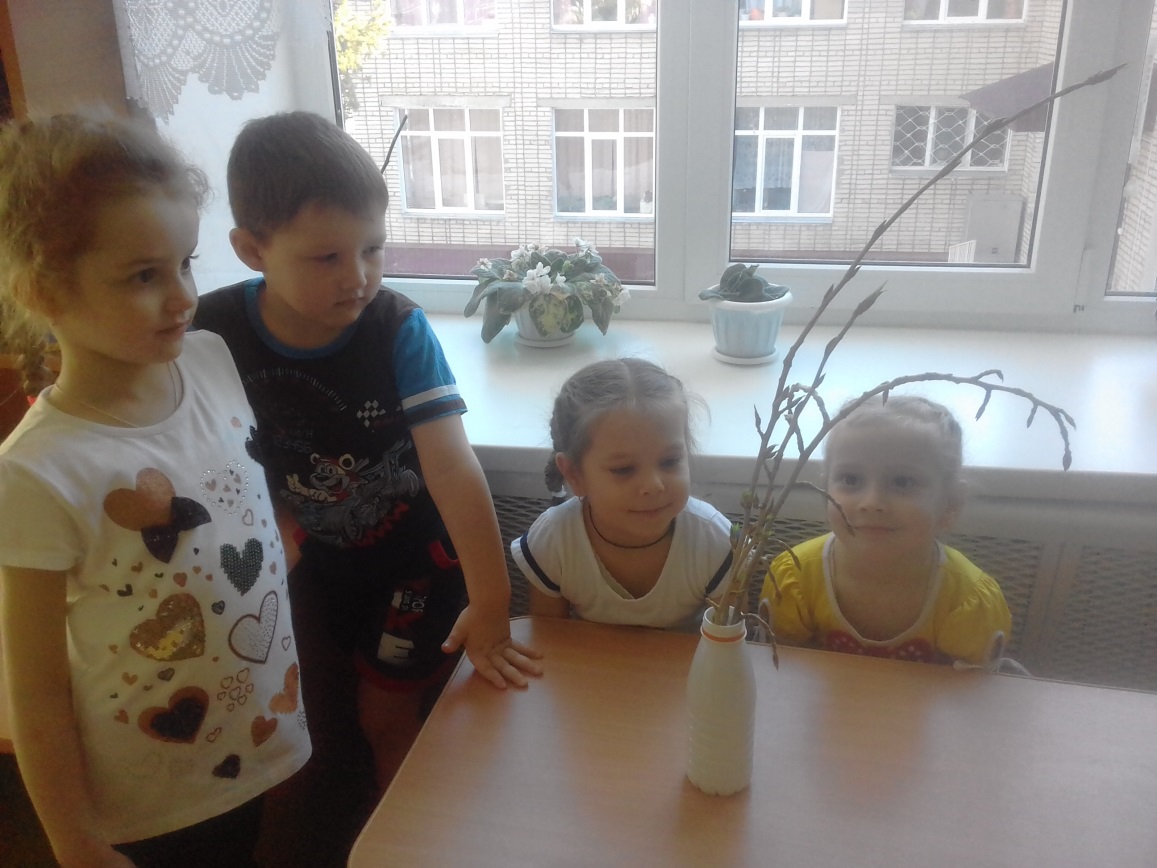 Проехал мощный грузовик и веточка сломалась
Упала веточка на снег и там бы пролежала,
Но подняла её рука заботливо и нежно
И отнесла её в тепло, воды напиться снежной
Поставим в воду ветку мы, откроются все почки
Из них появятся на свет зелёные листочки.
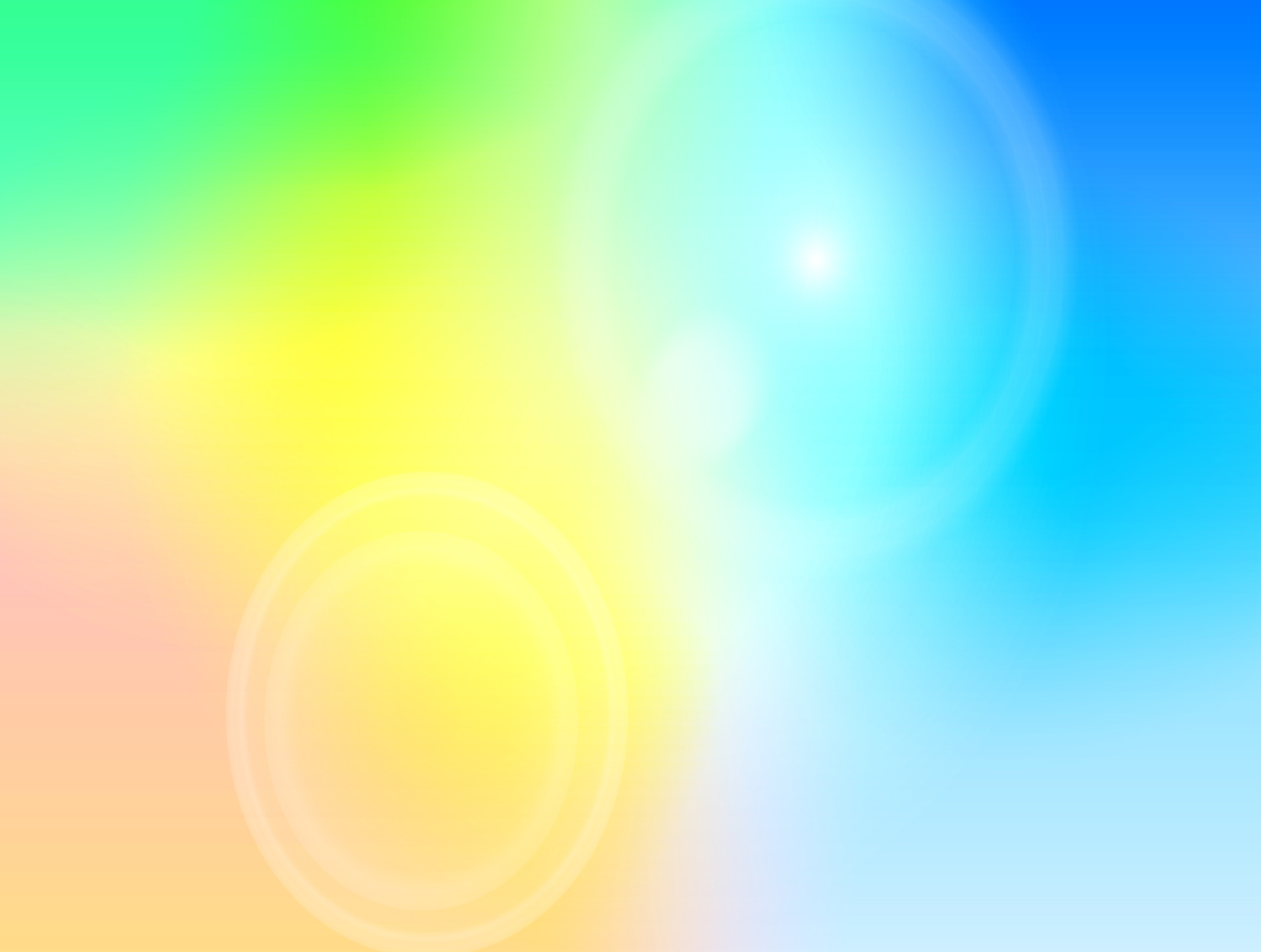 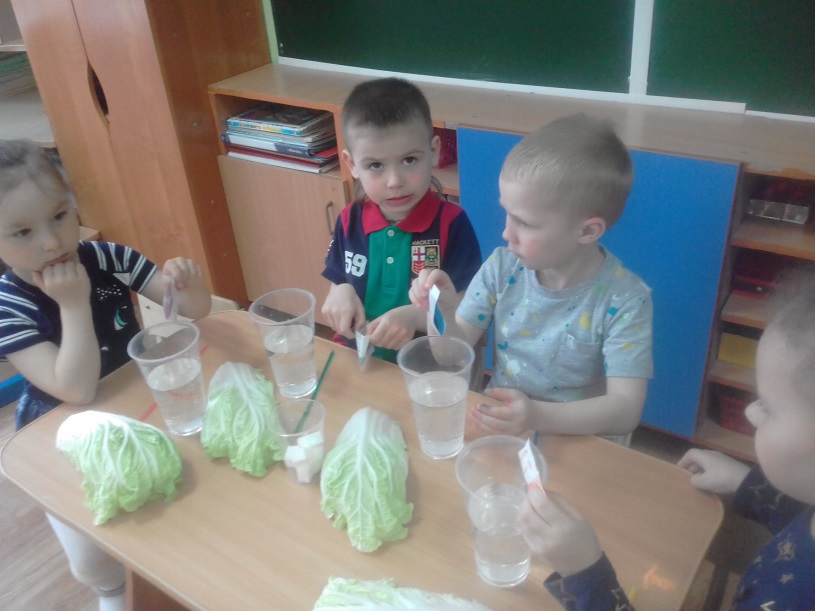 «Как вода питает растения»
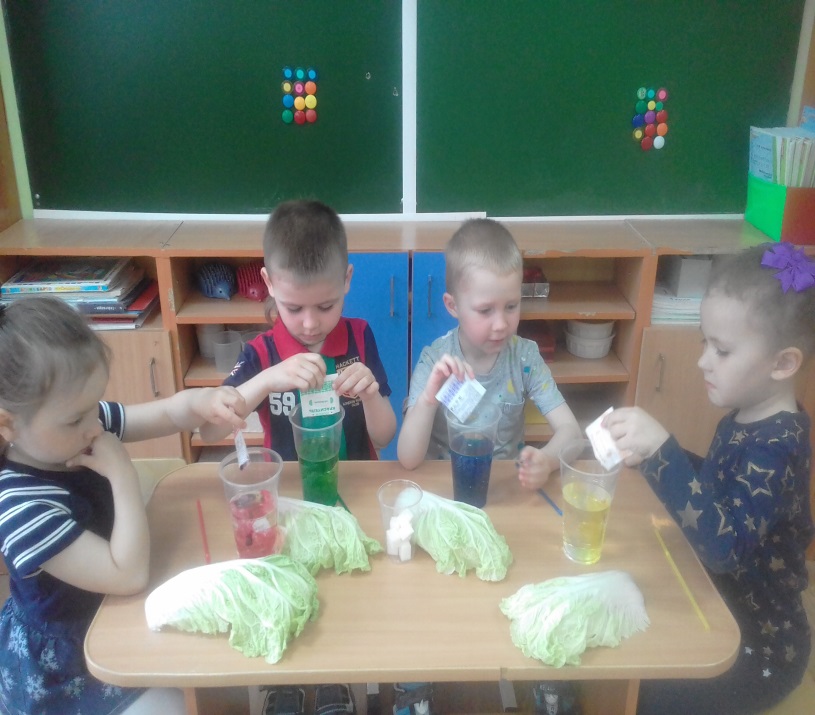 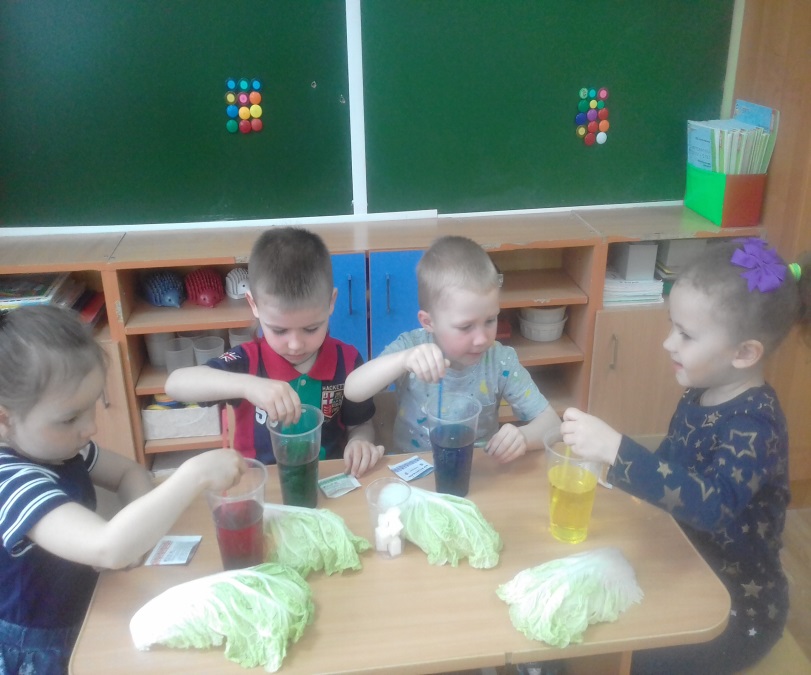 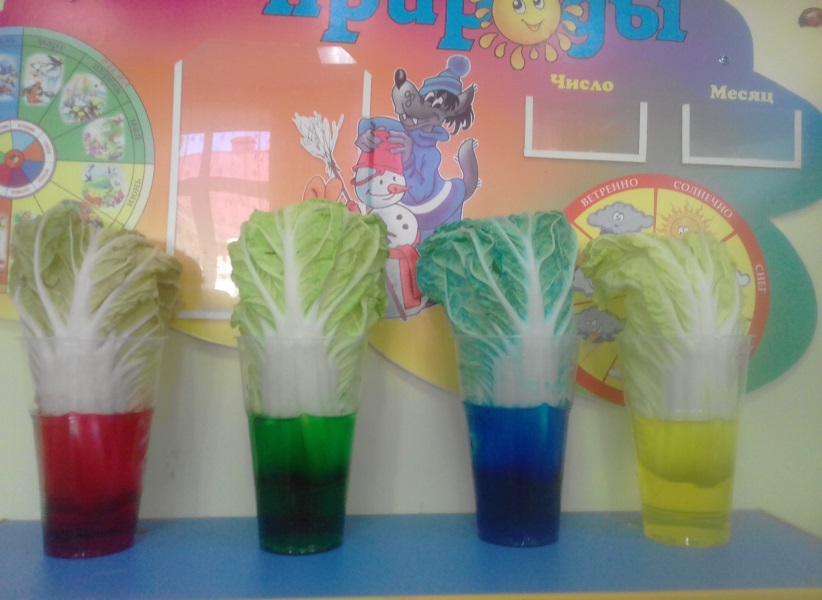 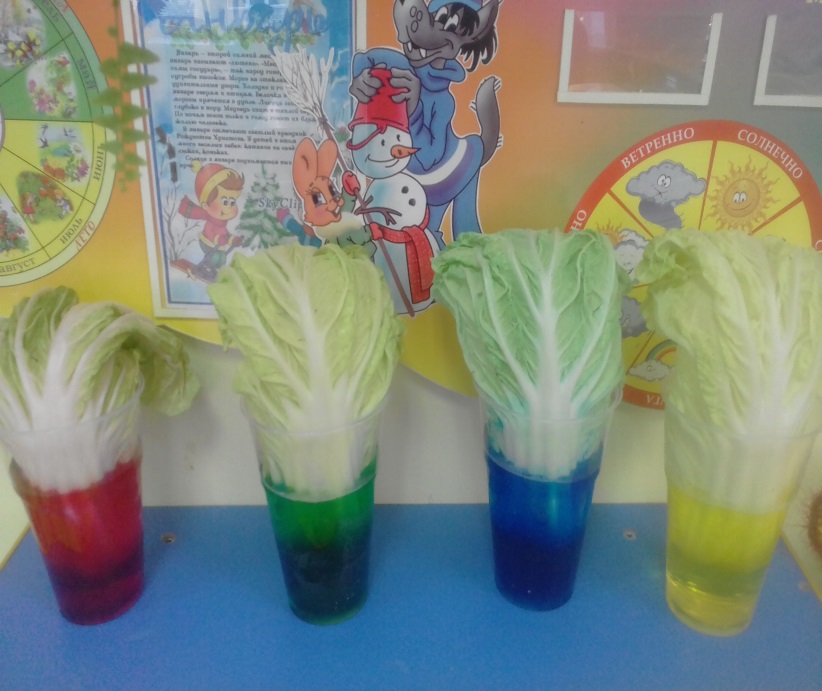 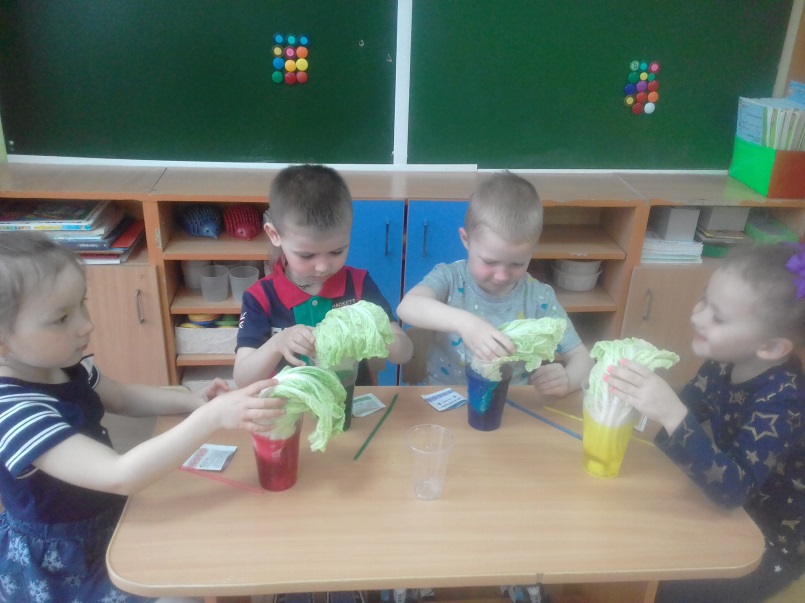 Вывод: вода питает растения, поднимаясь по прожилкам
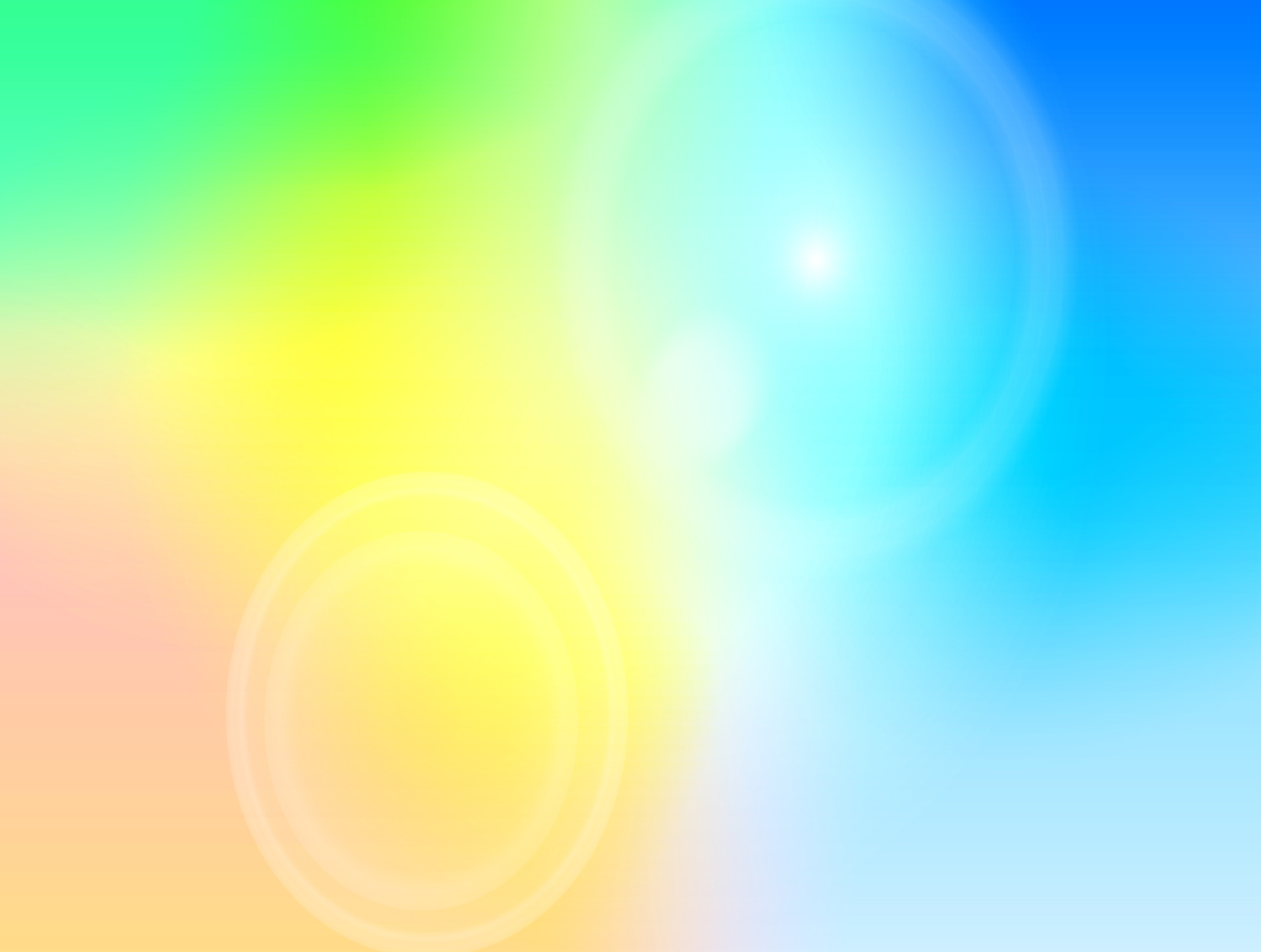 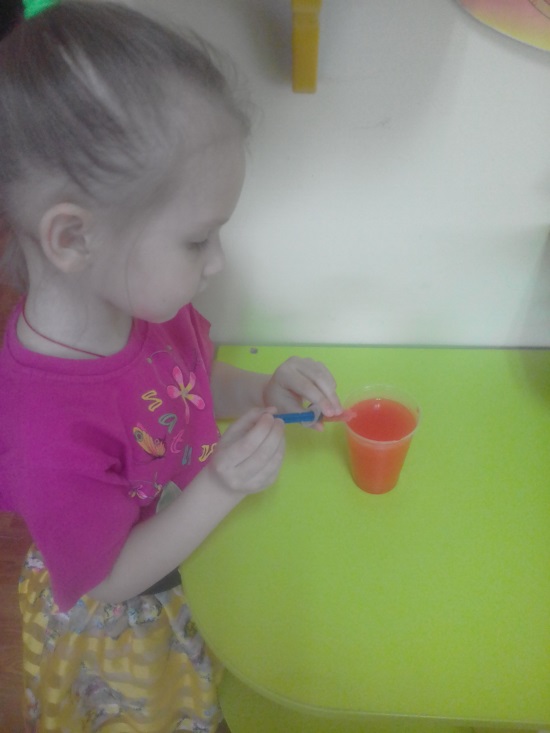 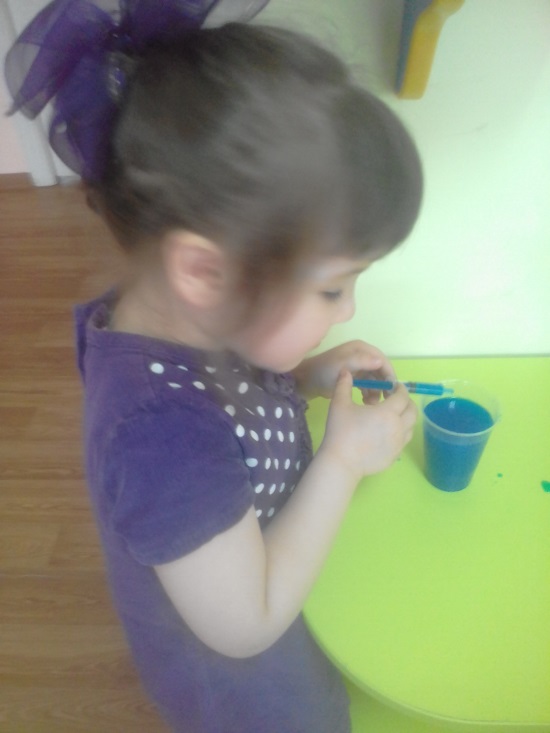 «Волшебные превращения» (смешивание цветов)Три цвета, три цвета, три цвета,Ребята, не мало ли это?А где нам зеленый, оранжевый взять?А если нам краски по парам смешать? Из синей и красной, вот этойПолучим мы цвет фиолетовый.
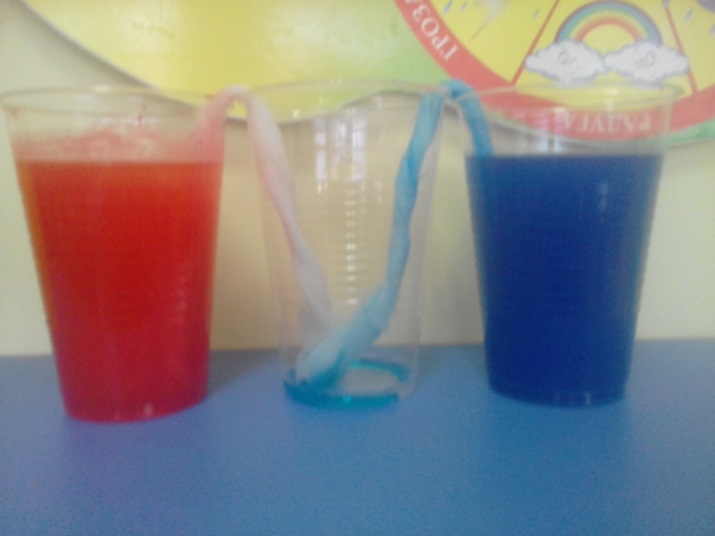 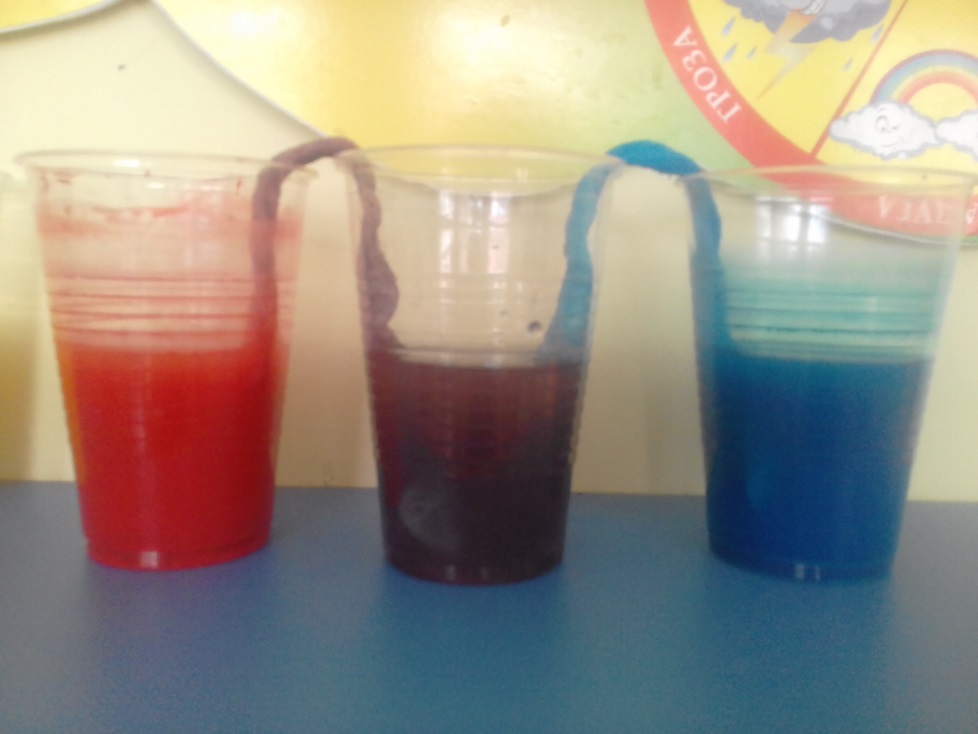 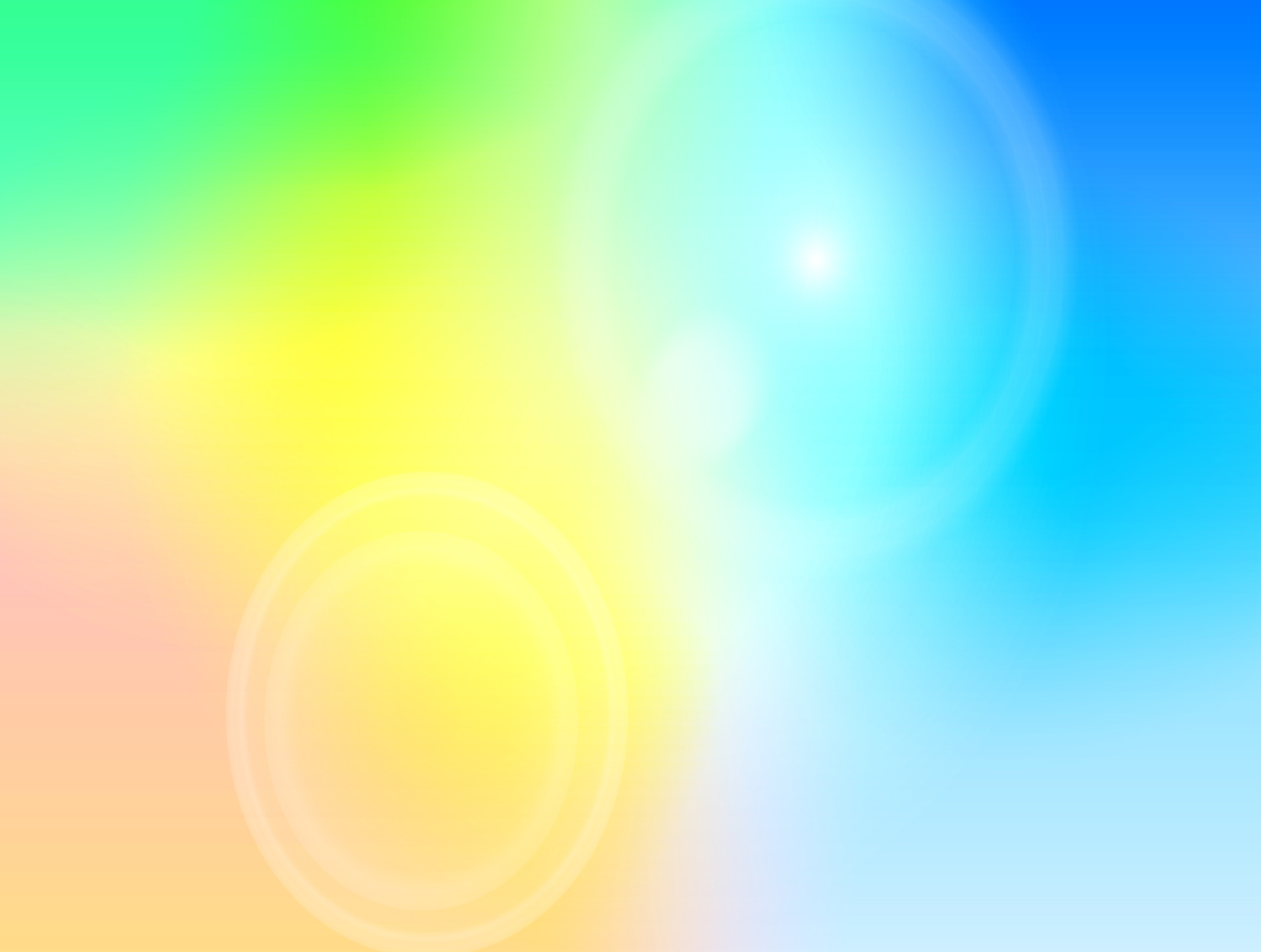 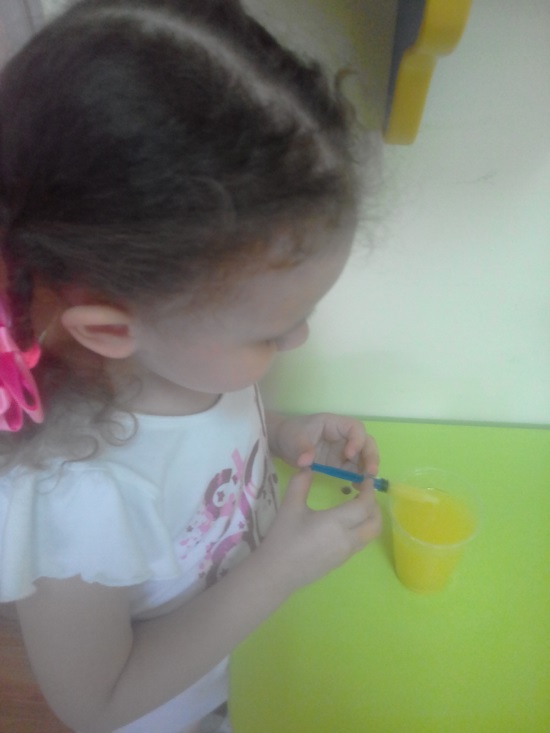 «Волшебные превращения» (смешивание цветов)А красный плюс жёлтый, для всех не секрет,Дадут нам, конечно, оранжевый цвет.
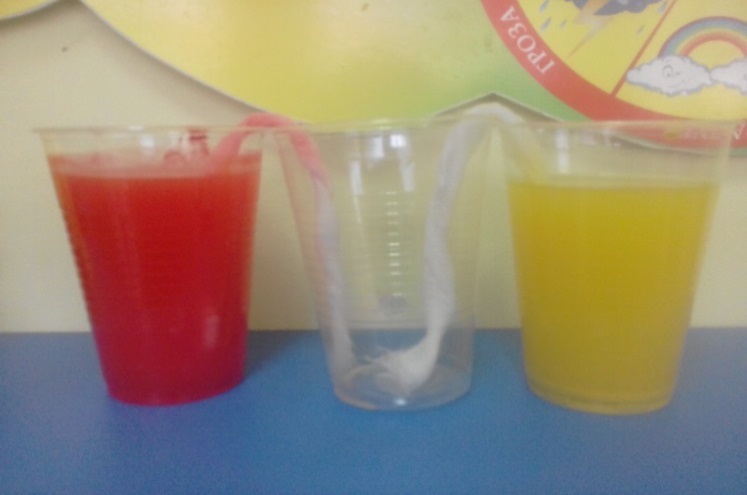 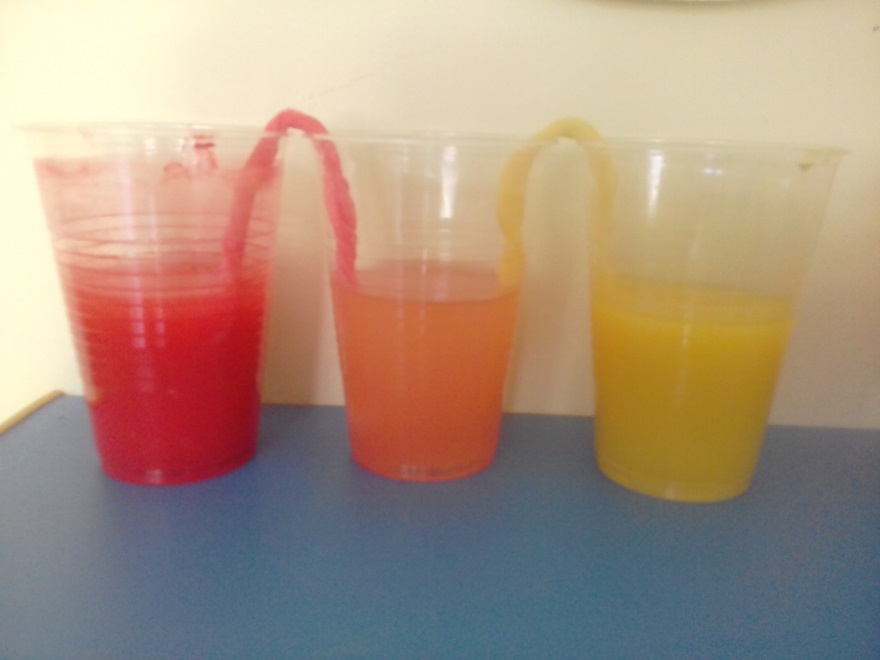 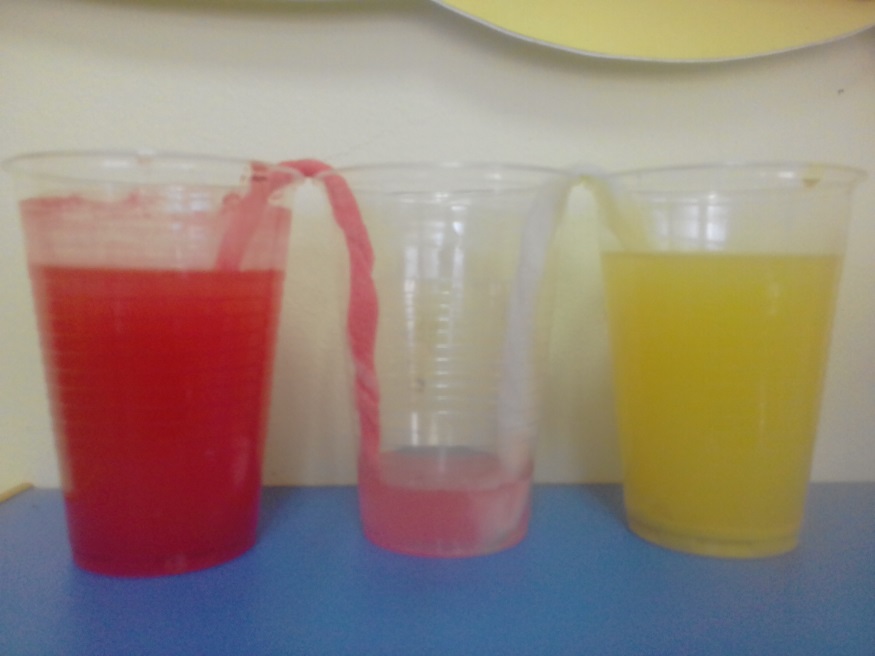 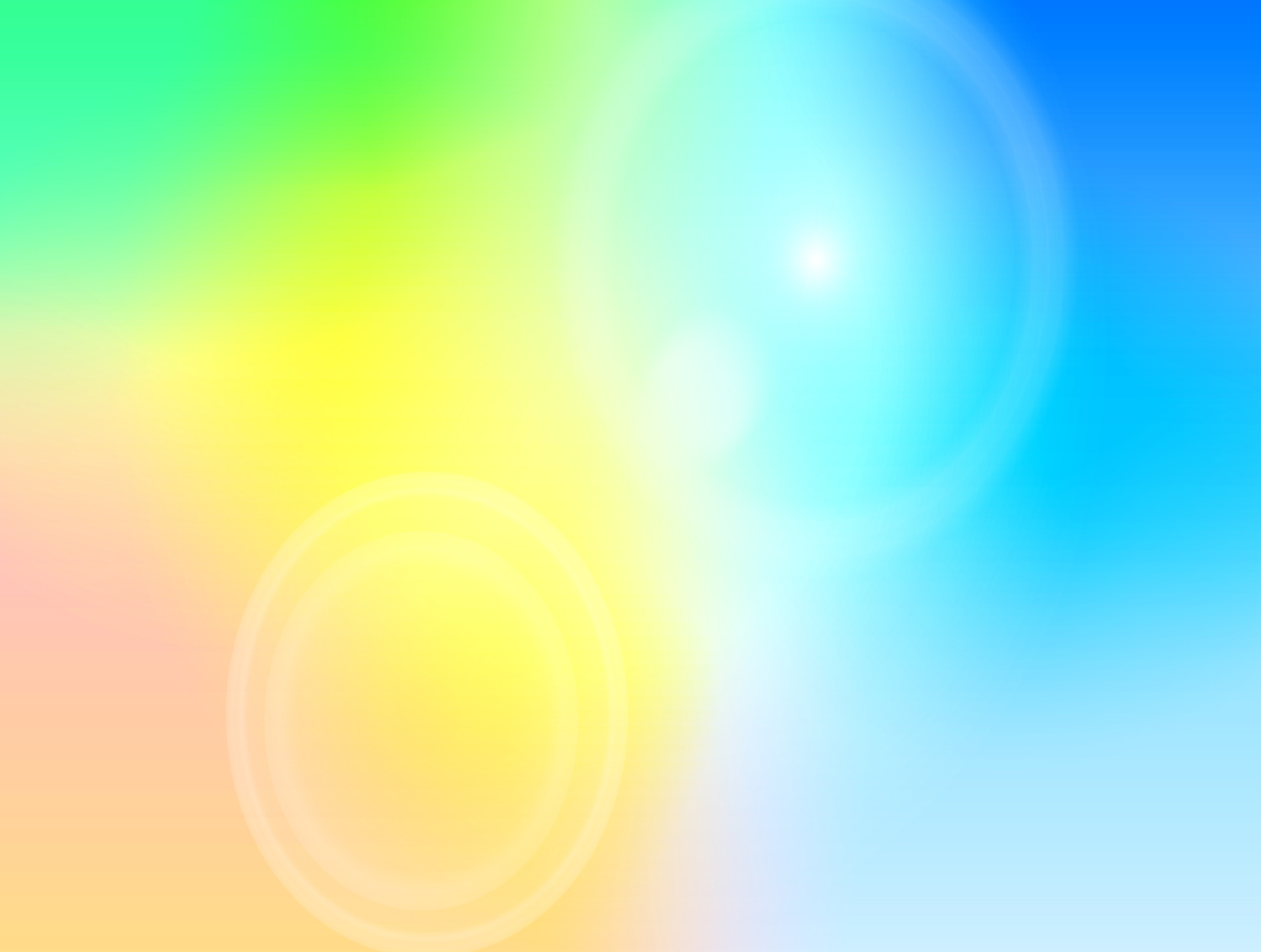 «Волшебные превращения» (смешивание цветов)А синий мы с желтым смешаем -Какой мы цвет получаем? Зеленый.
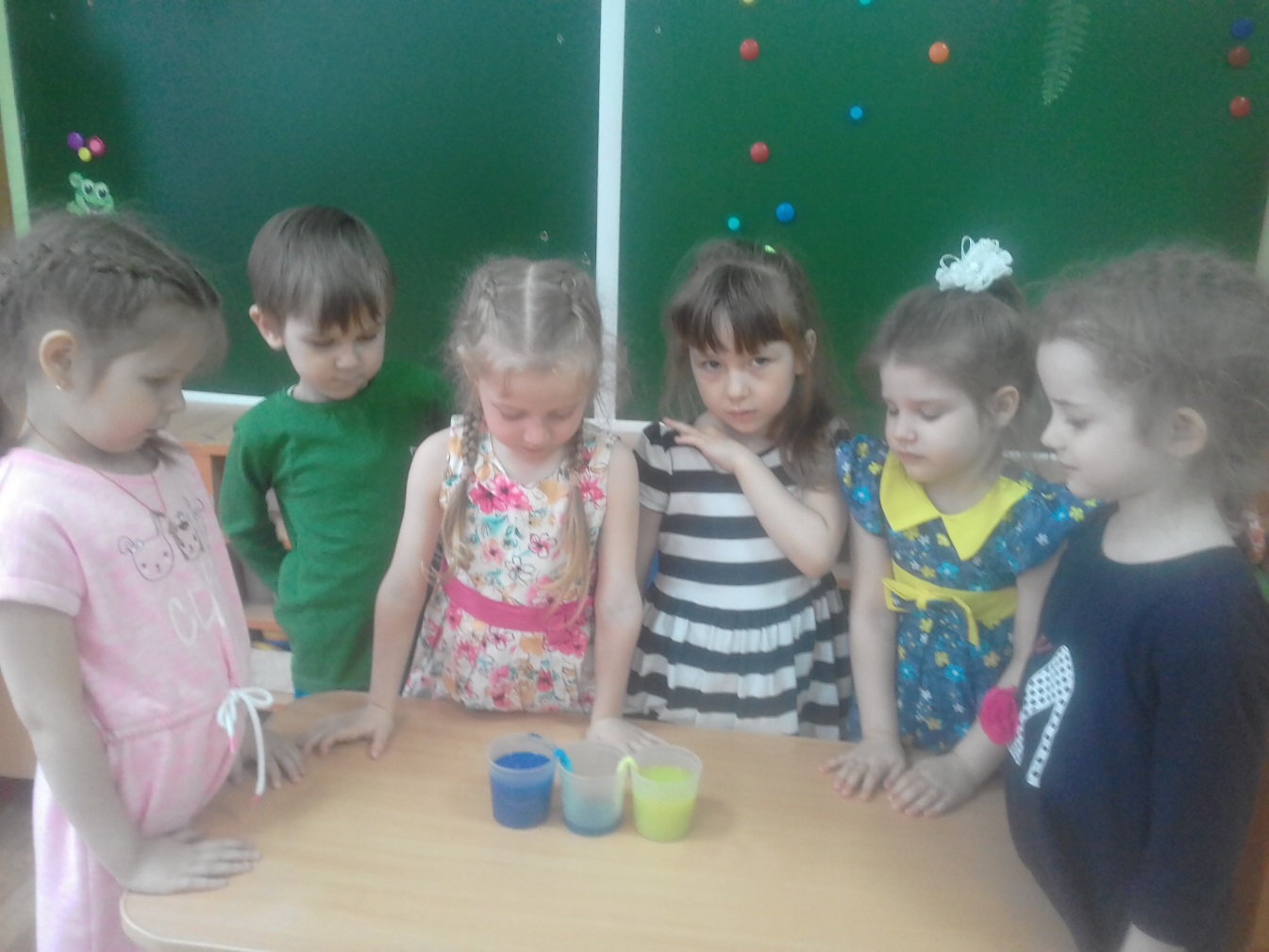 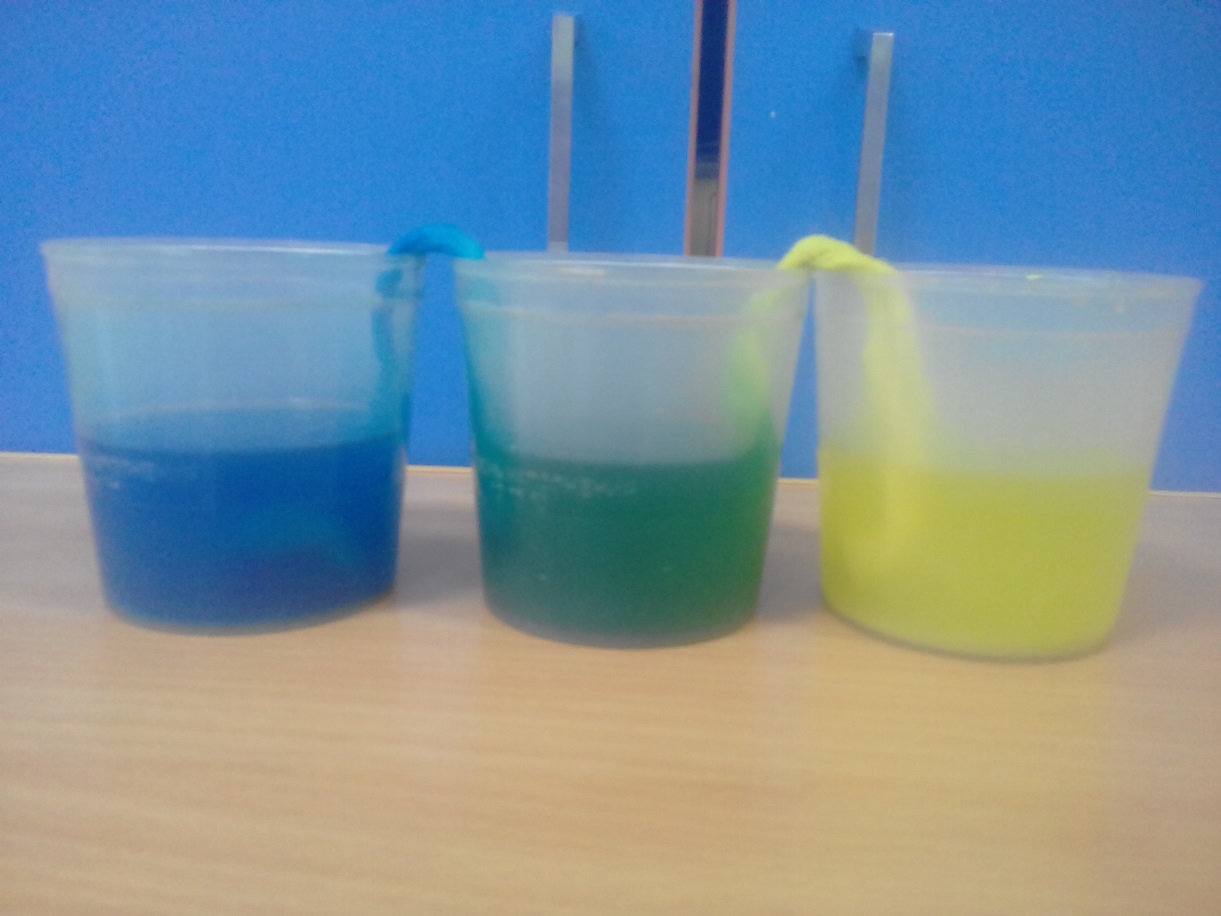 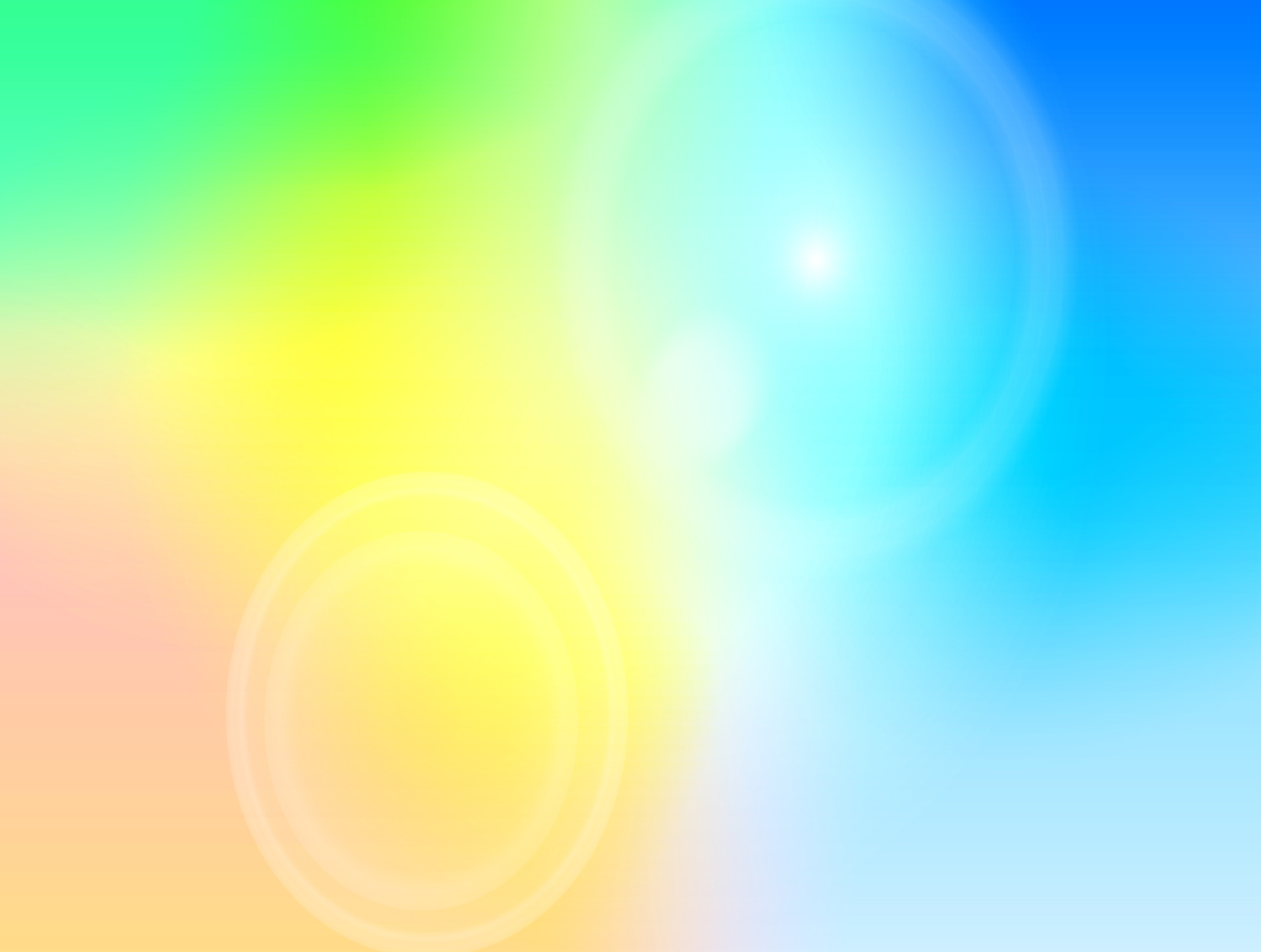 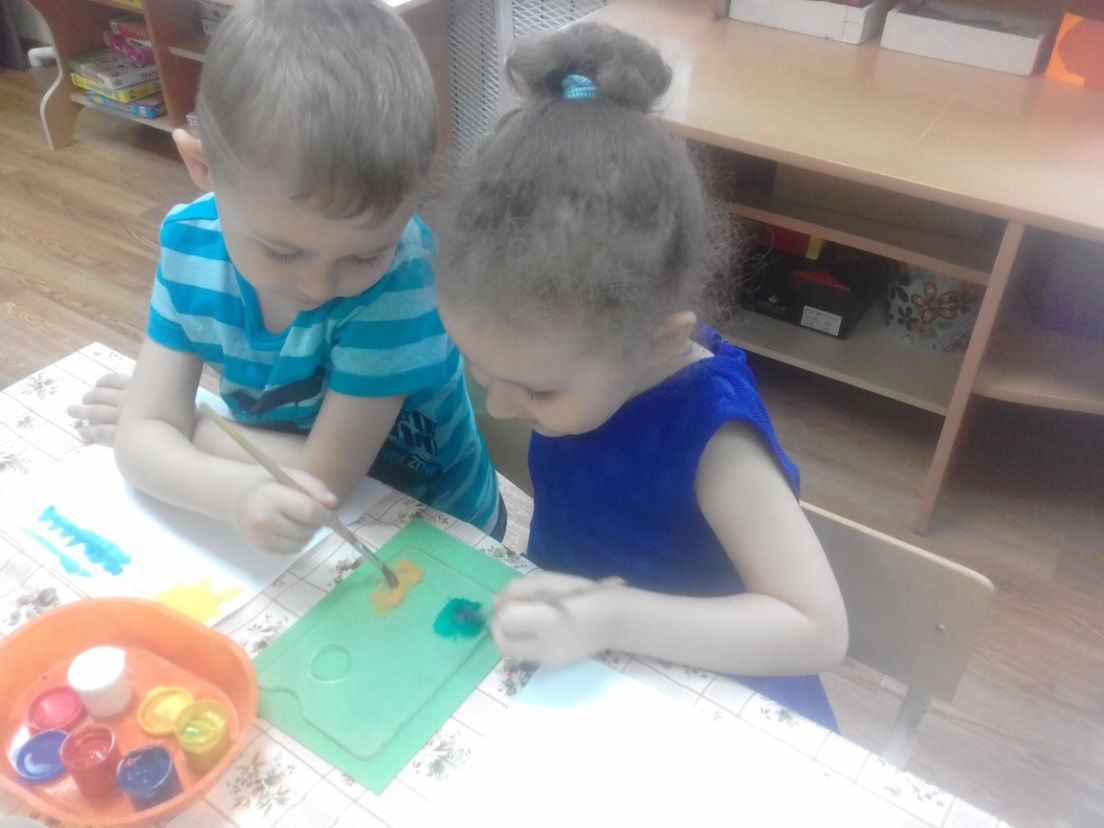 «Волшебные превращения (смешивание цветов)
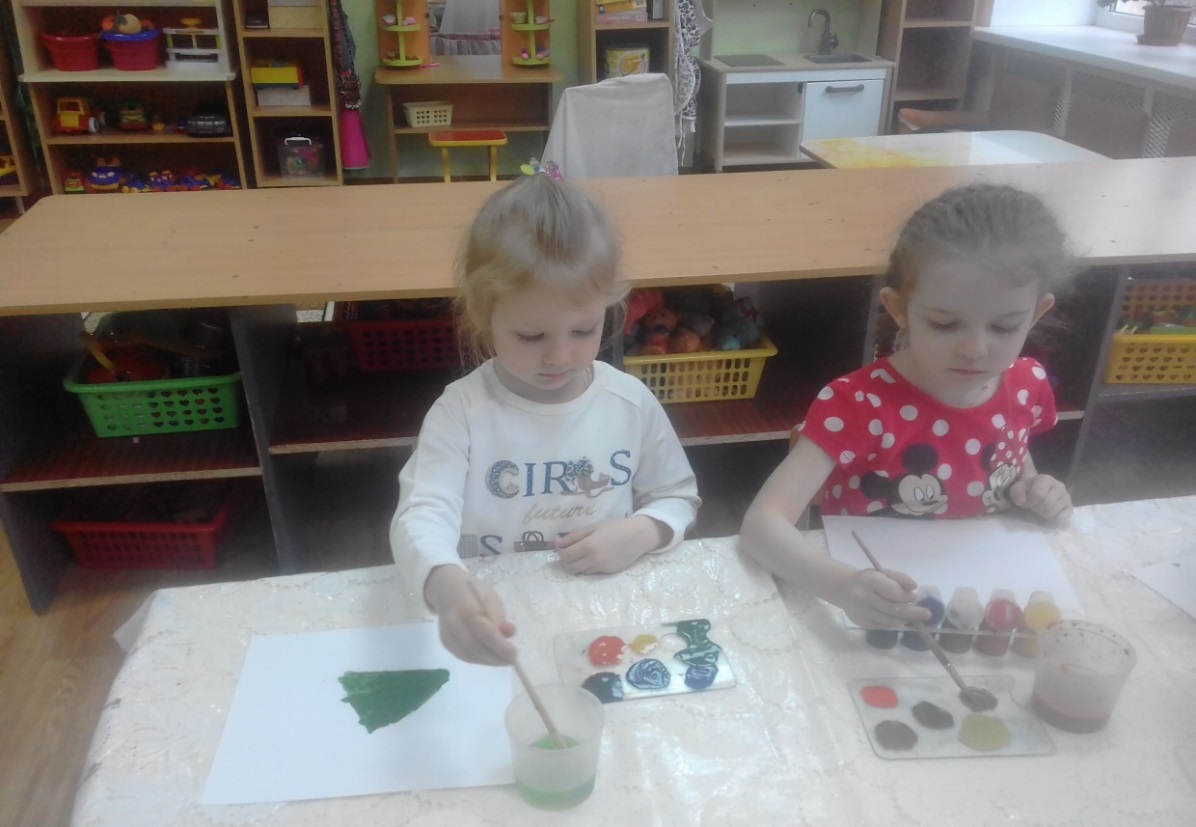 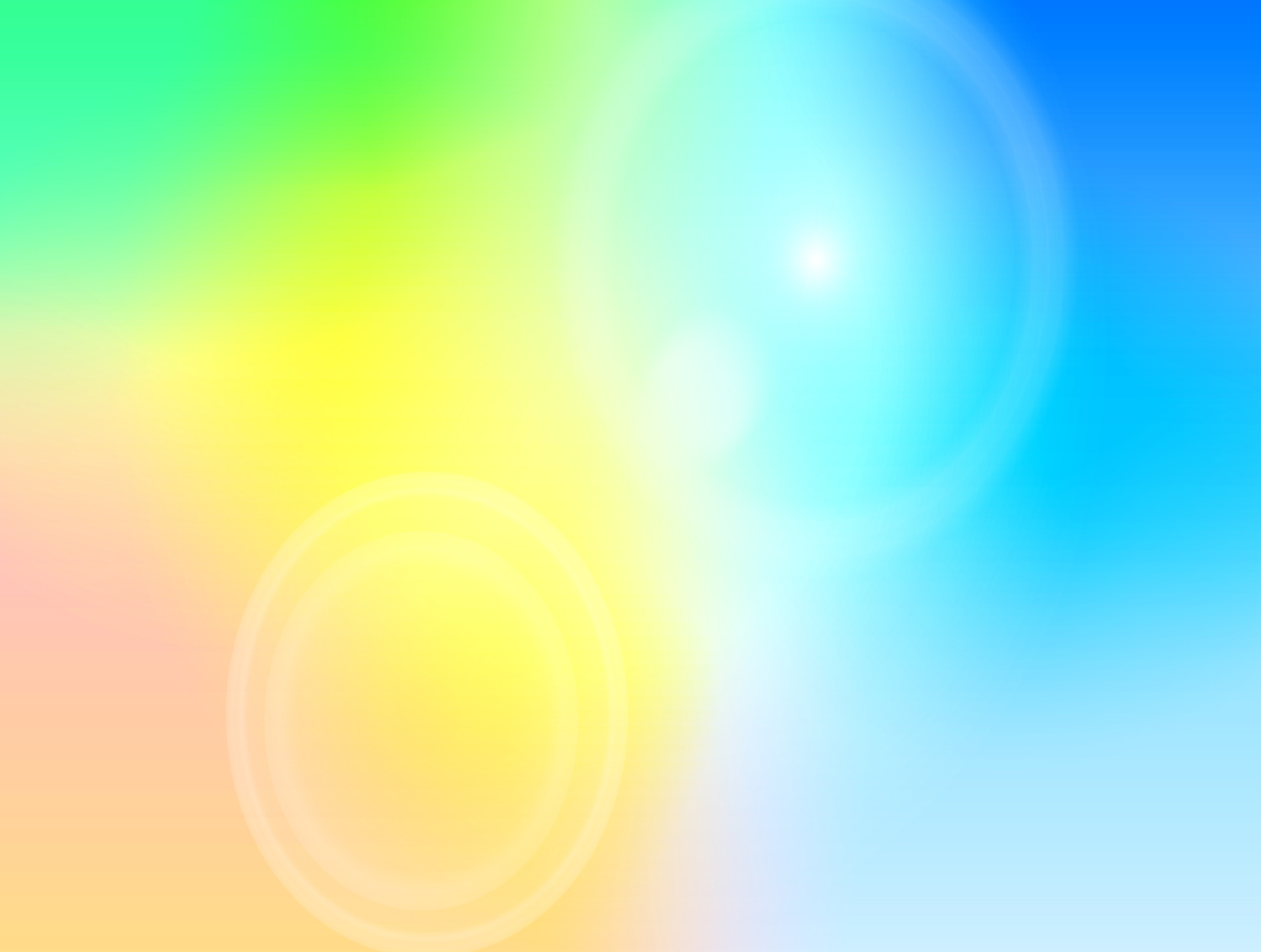 «Рисование на мокром листе»
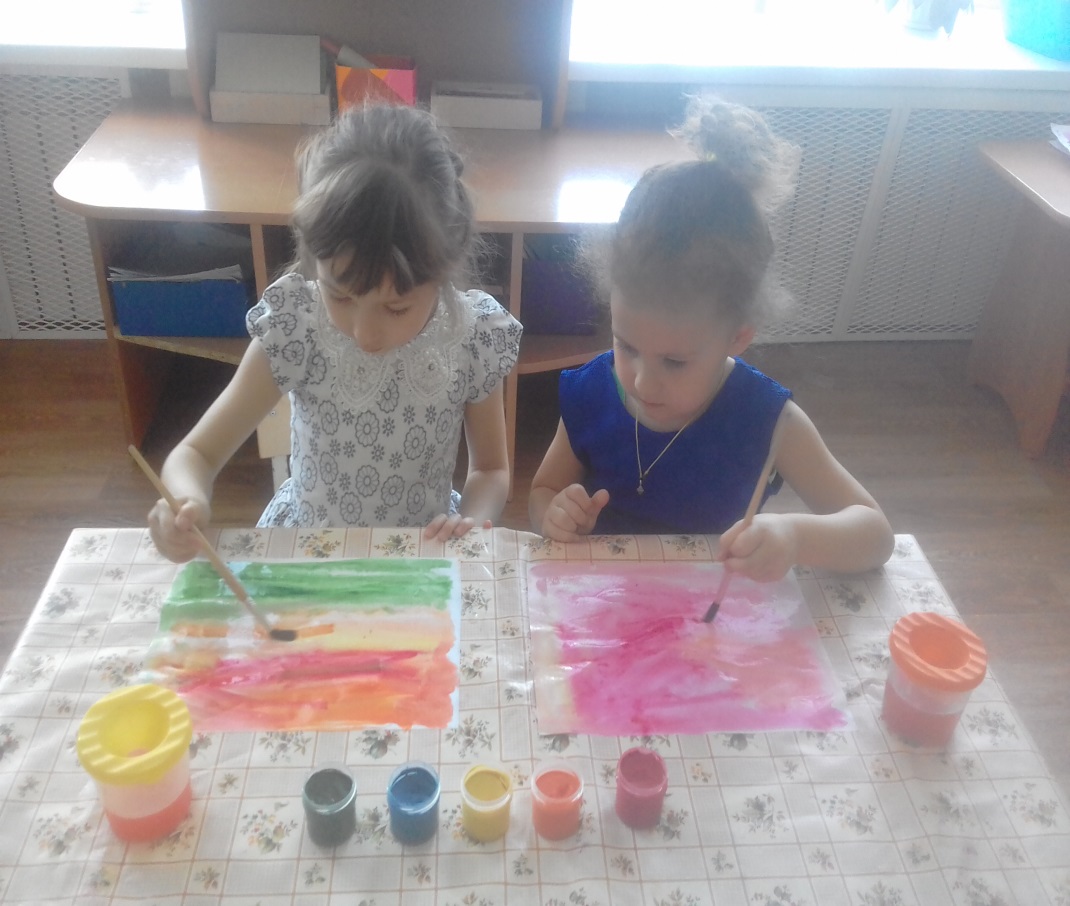 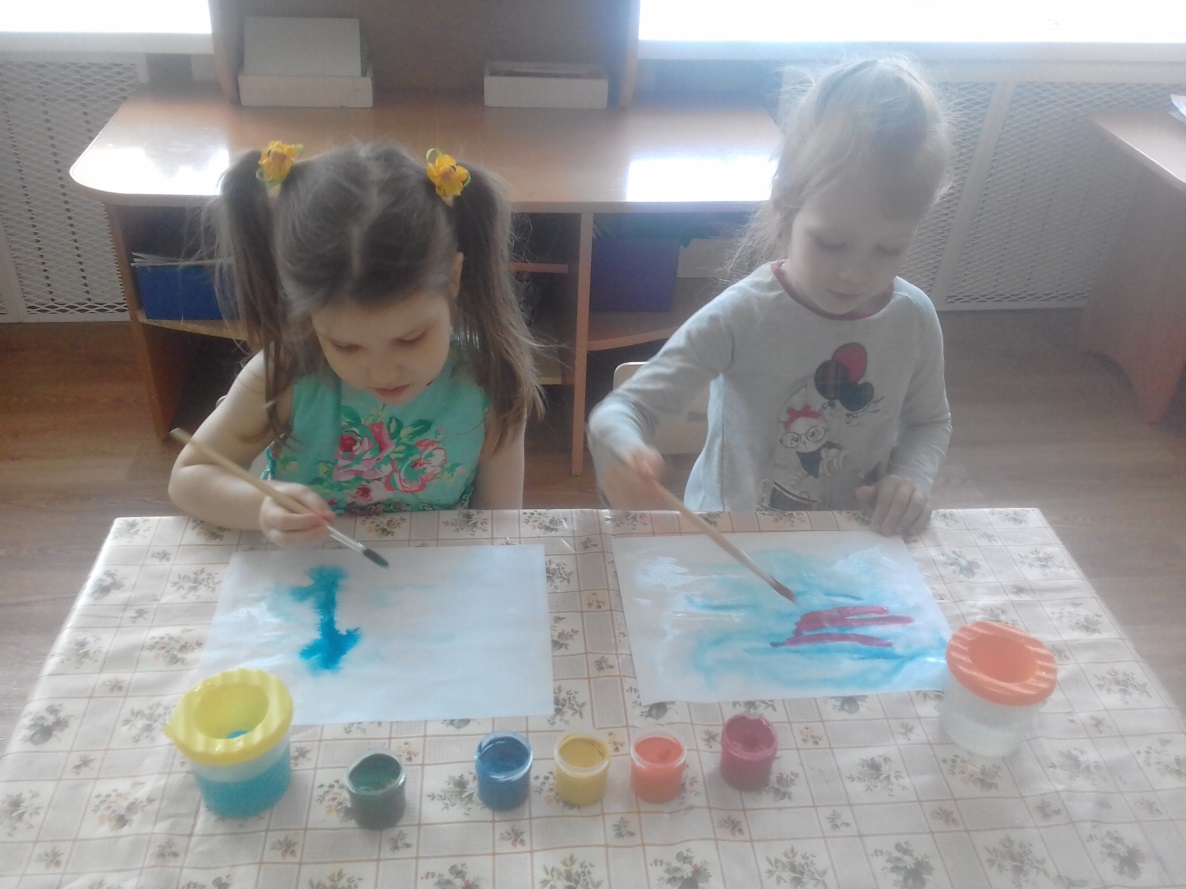 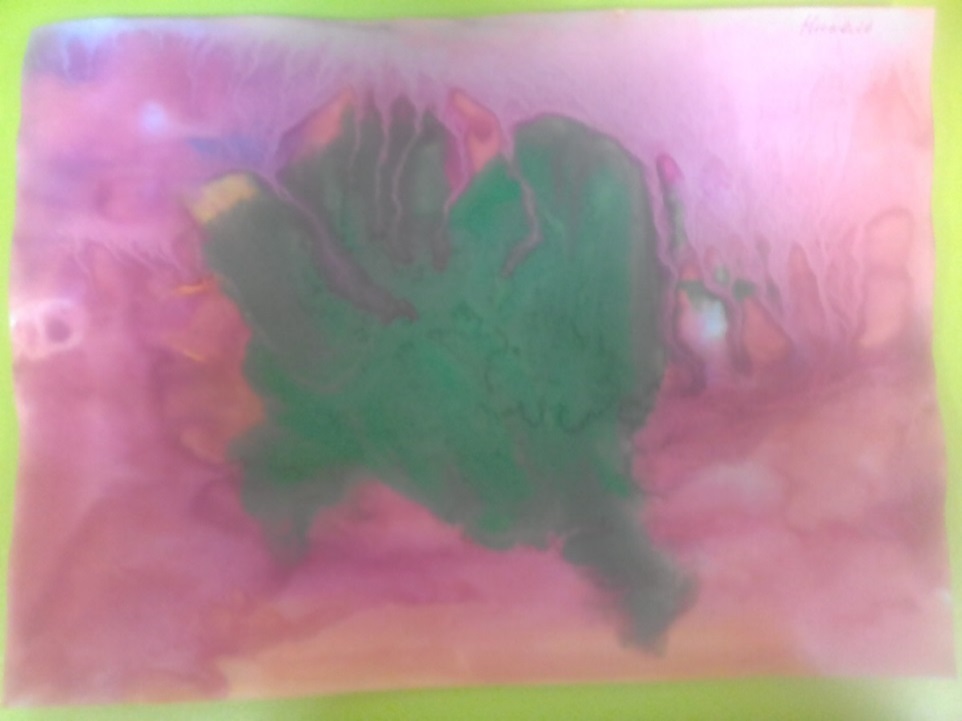 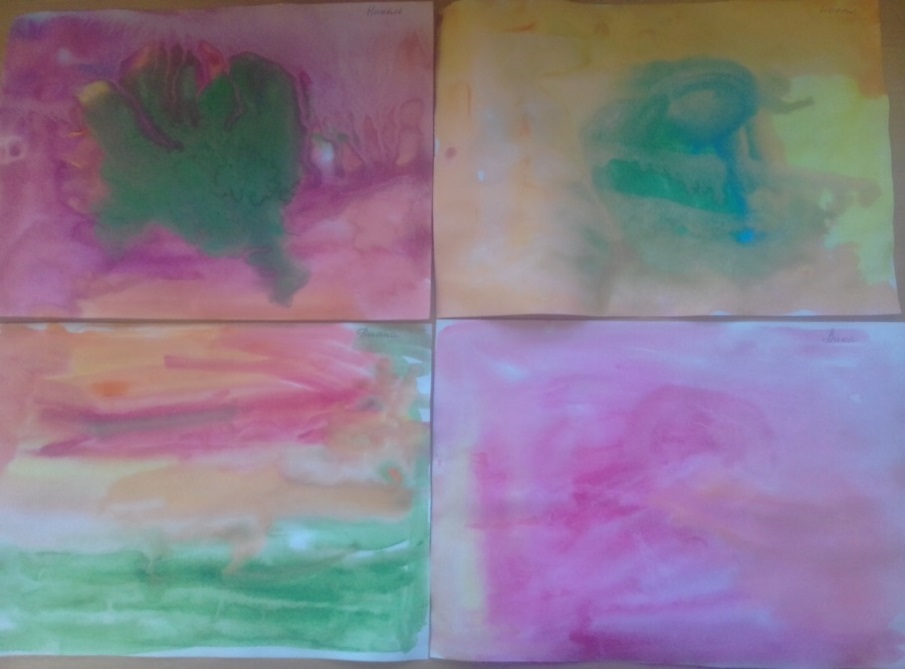 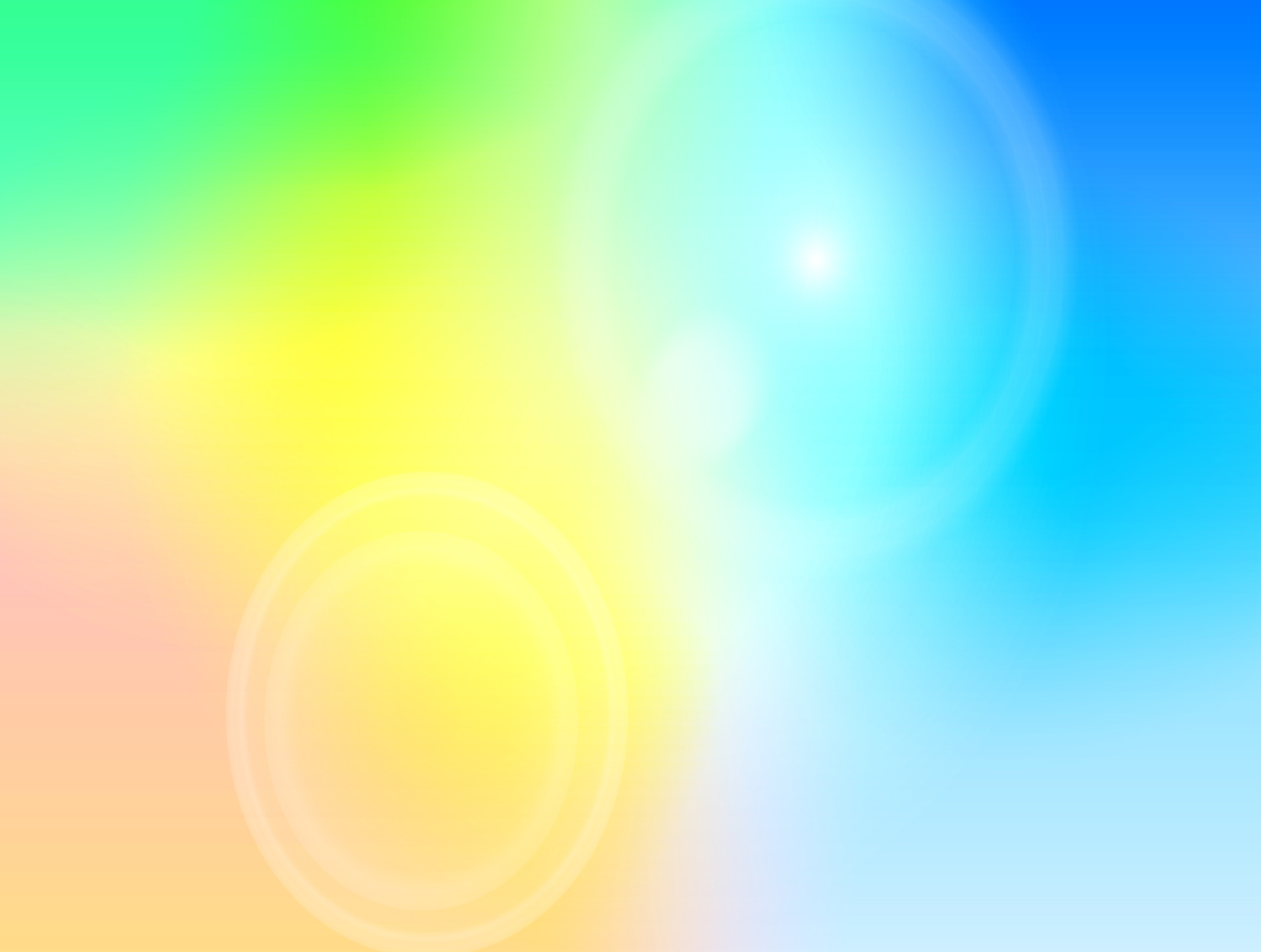 Работа с родителями:
-    Анкетирование родителей
- Привлечение к созданию познавательно - развивающей среды в группе, помощь в оборудовании уголка экспериментирования, пополнения необходимыми материалами.
- Оформление наглядной информации в родительском уголке: консультации, памятки, рекомендации: «Проведите с детьми дома», «Как организовать условия для проведения игр - экспериментов»…
-  Игры - эксперименты родителей с детьми дома.
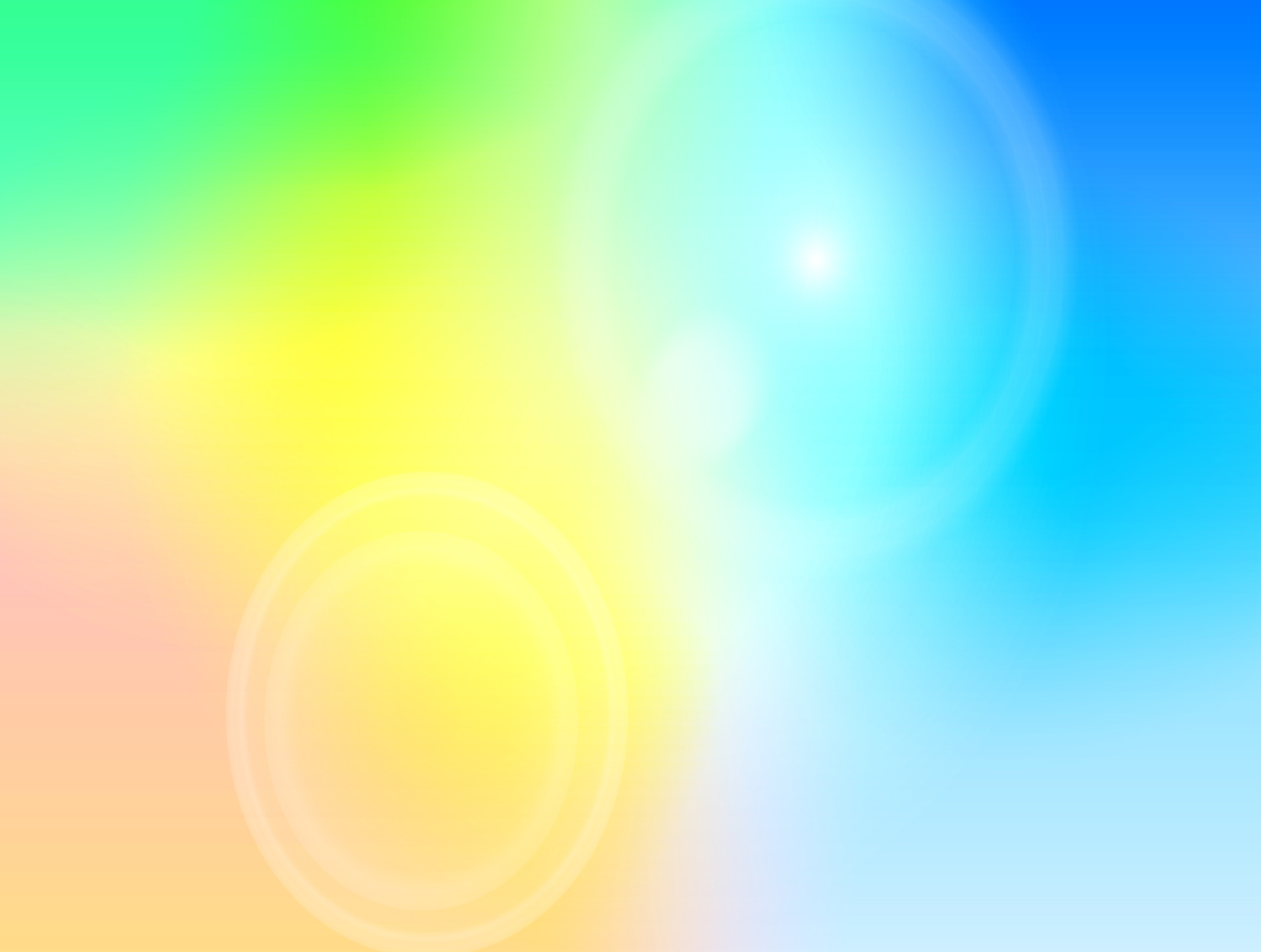 Невидимые чернила
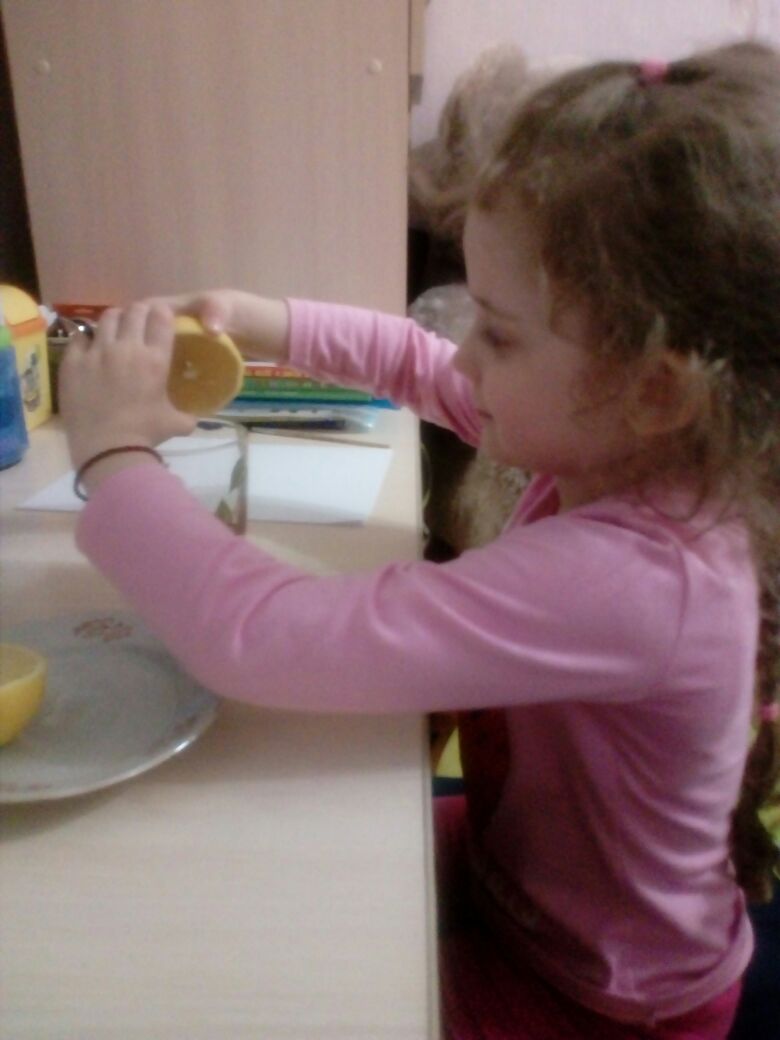 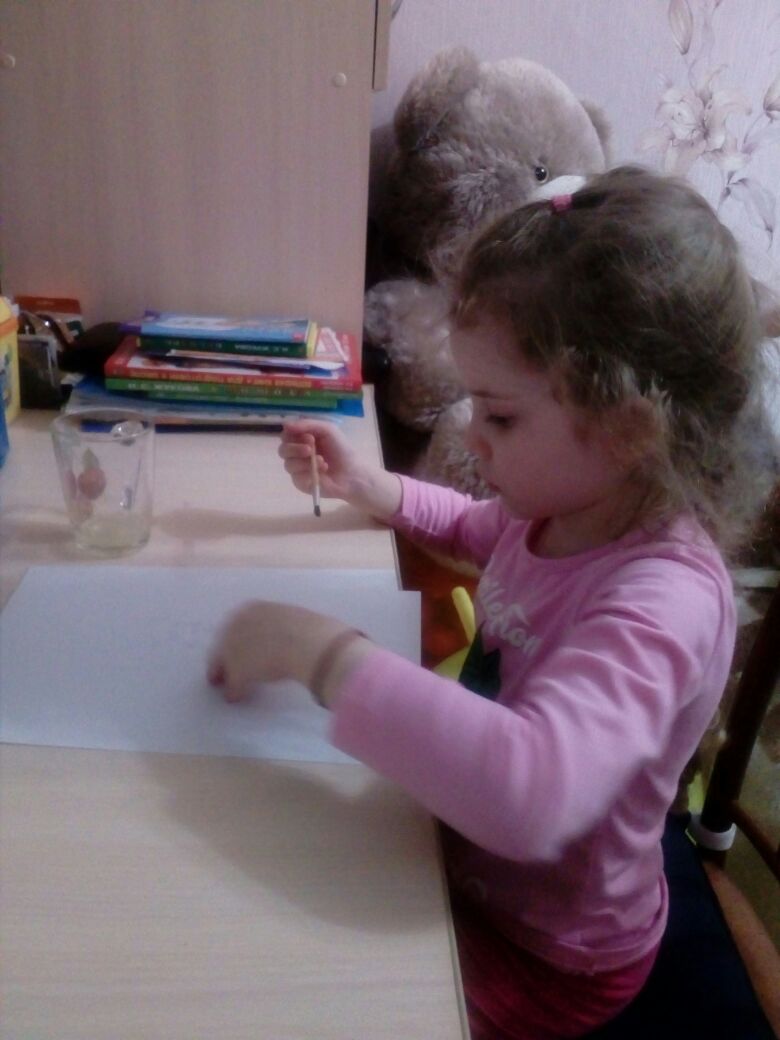 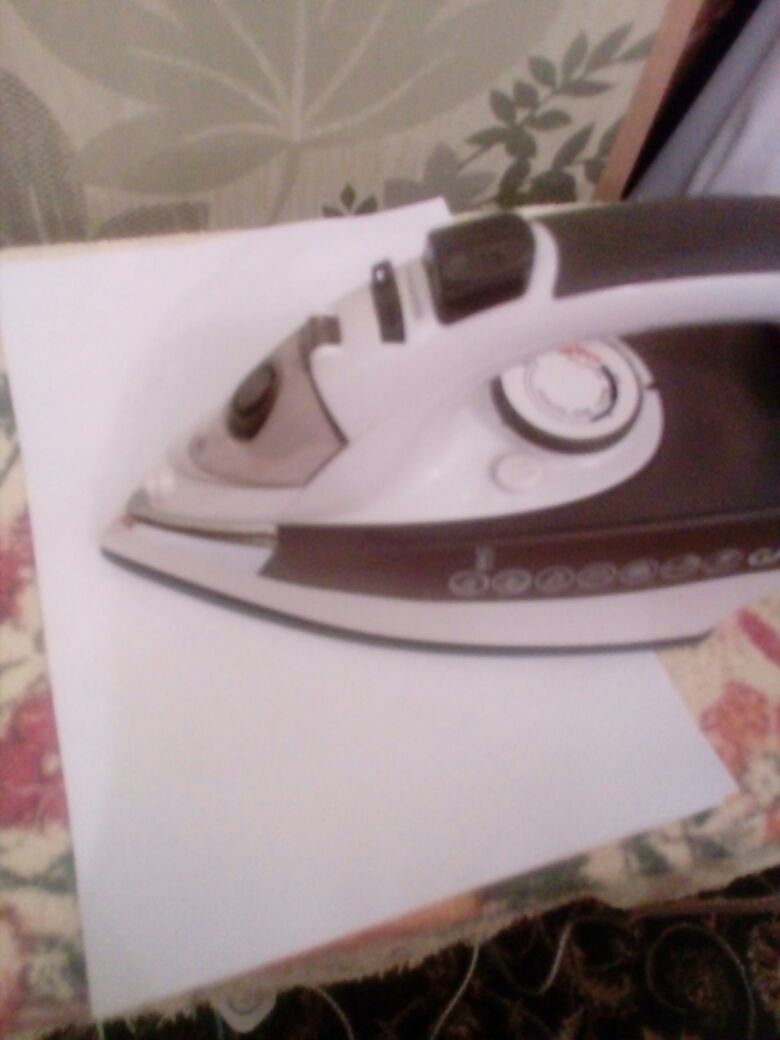 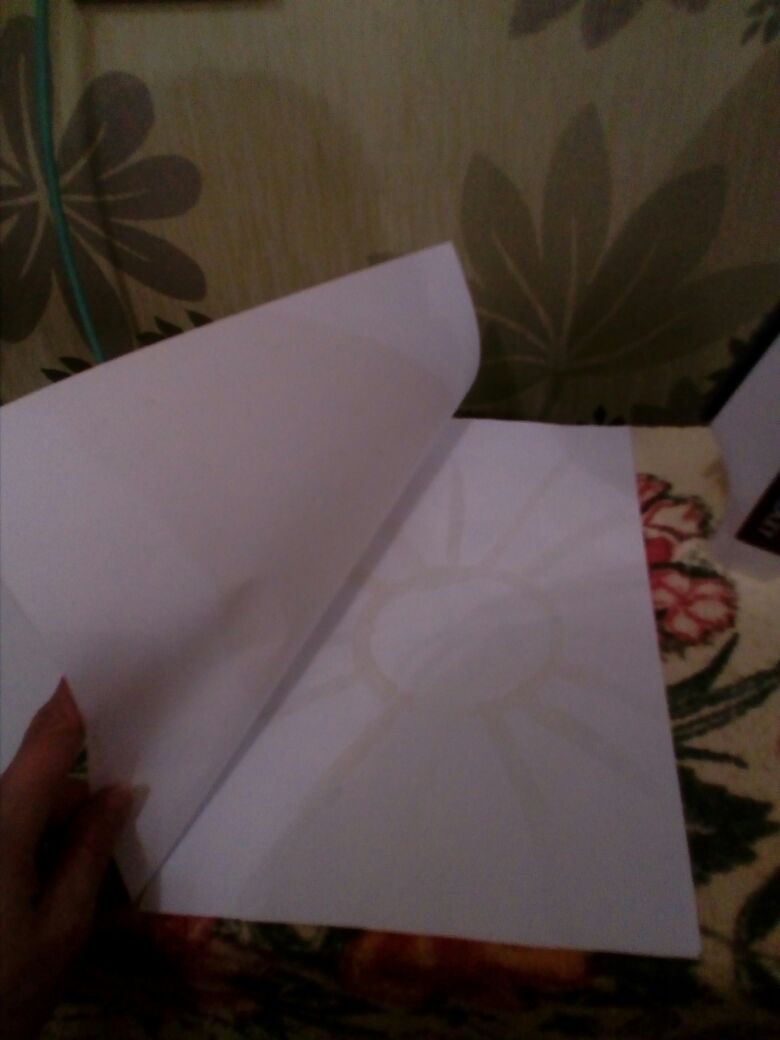 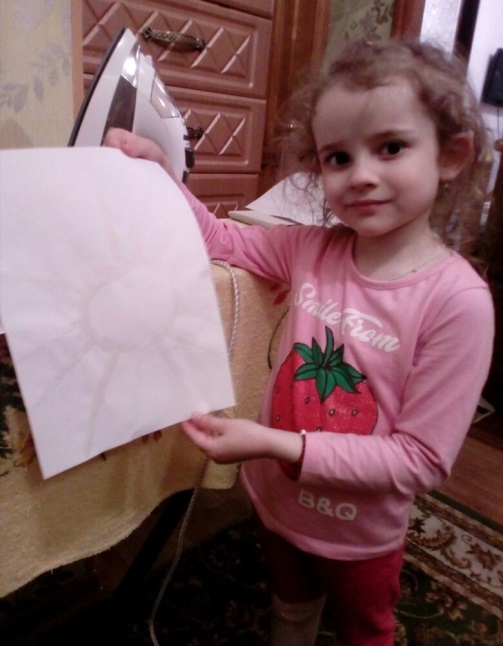 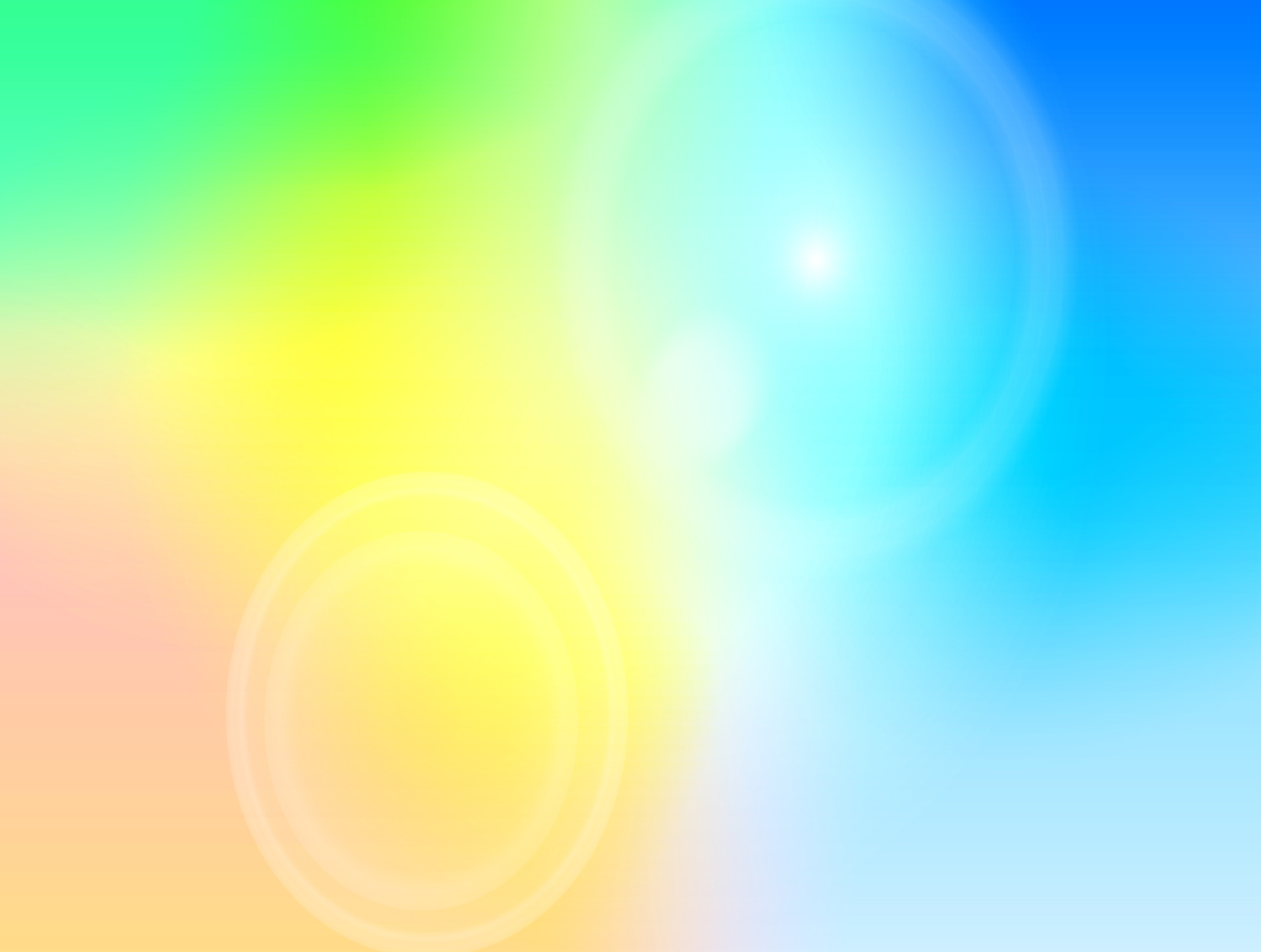 Извержение вулкана
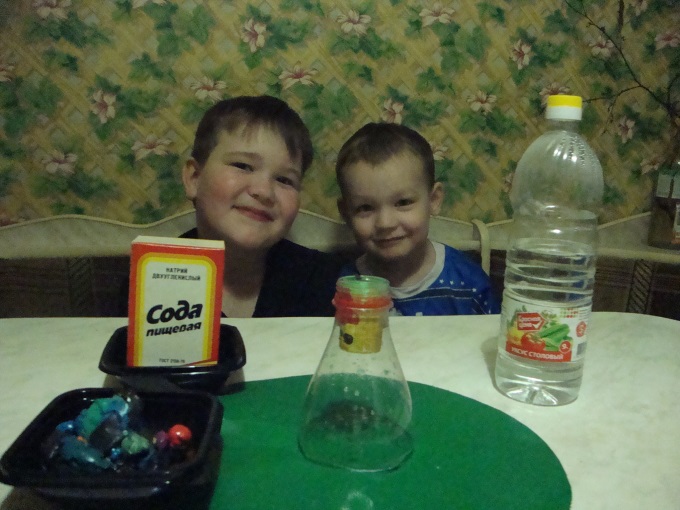 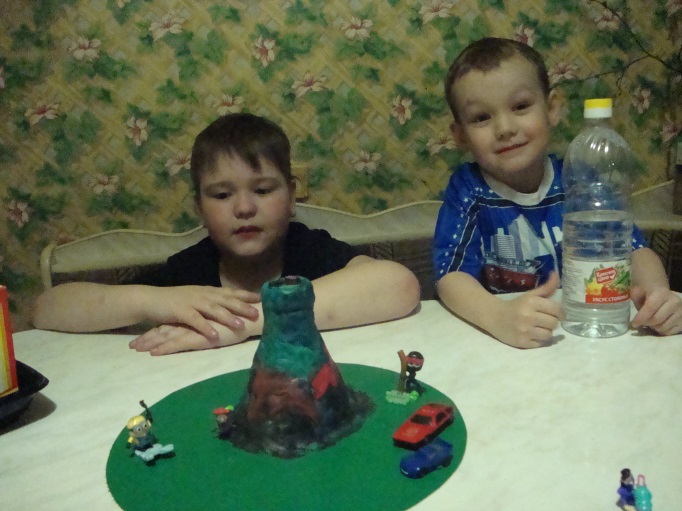 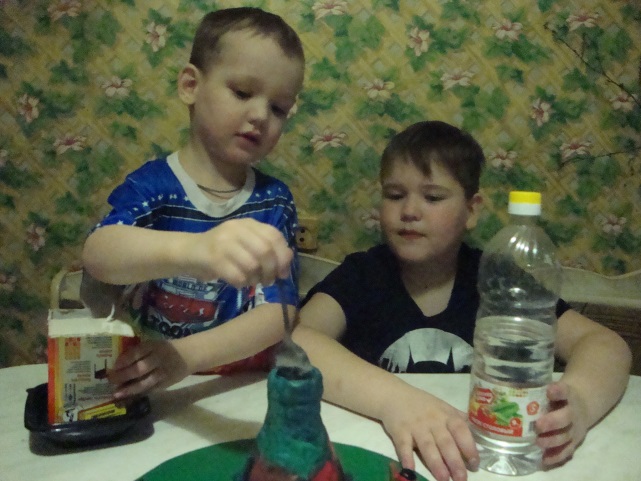 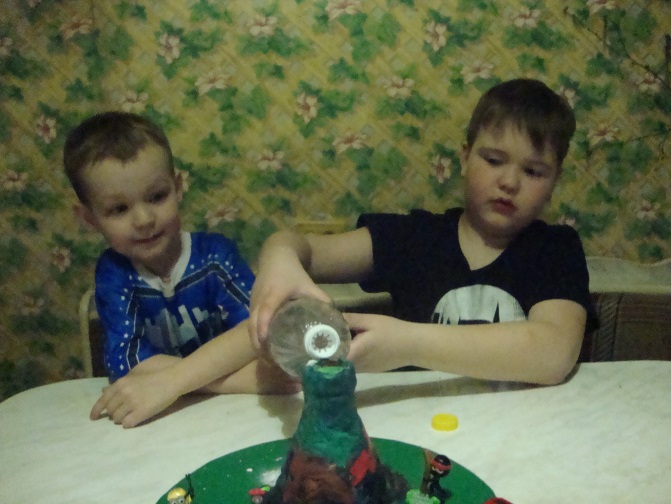 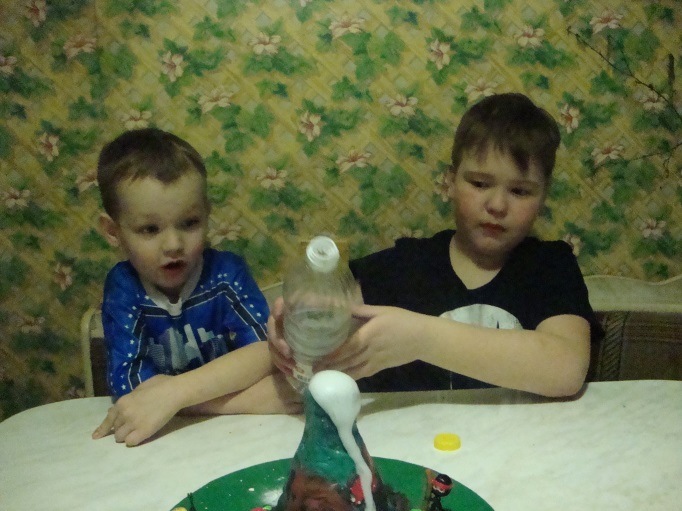 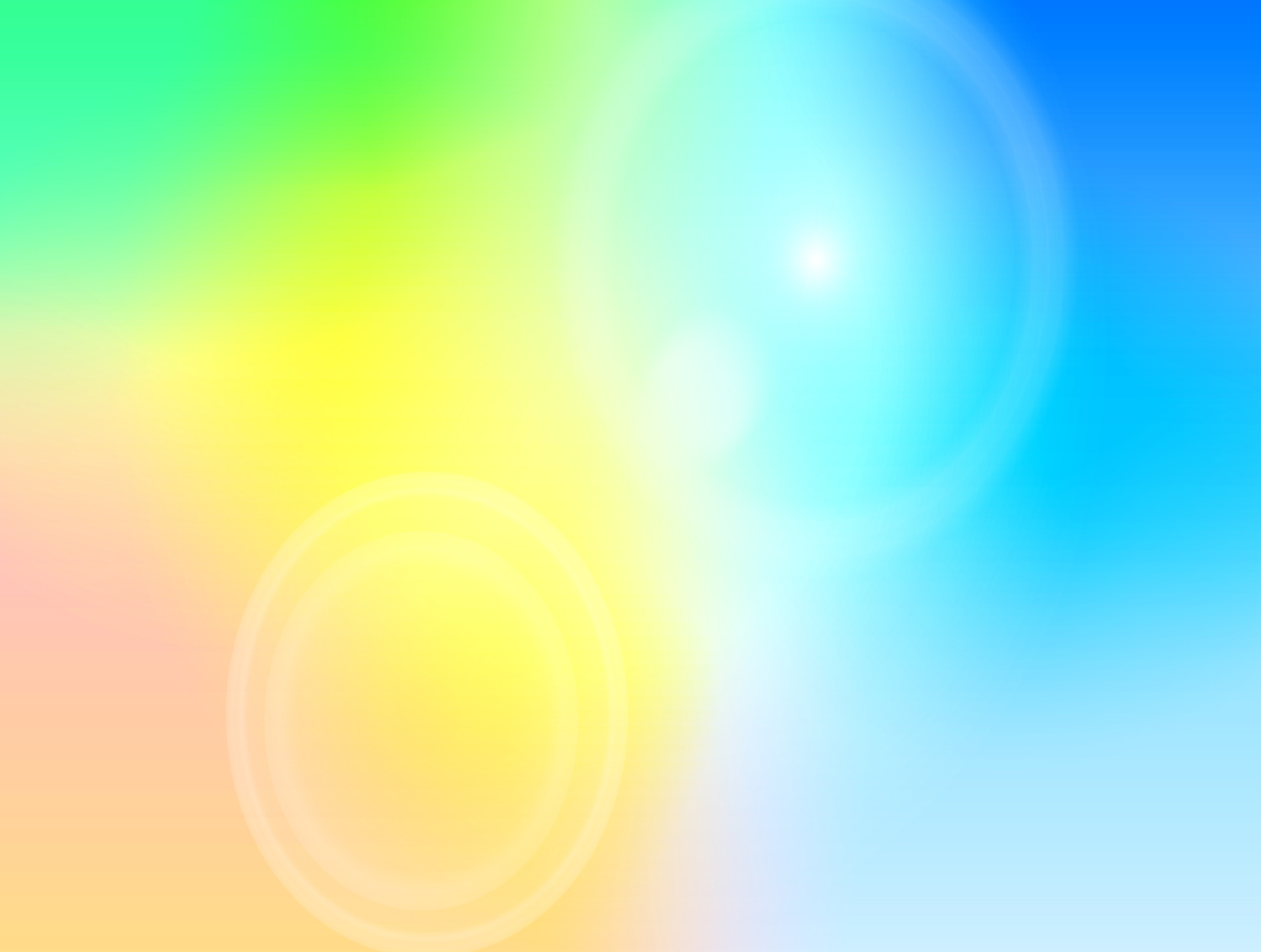 Радуга
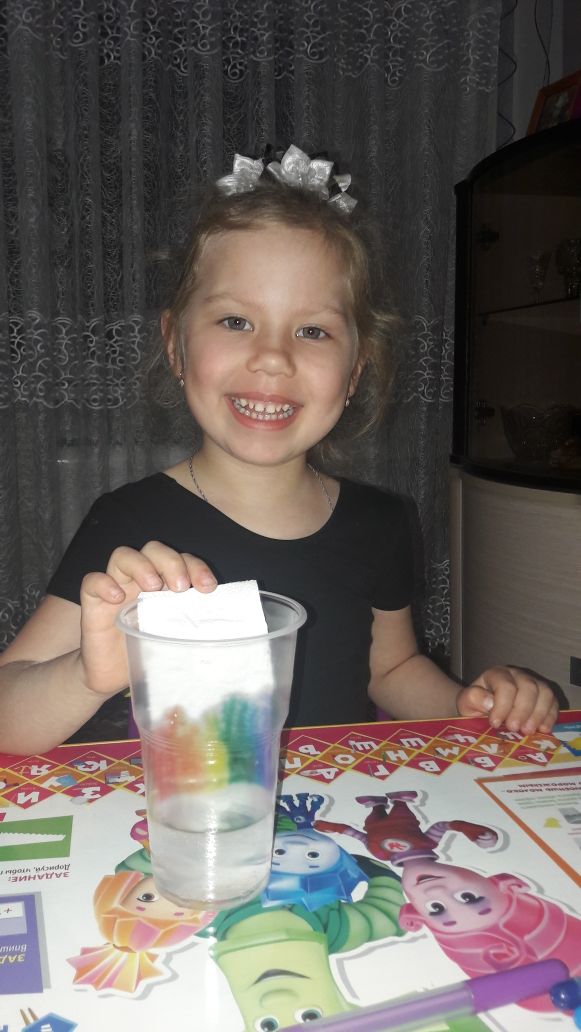 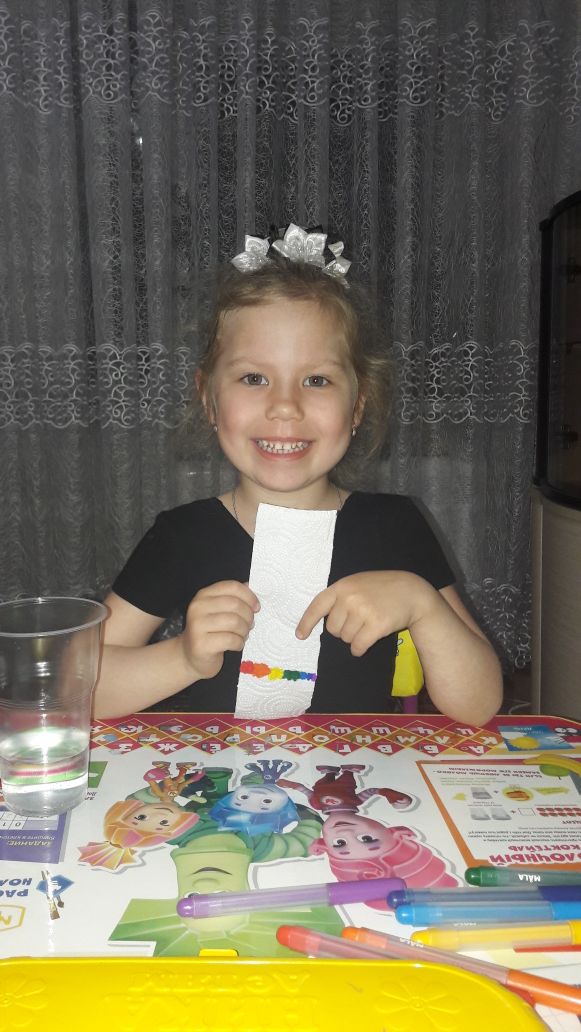 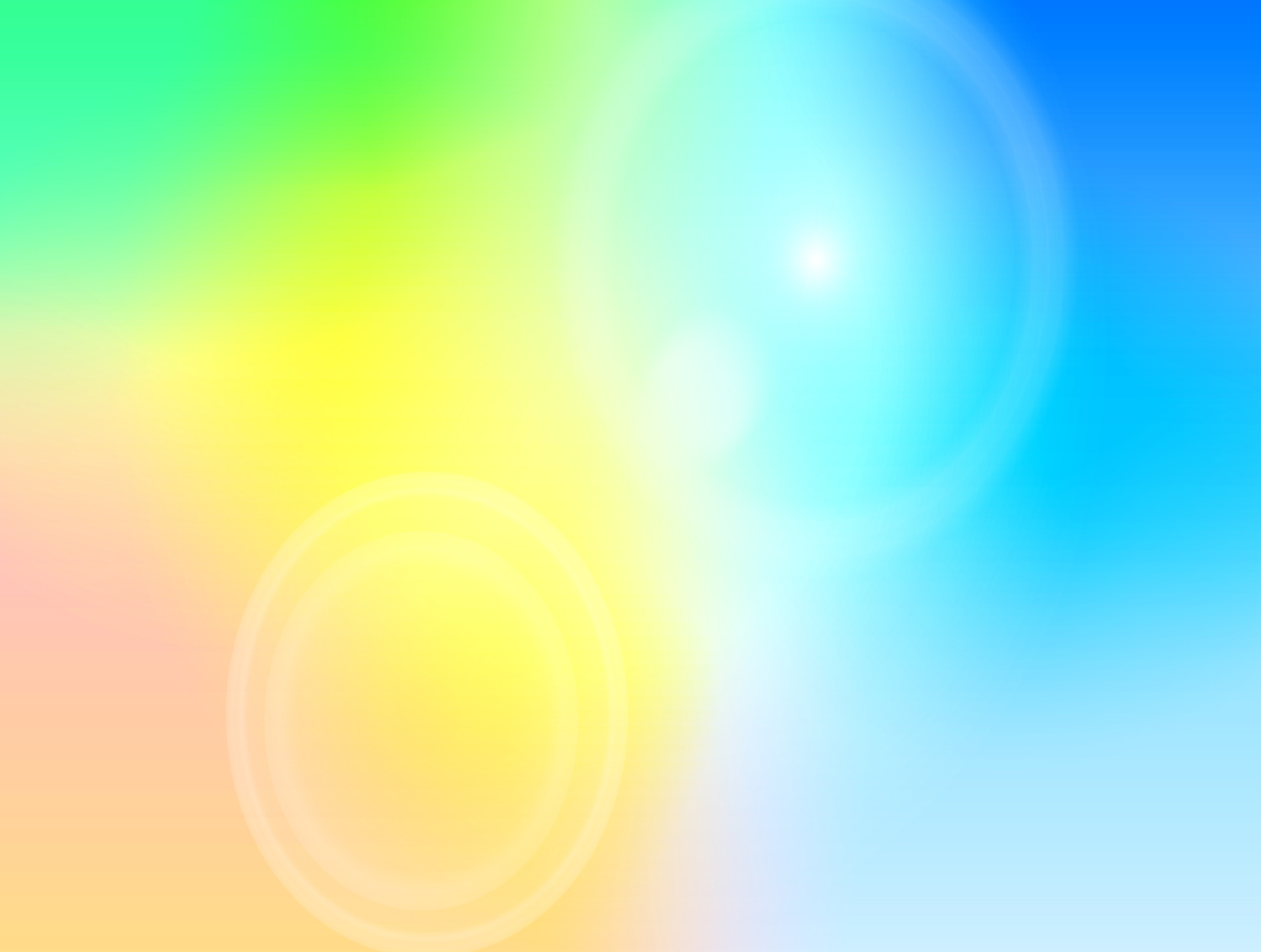 «Люди, научившиеся наблюдениям… и опытам, приобретают способности сами ставить вопросы и получать на них фактические ответы, оказываясь на более высоком умственном и нравственном уровне в сравнении с теми, кто такой школы  не прошёл»                     
 
                                                           К.Е. Тимирязев
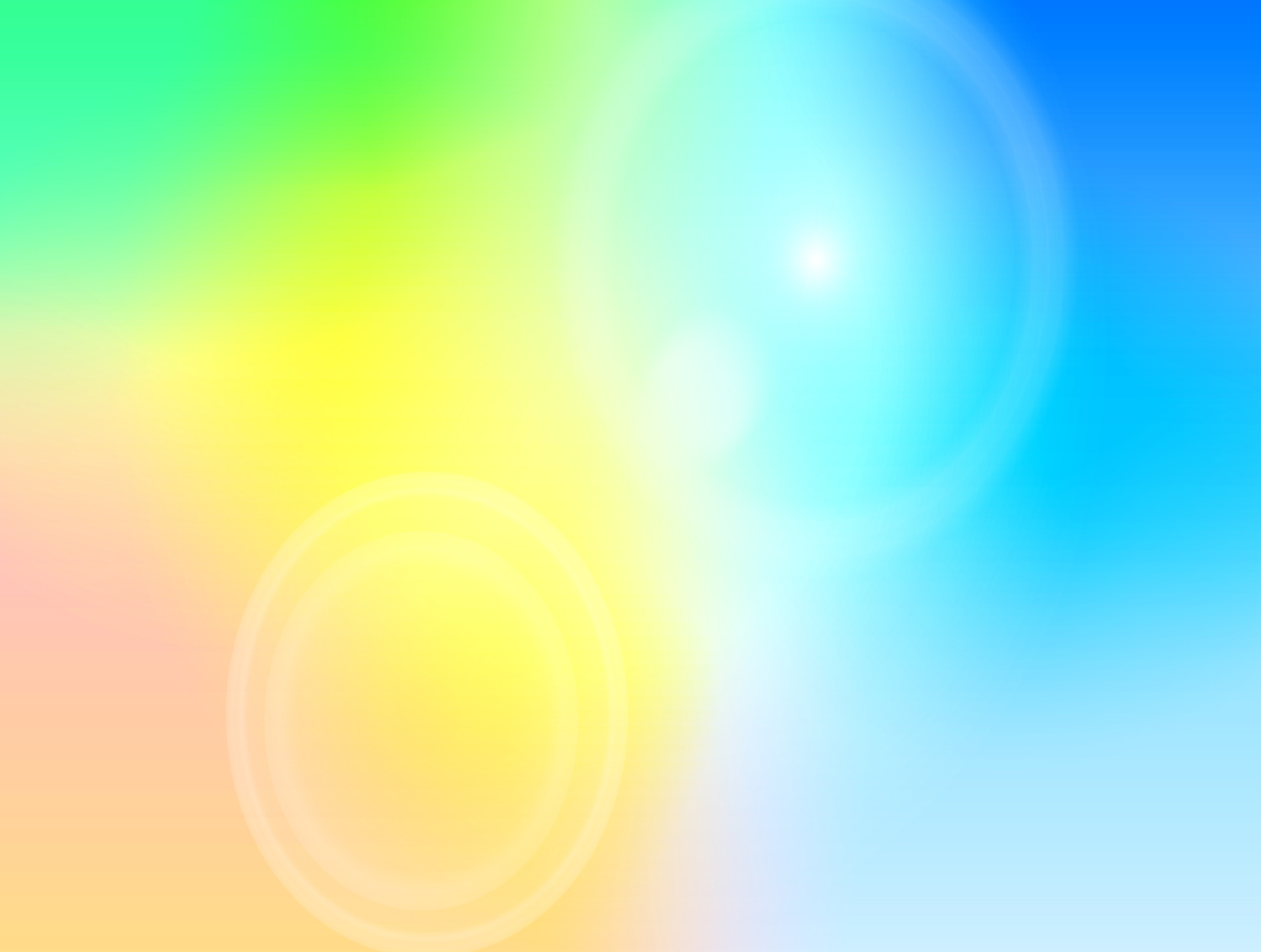 Список используемой литературы:
 
Тугушева Г.П.,Чистякова А.Е. «Экспериментальная деятельность детей среднего и старшего дошкольного возраста»; 
Нищеева Н. В. «Опытно-экспериментальная деятельность в ДОУ; 
Дыбина О. В. «Ребенок и окружающий мир»; 
Научно-методический журнал «Методист» -статья 
«Экологическая лаборатория в д/с» автор Потапова Т. В.; 
Журнал «Ребенок в д/с» №2, 2014 год
 Афимьина В. С.  «Маленькие экологи»; 
Петросян Л. Б. «Мы – волшебники»; 
Мирошниченко Н. А. «Школа фокусников»;  
maam.ru, nsportal.ru.
О.В.Дыбина «знакомление с предметным и  социальным окружением»
Н.Е.Веракса, О.Р. Галимов. «Познавательно-исследовательская деятельность дошкольников»